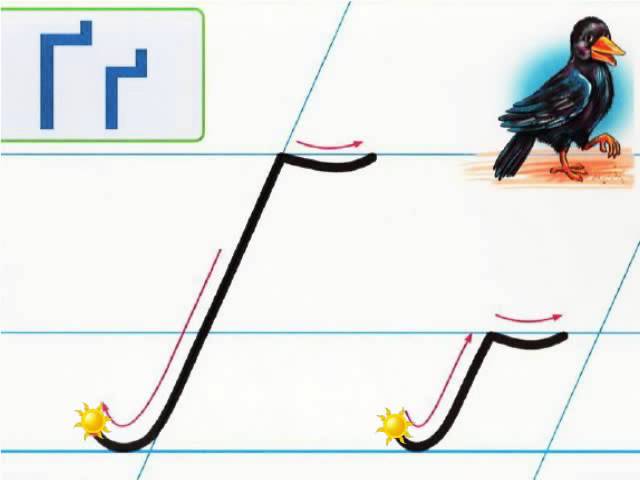 Навчання грамоти
Письмо
Букварний період
Урок 60
Написання малої букви ґ. Письмо складів, слів і речень з вивченими буквами.
Організація класу. Вправа «Дай мені п’ять»
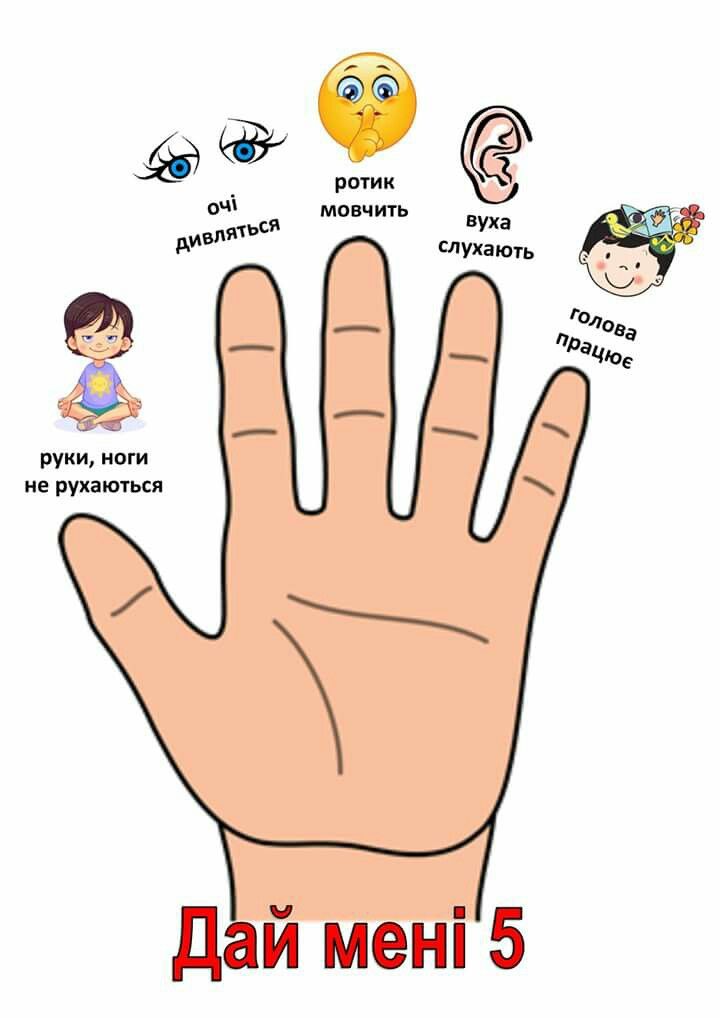 Пролунав уже дзвінок, 
нас покликав на урок.
Дружно правила згадаймо, 
працювати починаймо.
Емоційне налаштування «Екран настрою»
Обери смайлик, який відображає твій настрій на початку уроку?
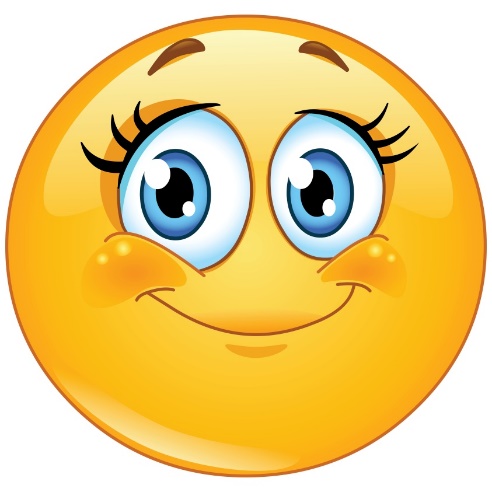 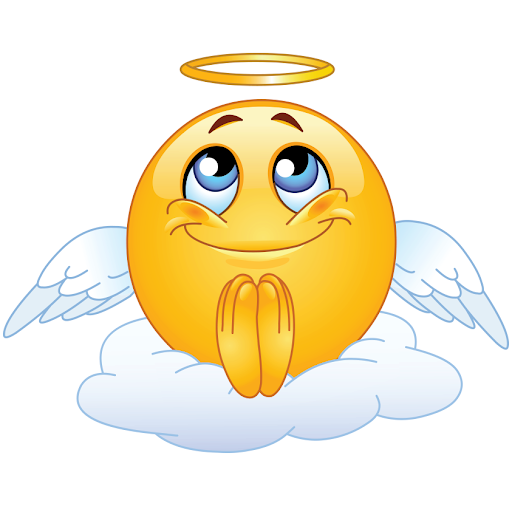 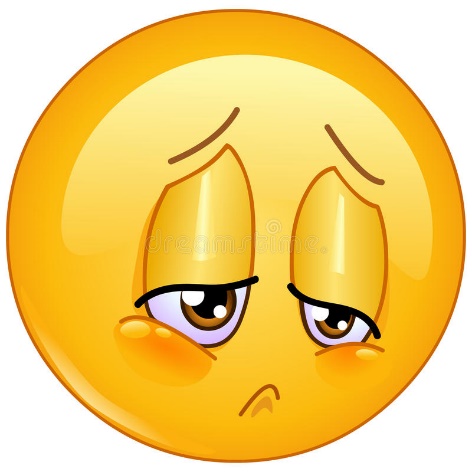 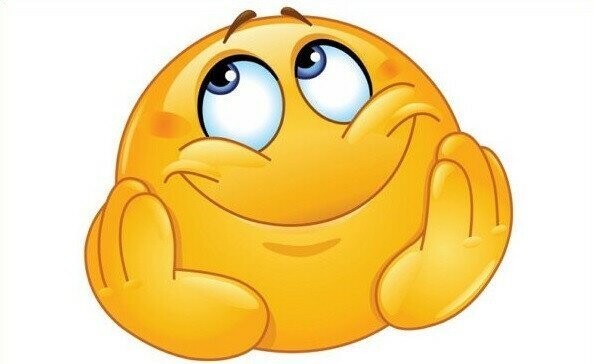 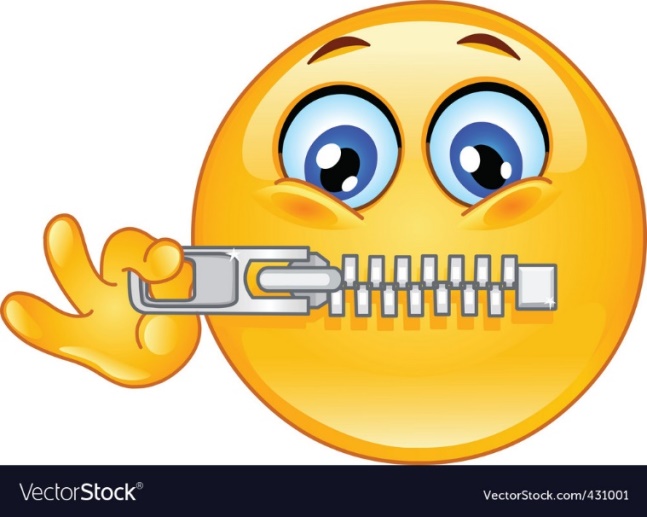 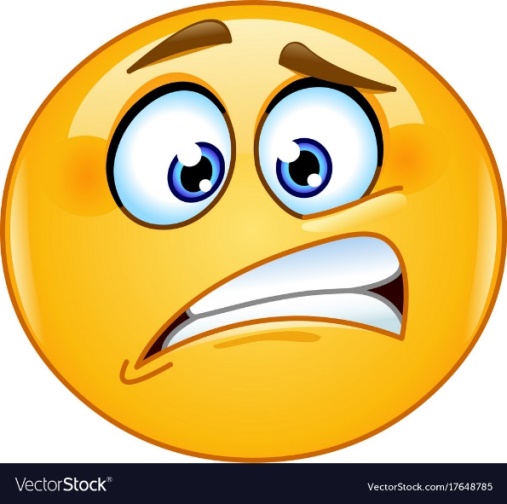 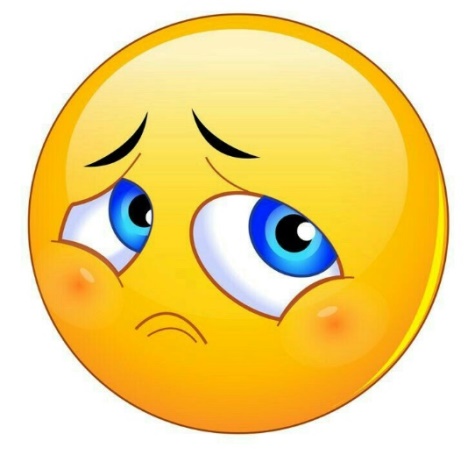 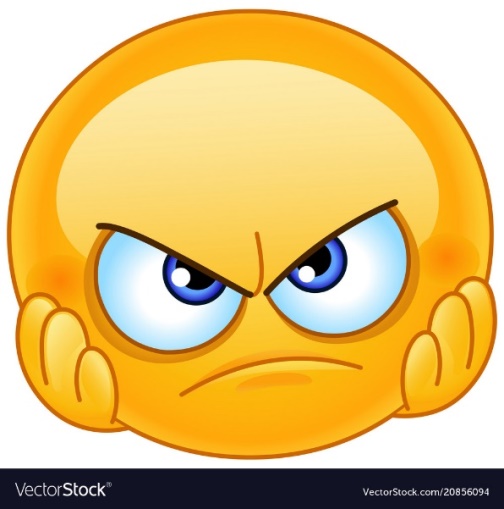 Повідомлення теми уроку
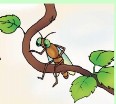 Сьогодні на уроці письма ми навчимося писати малу рукописну букву ґ, з'єднувати її  з іншими буквами. Запишемо розповідні та питальне речення
Ґава  ґанок збудувала.
Ґава ґанок прикрашала.
Ґедзь на ґанок залетів.
  Ґедзик чаю захотів.
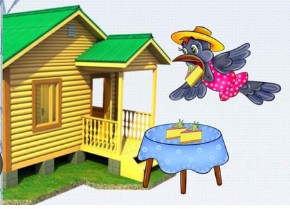 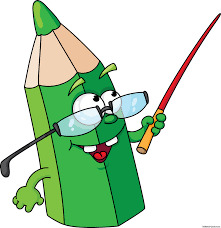 Про кого віршік? Що робили ґава та ґедзь? Який перший звук у словах ґава, ґанок, ґедзь?
ґава
ґедзь
ґанок
Розглянь малюнок вгорі сторінки 6 в зошиті
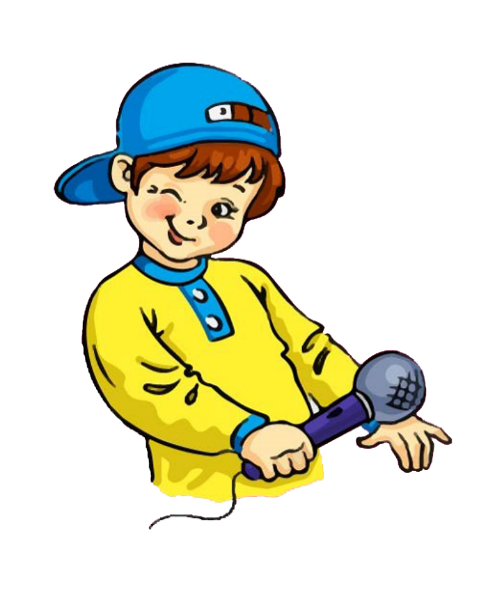 Що робить хлопчик? Чи впізнаєш ти рослину, біля якої він стоїть? 
Що ти знаєш про цю рослину та її плоди?
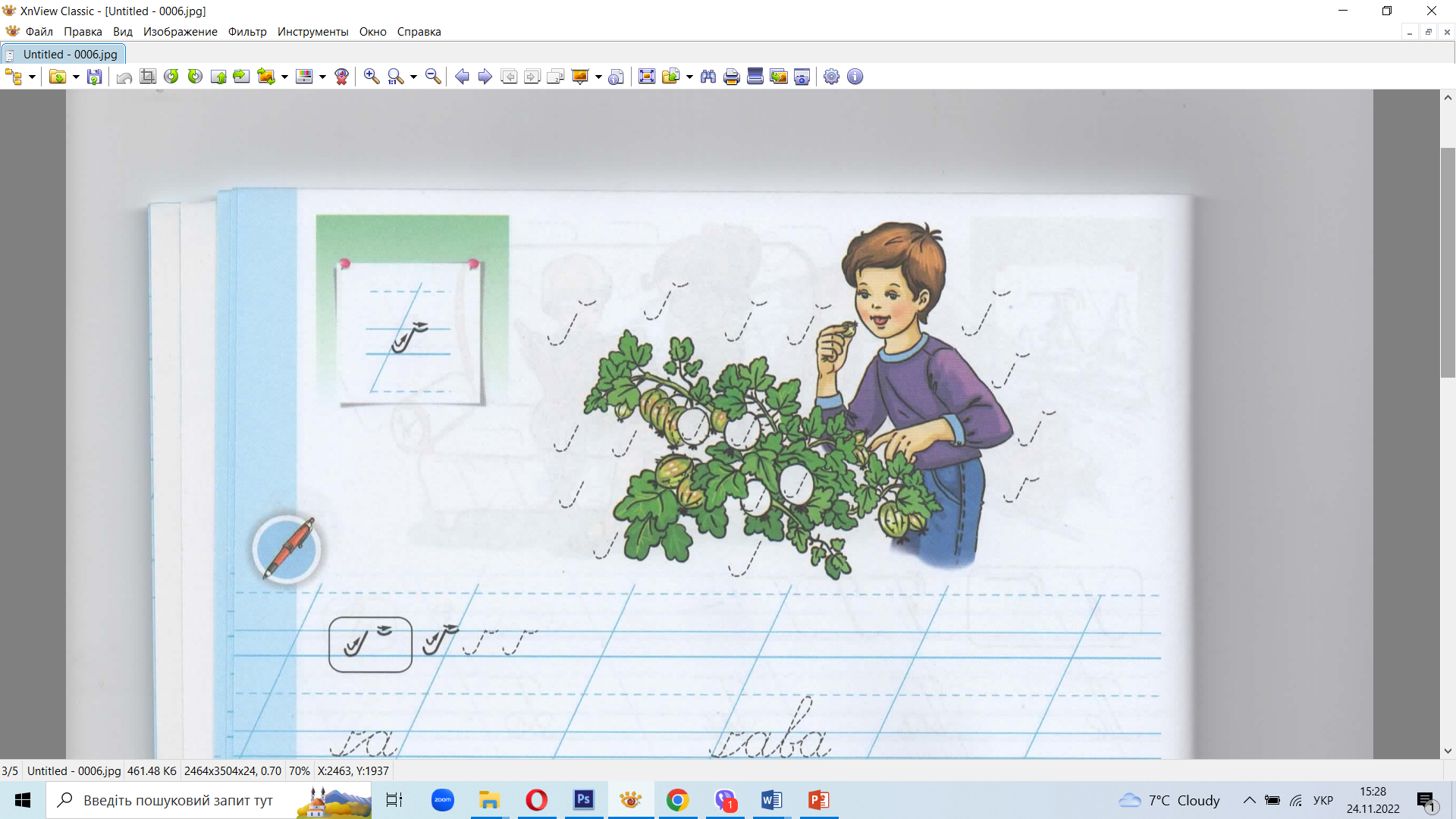 Аґрус – рослина з колючками, тому зривати ягоди аґрусу складно. Ягоди смачні – кисло-солодкі з зернинками всередині
З яких елементів складається мала рукописна буква ґ? 
Знайди елементи на малюнку й наведи їх олівцем.
Сторінка
6
Вправа для очей
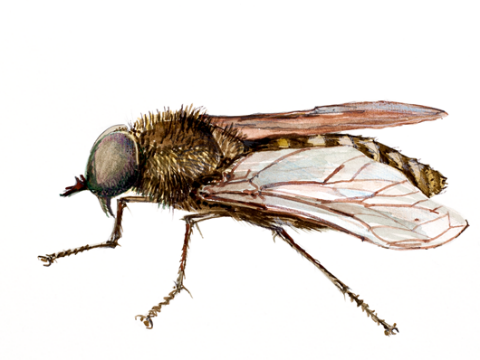 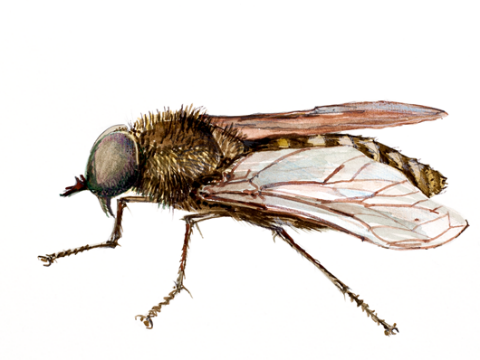 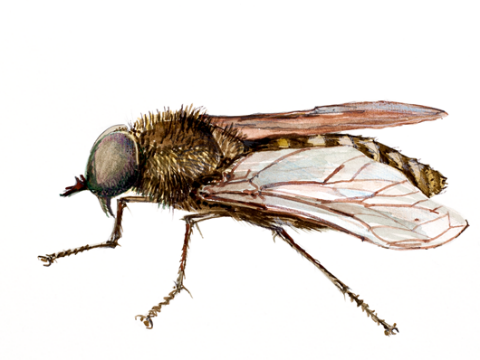 Подивись зразок написання букви
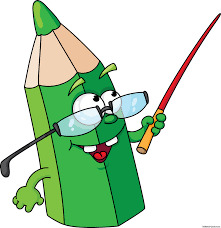 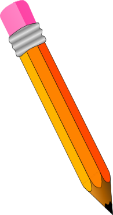 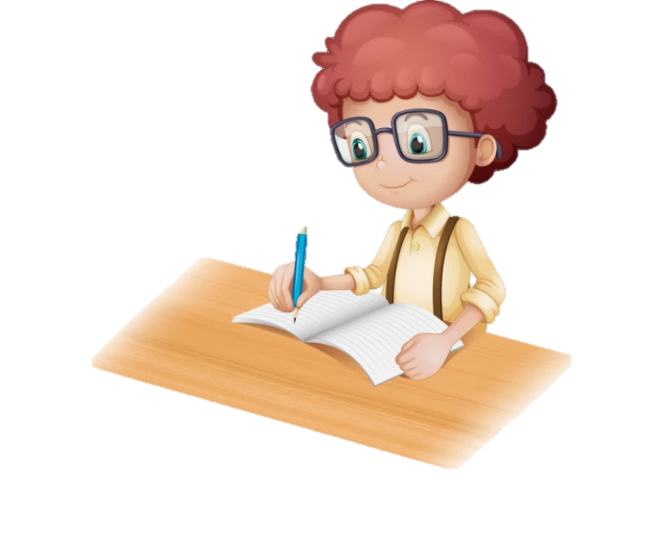 Прочитай склади, слова у наступних рядках. Запиши за зразком
Напиши малу рукописну букву ґ 
у першому рядку за зразком
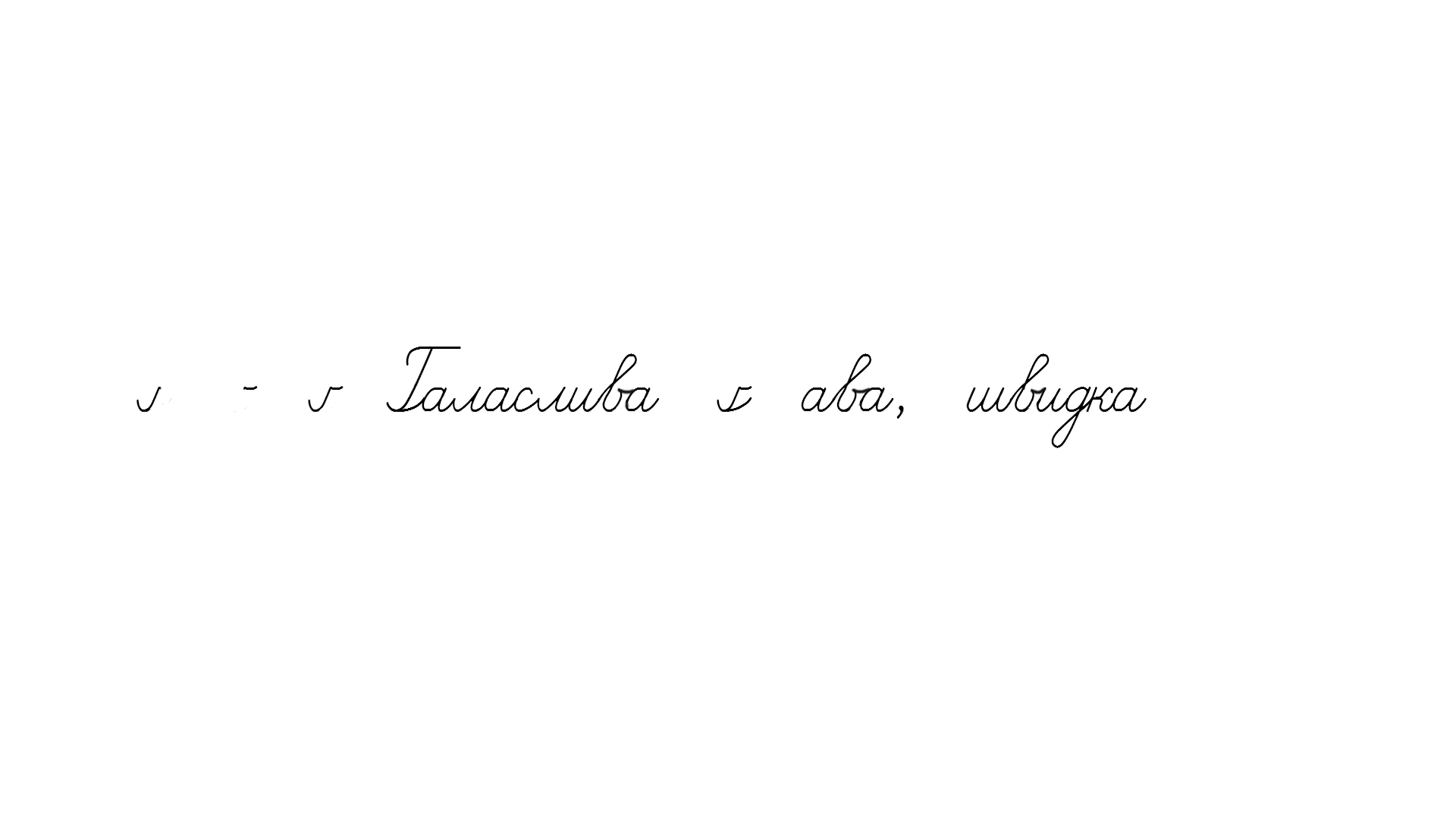 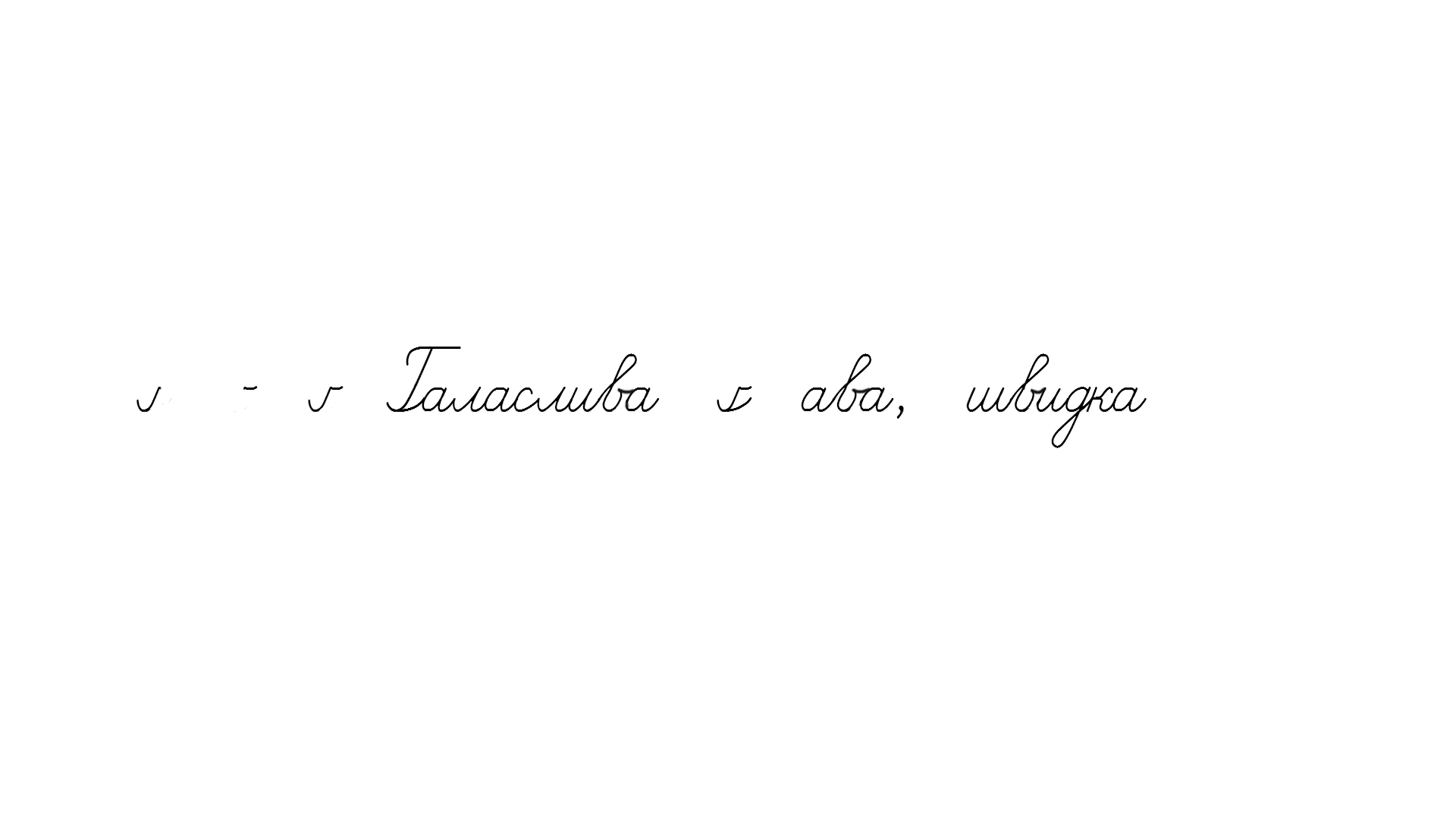 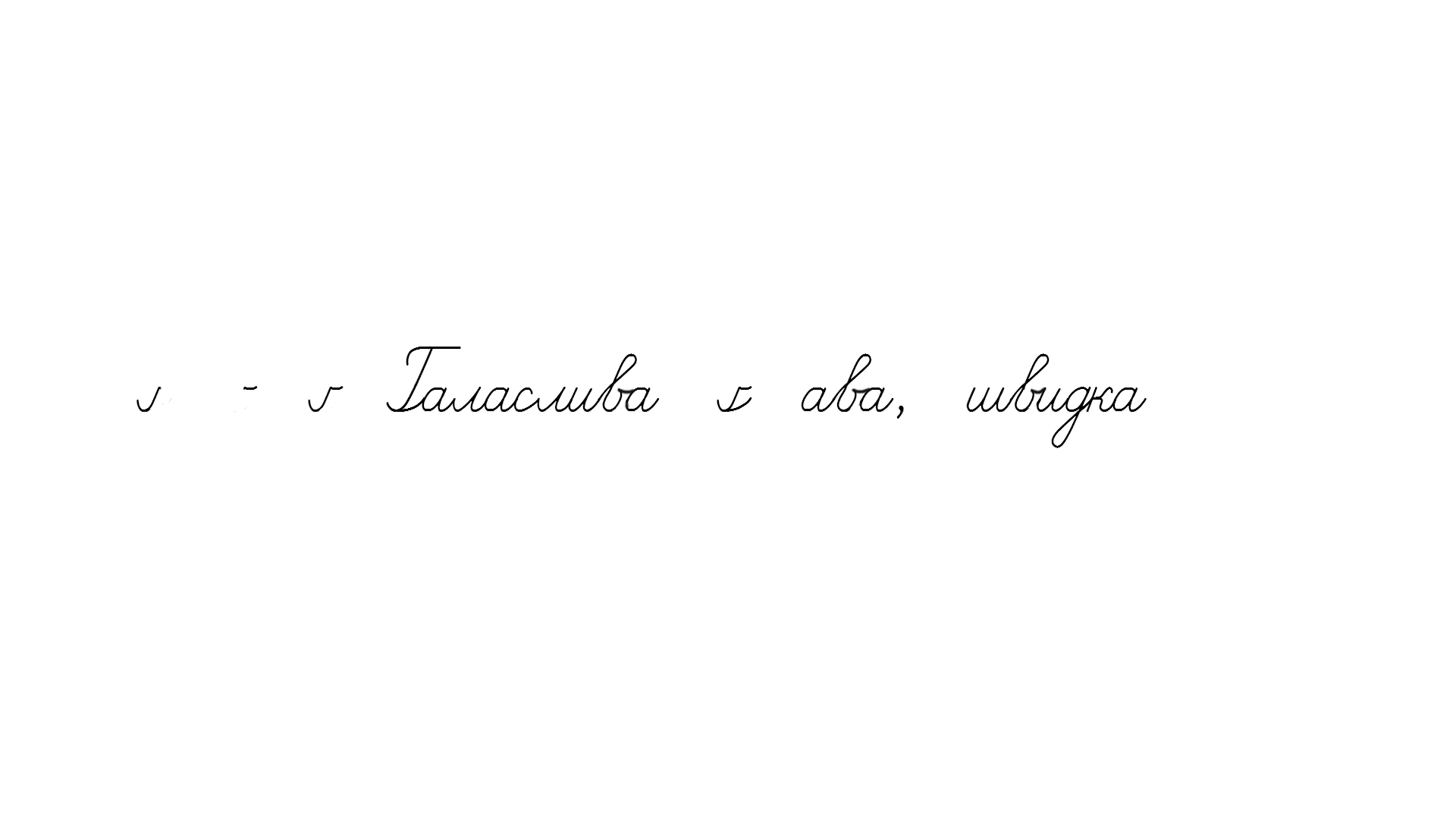 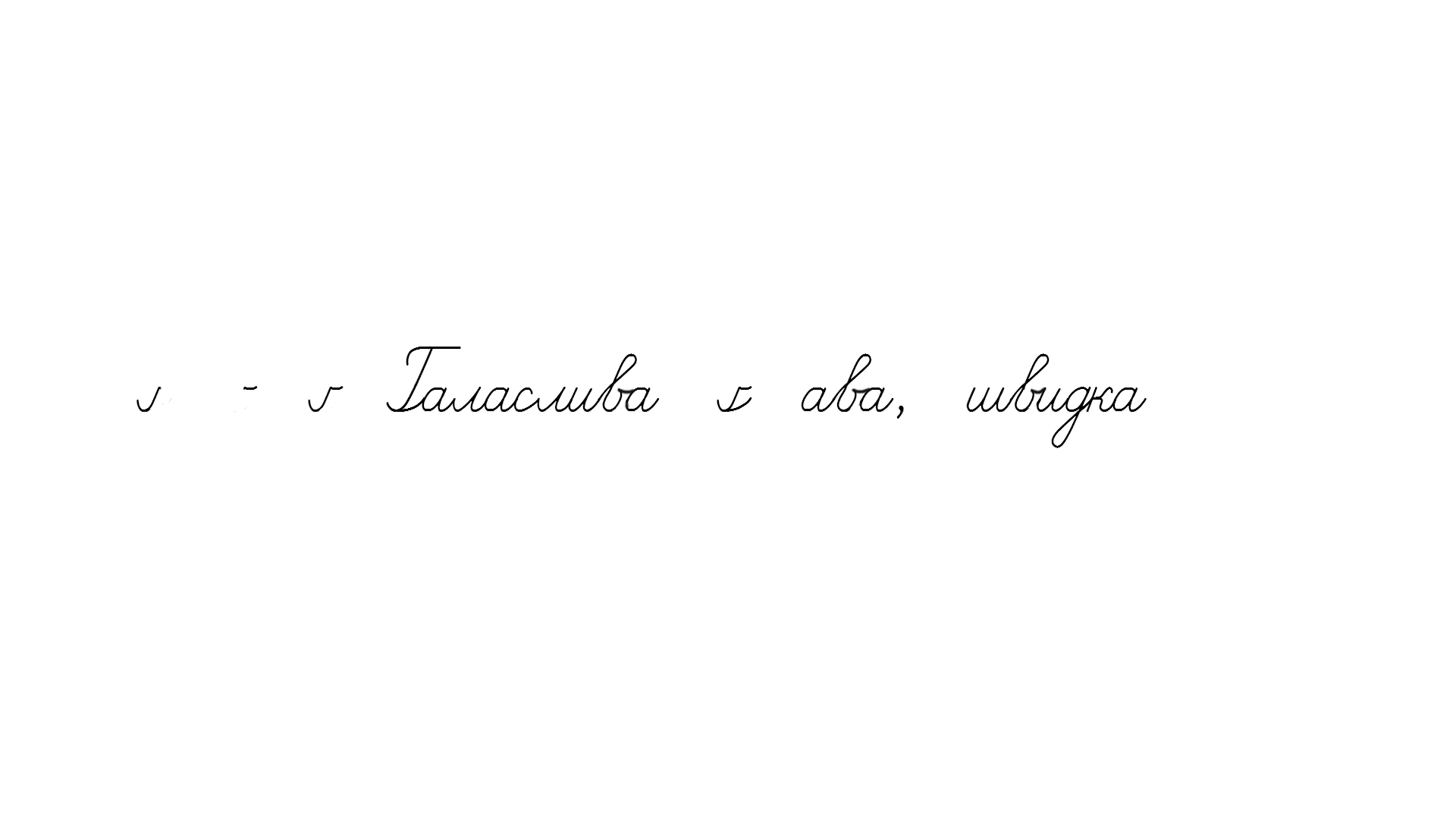 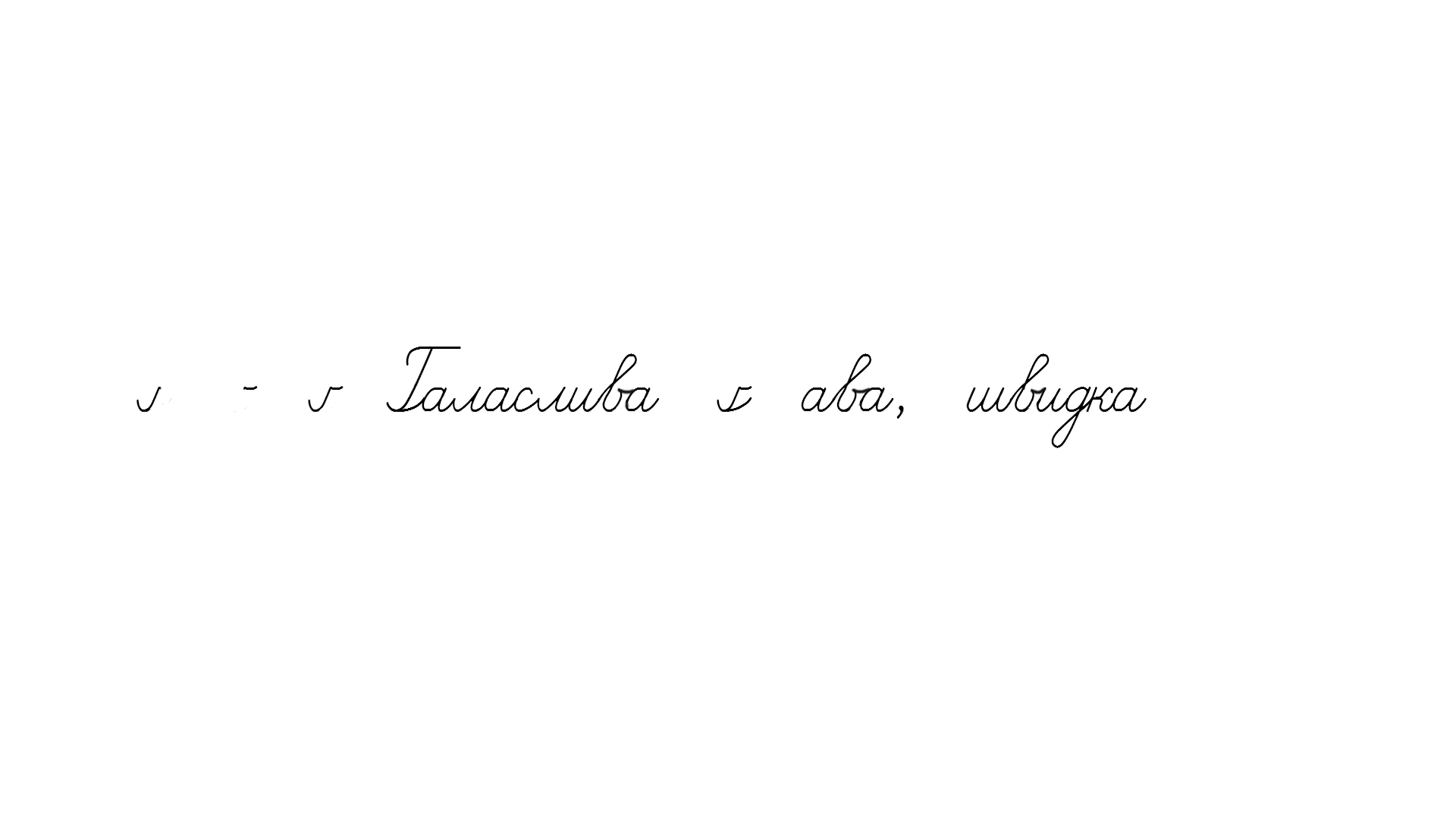 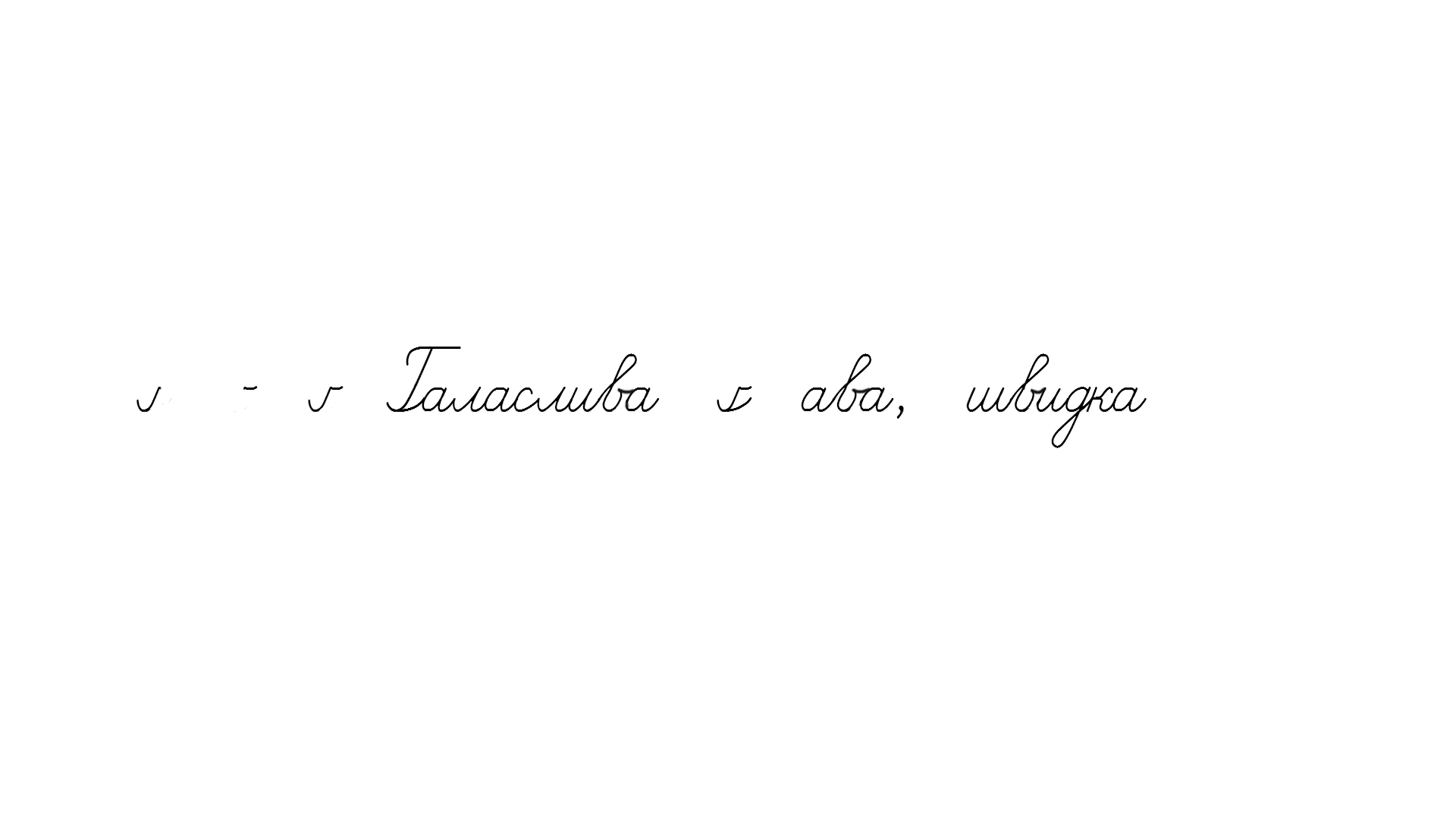 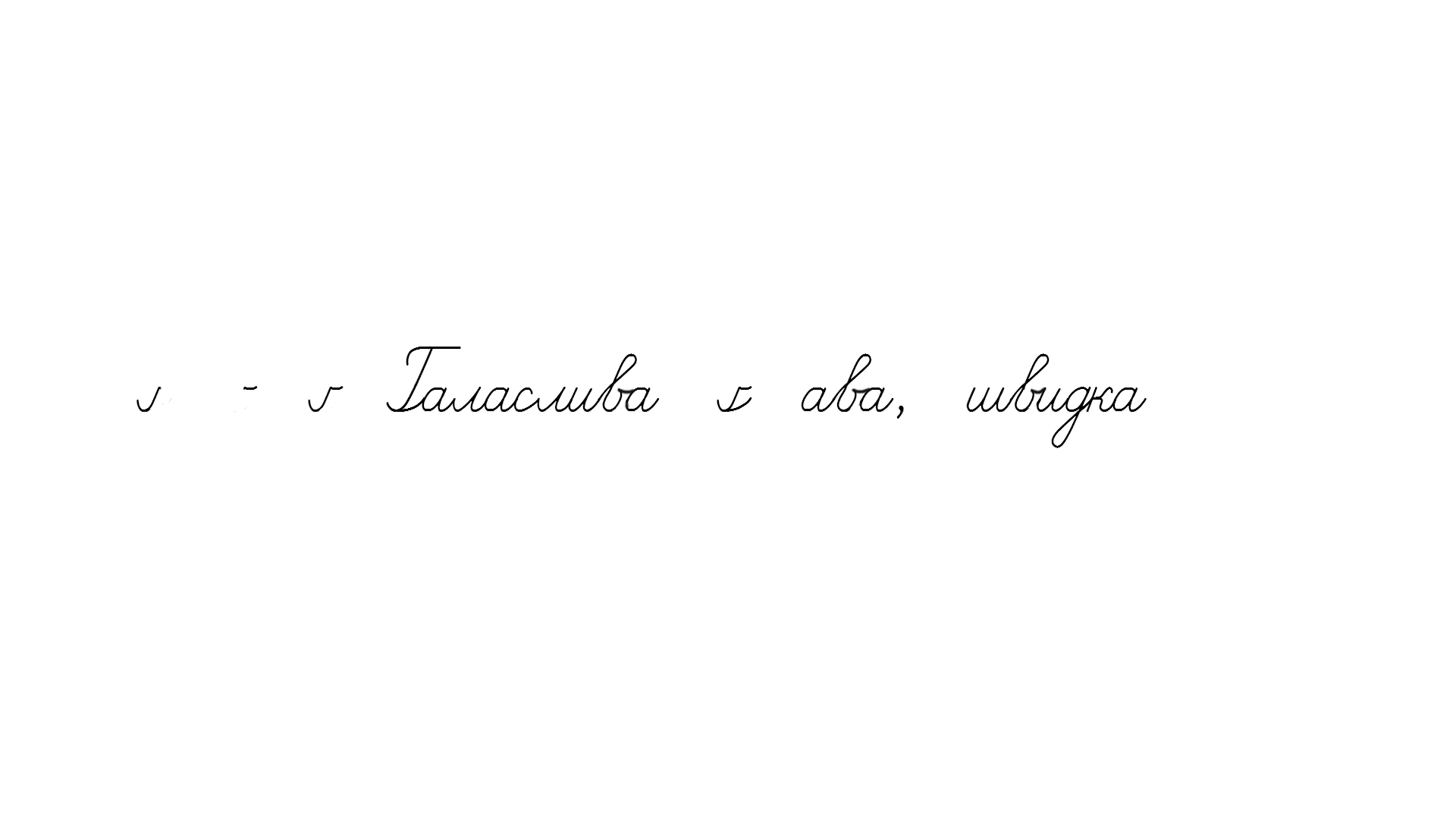 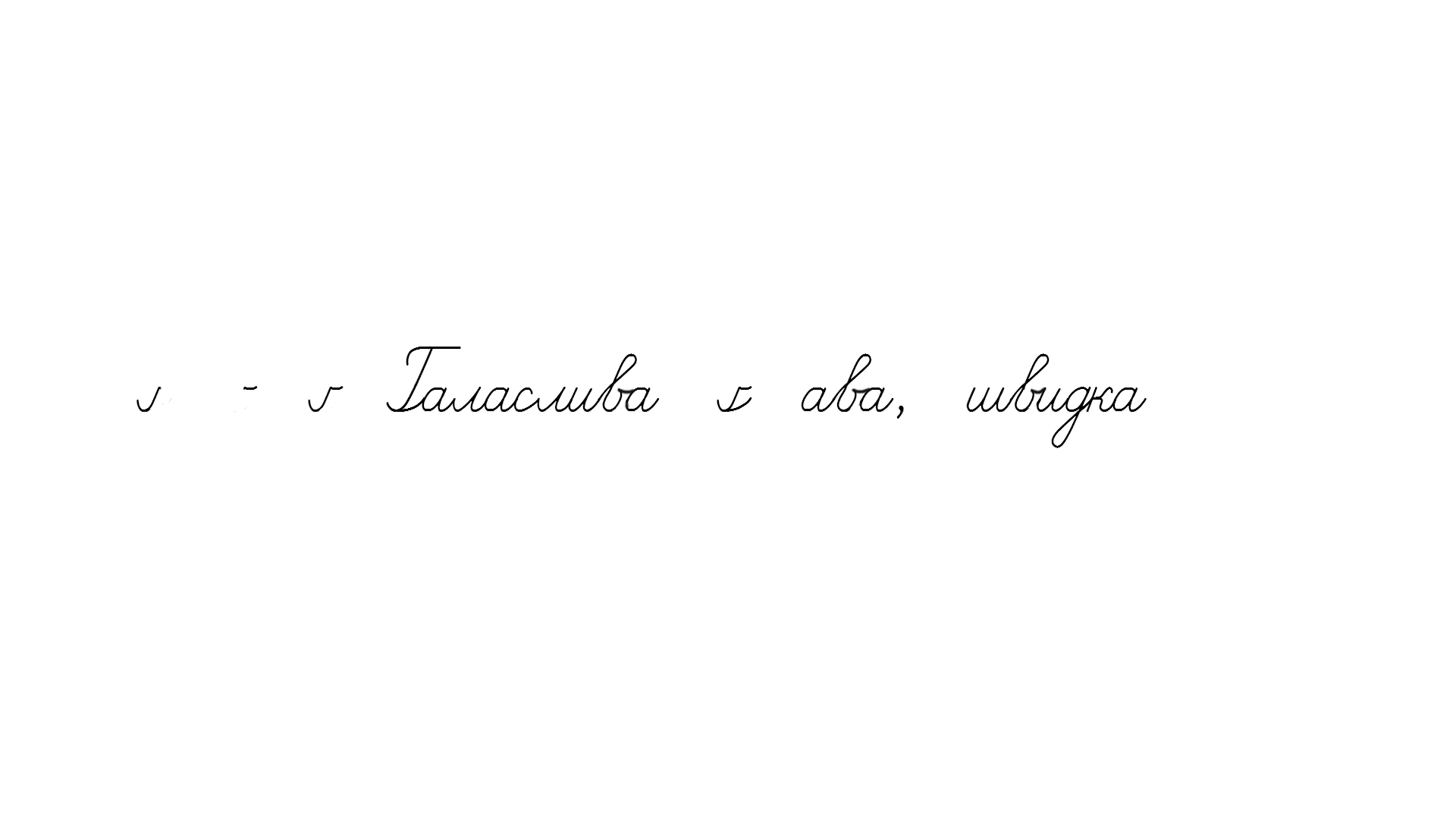 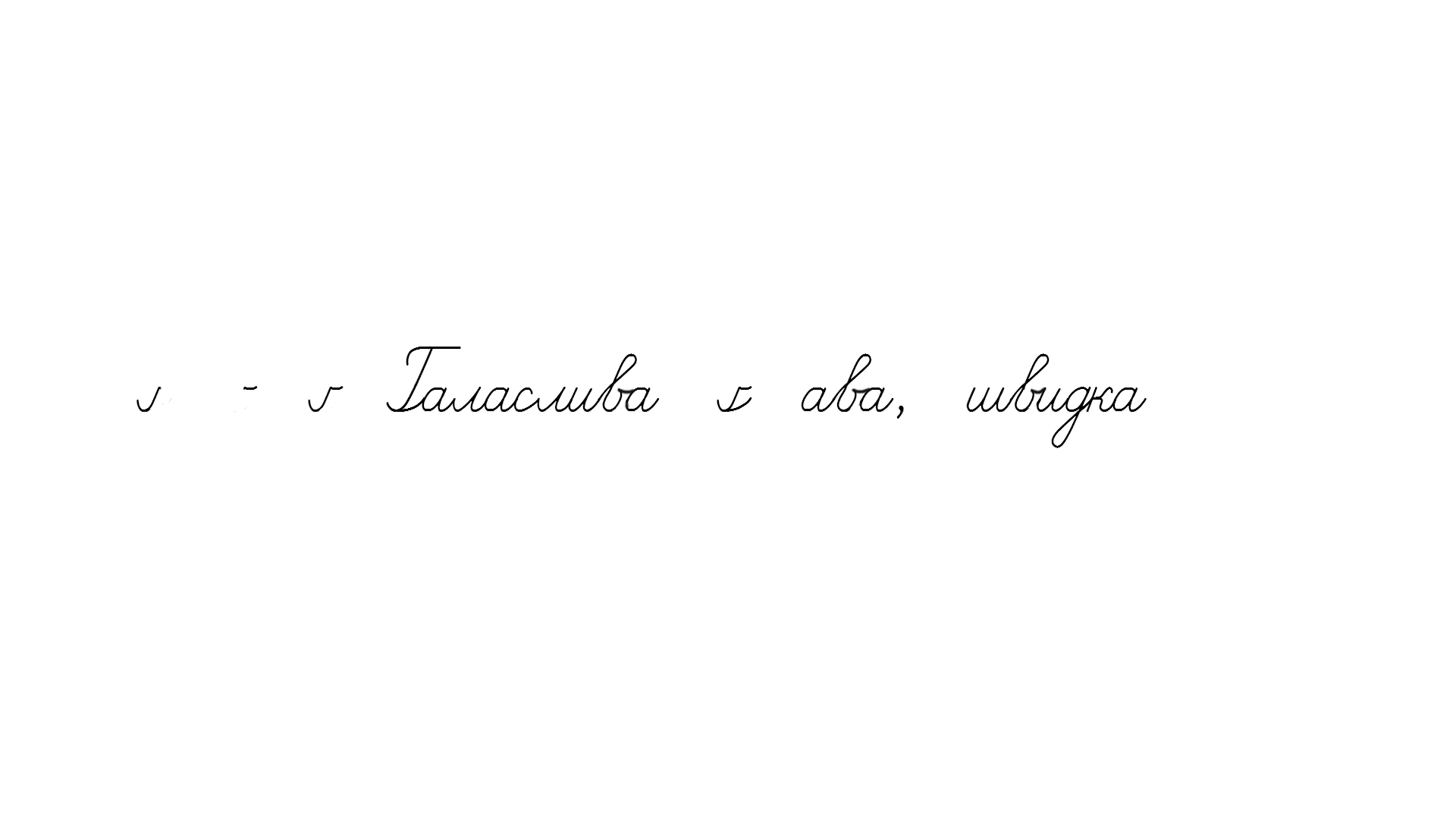 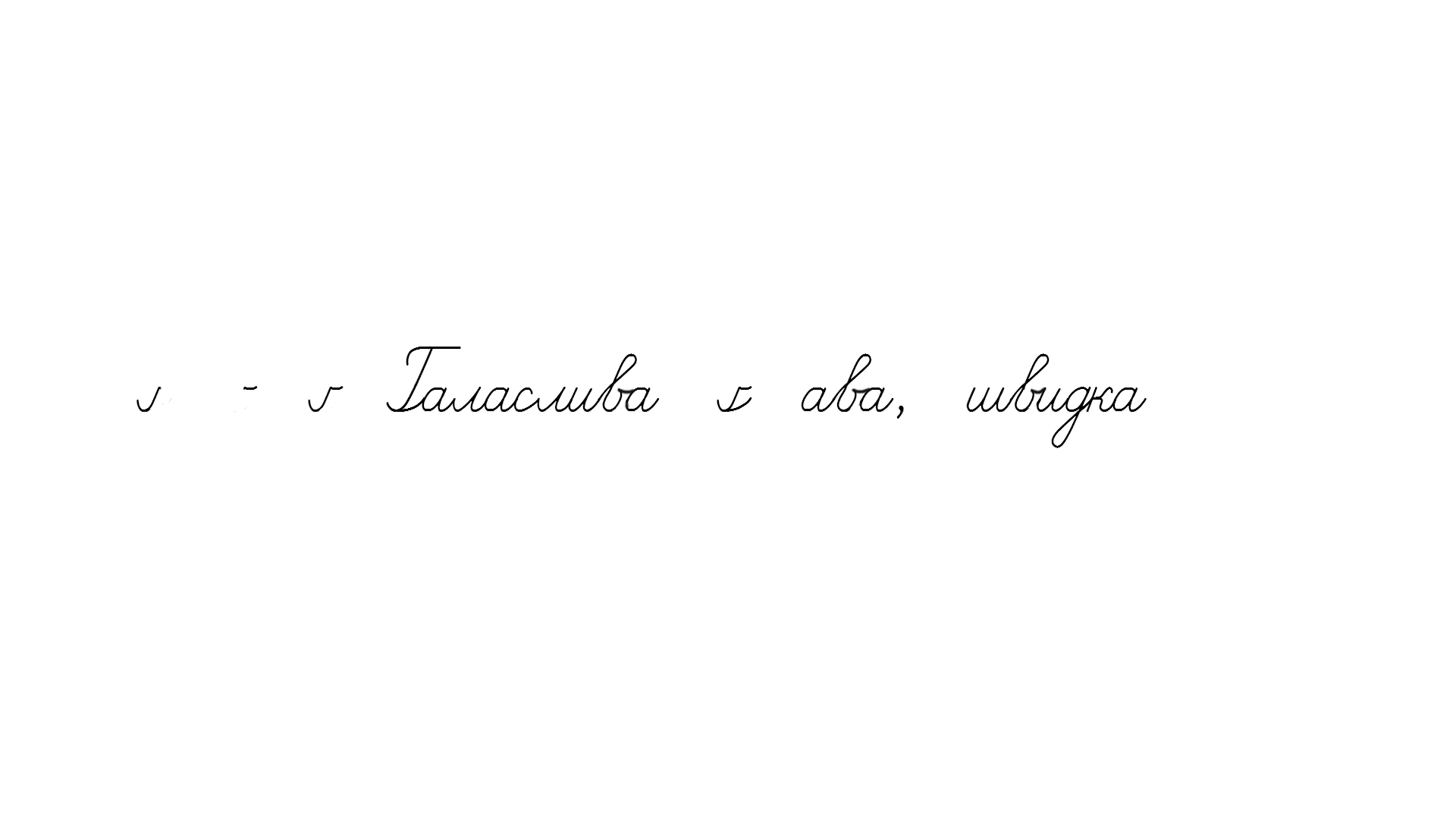 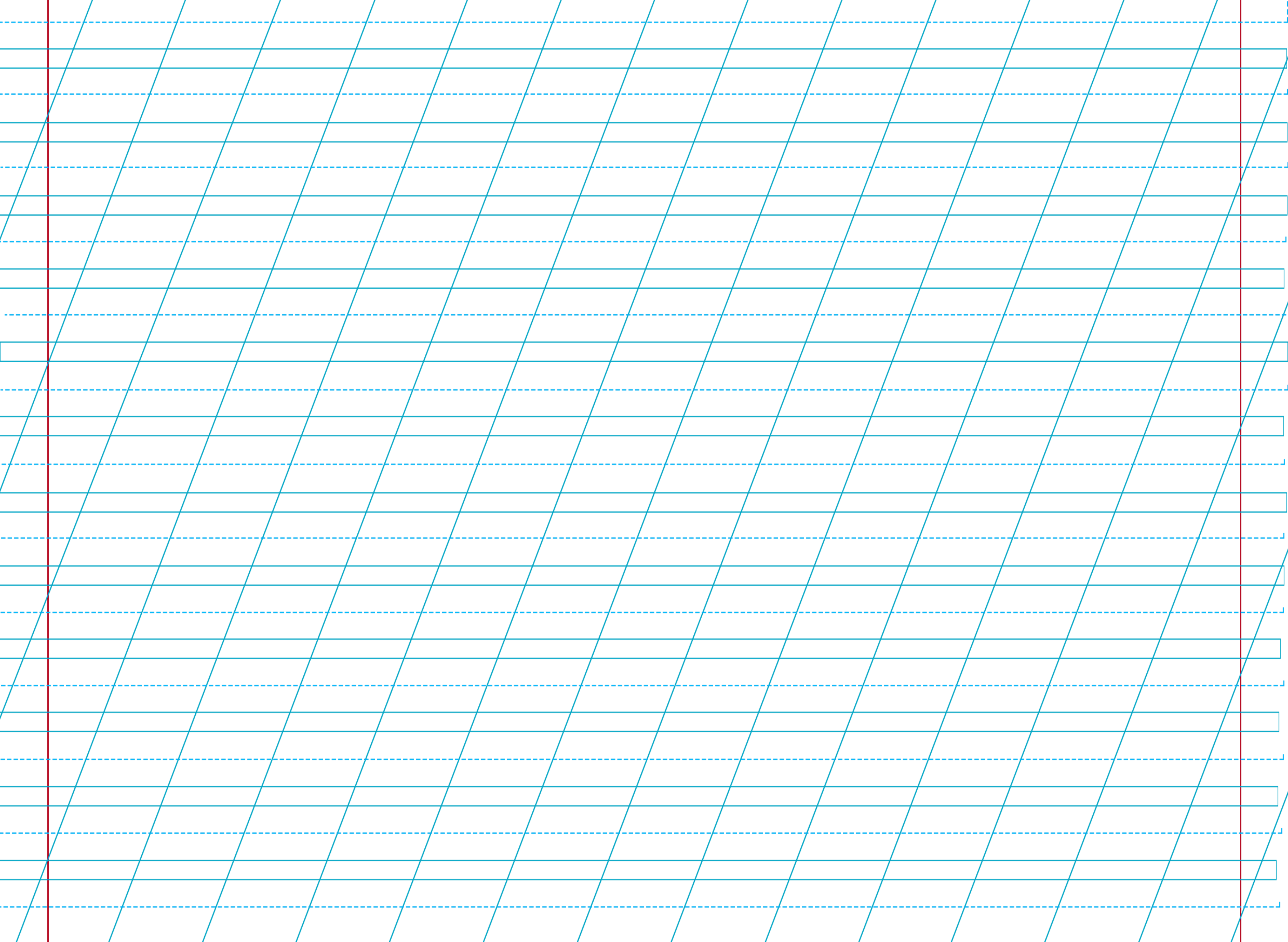 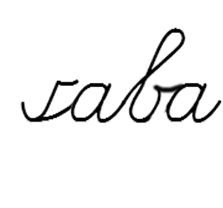 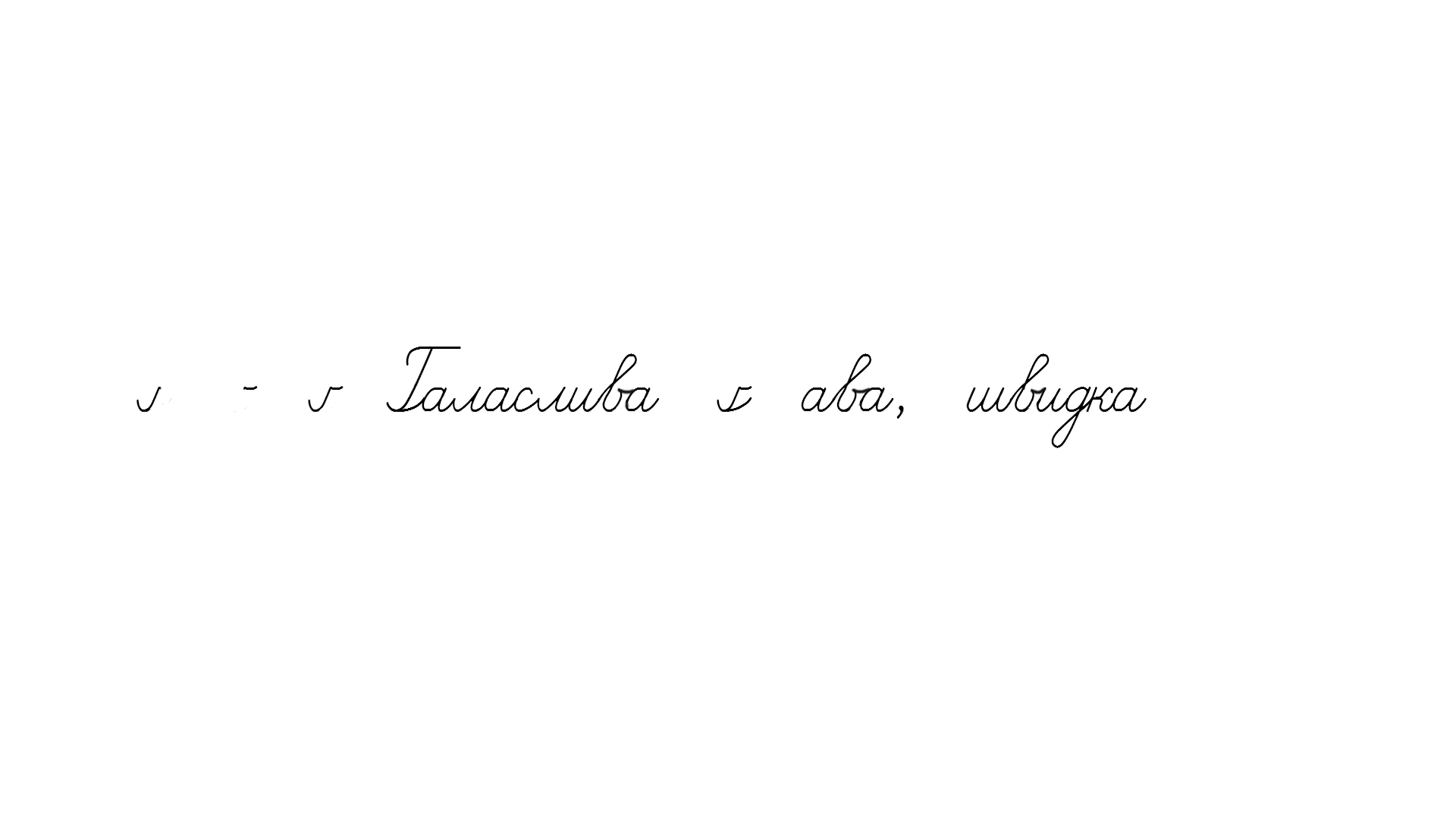 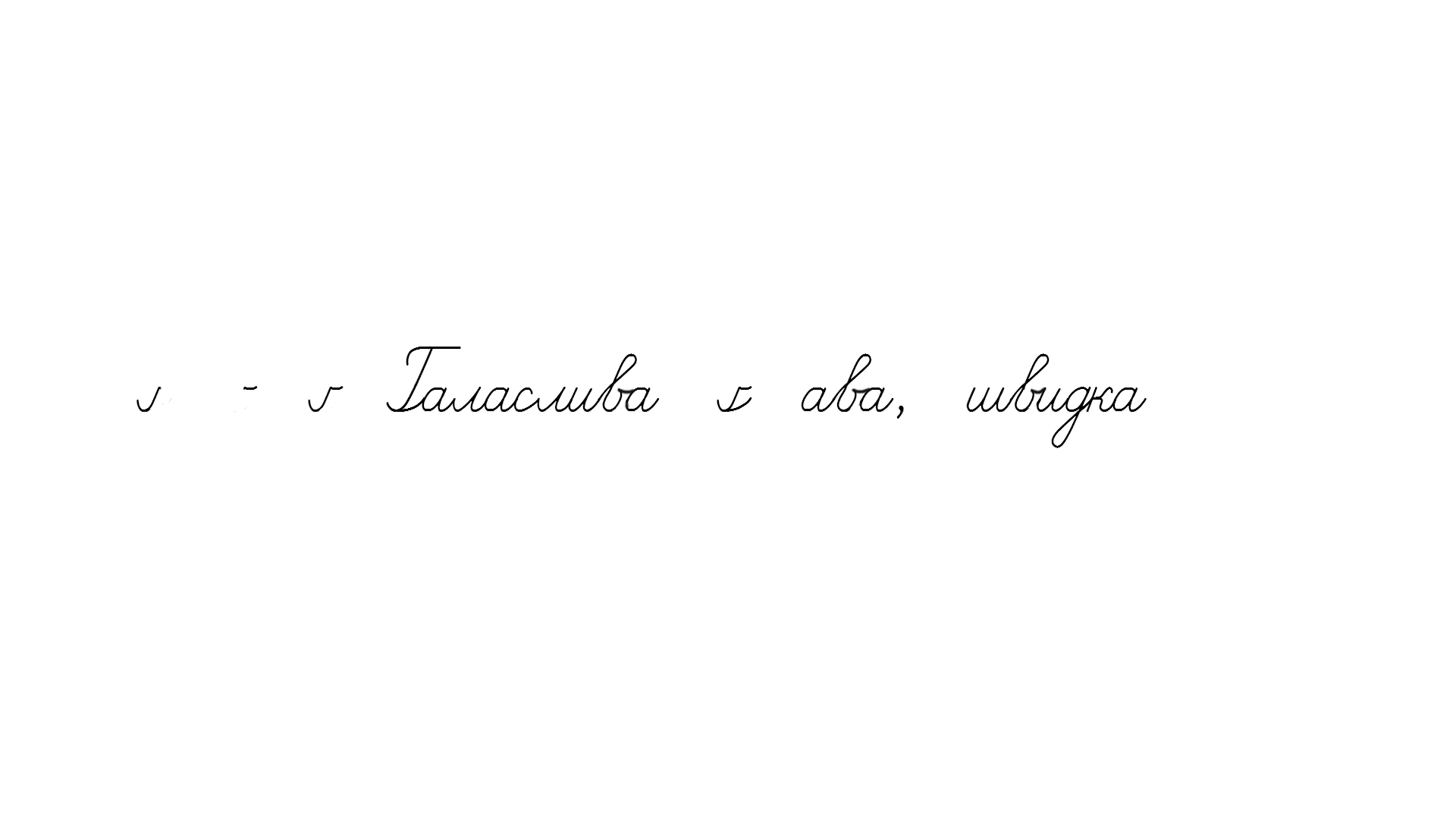 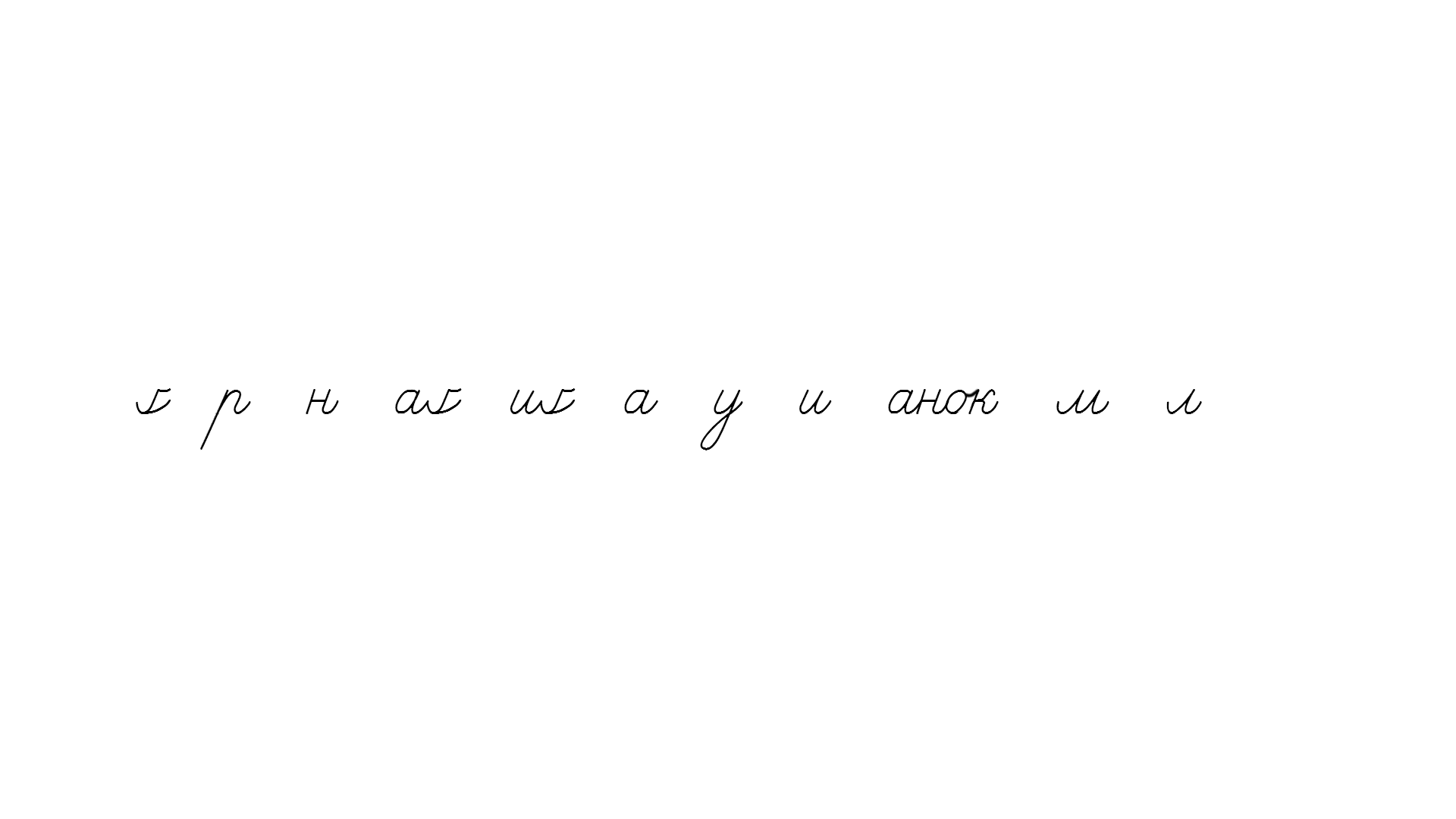 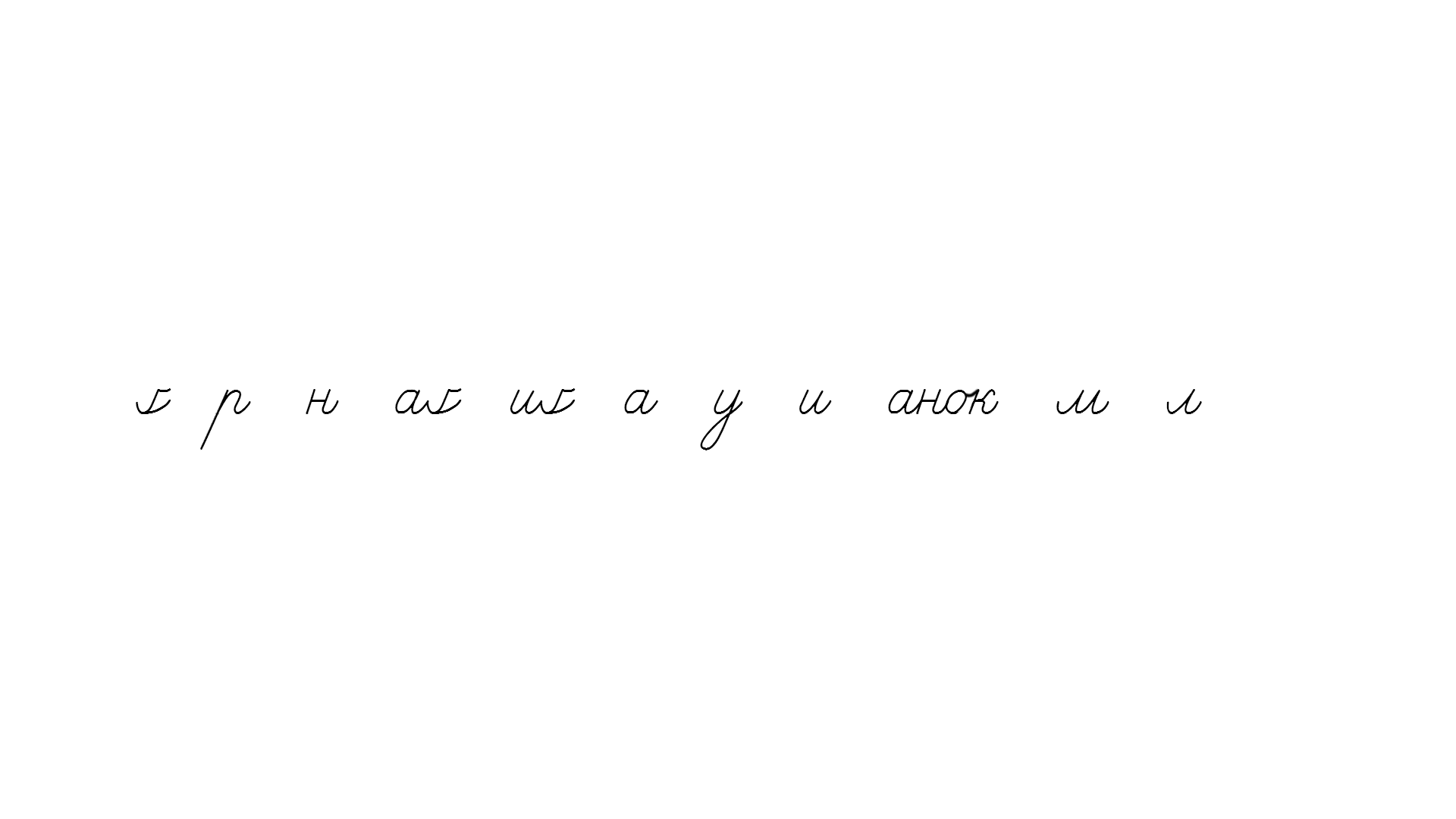 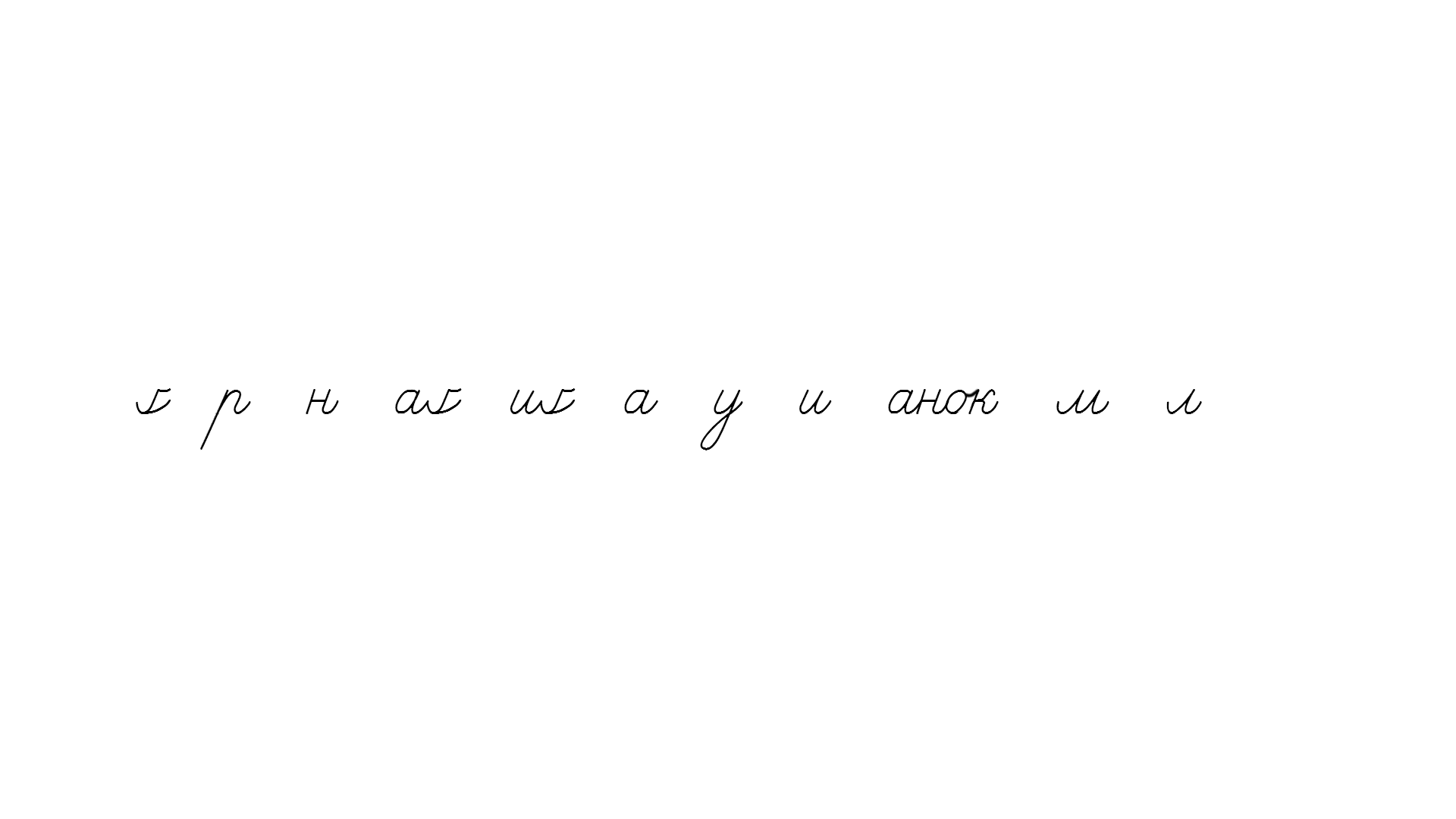 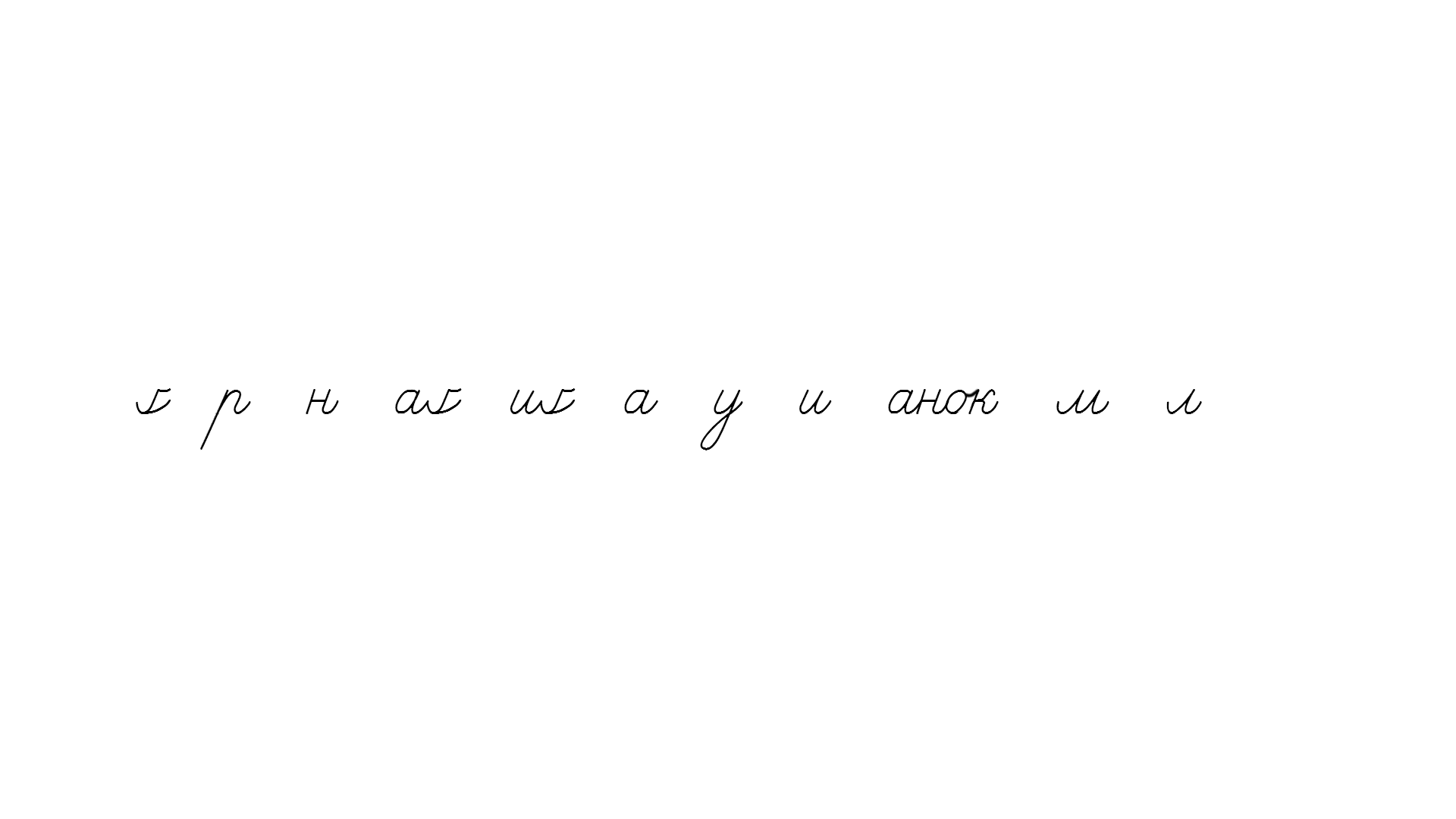 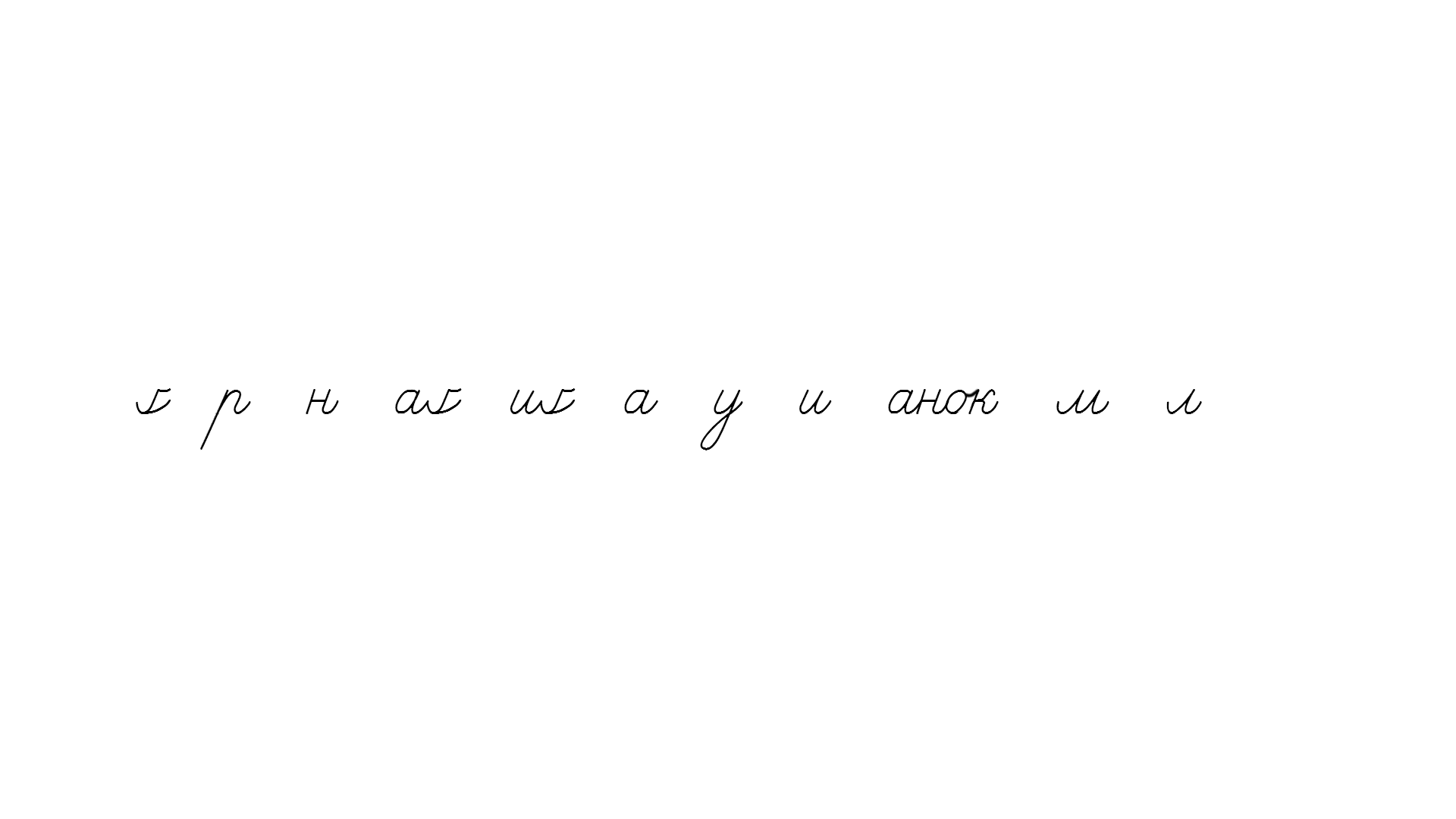 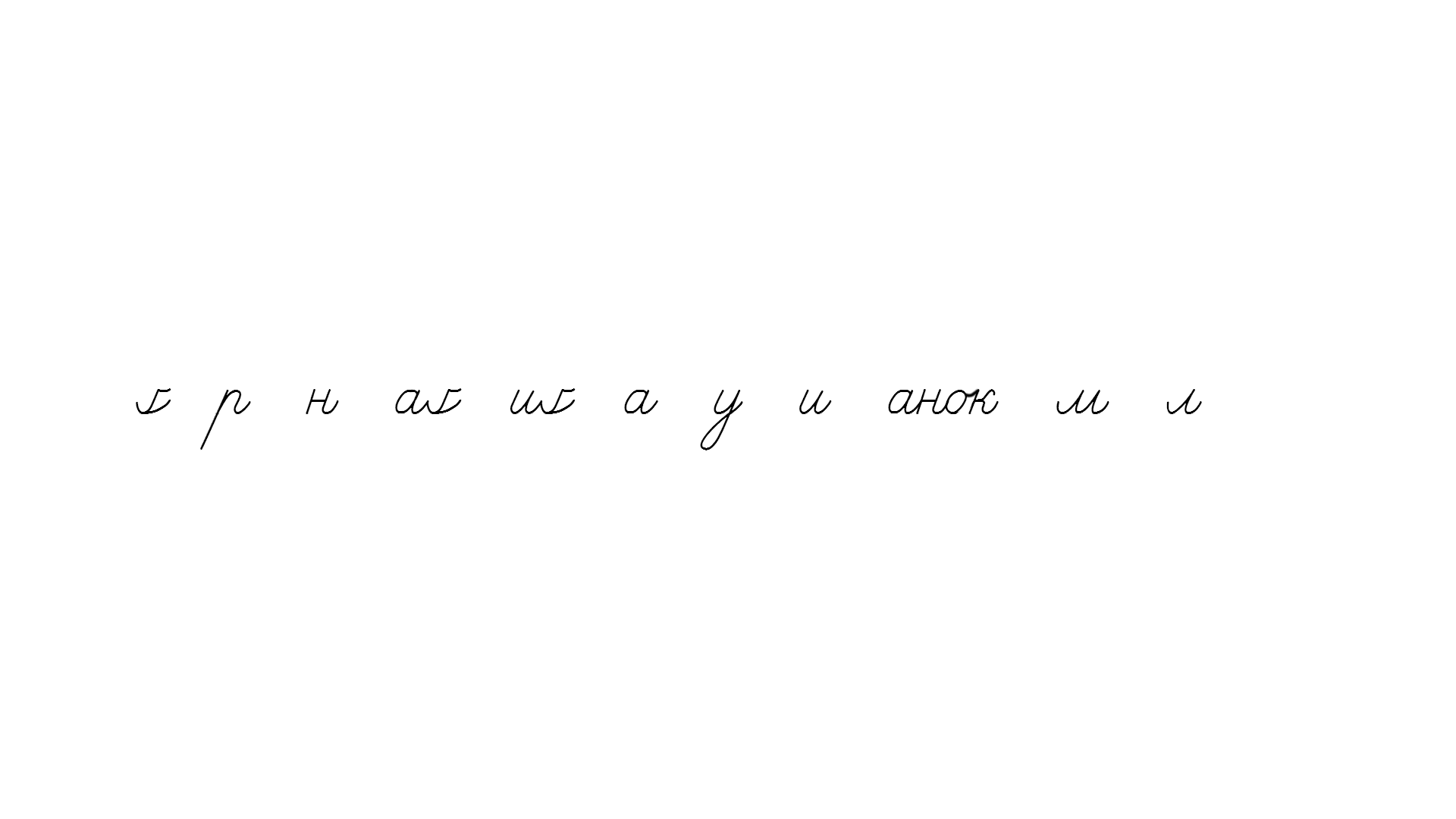 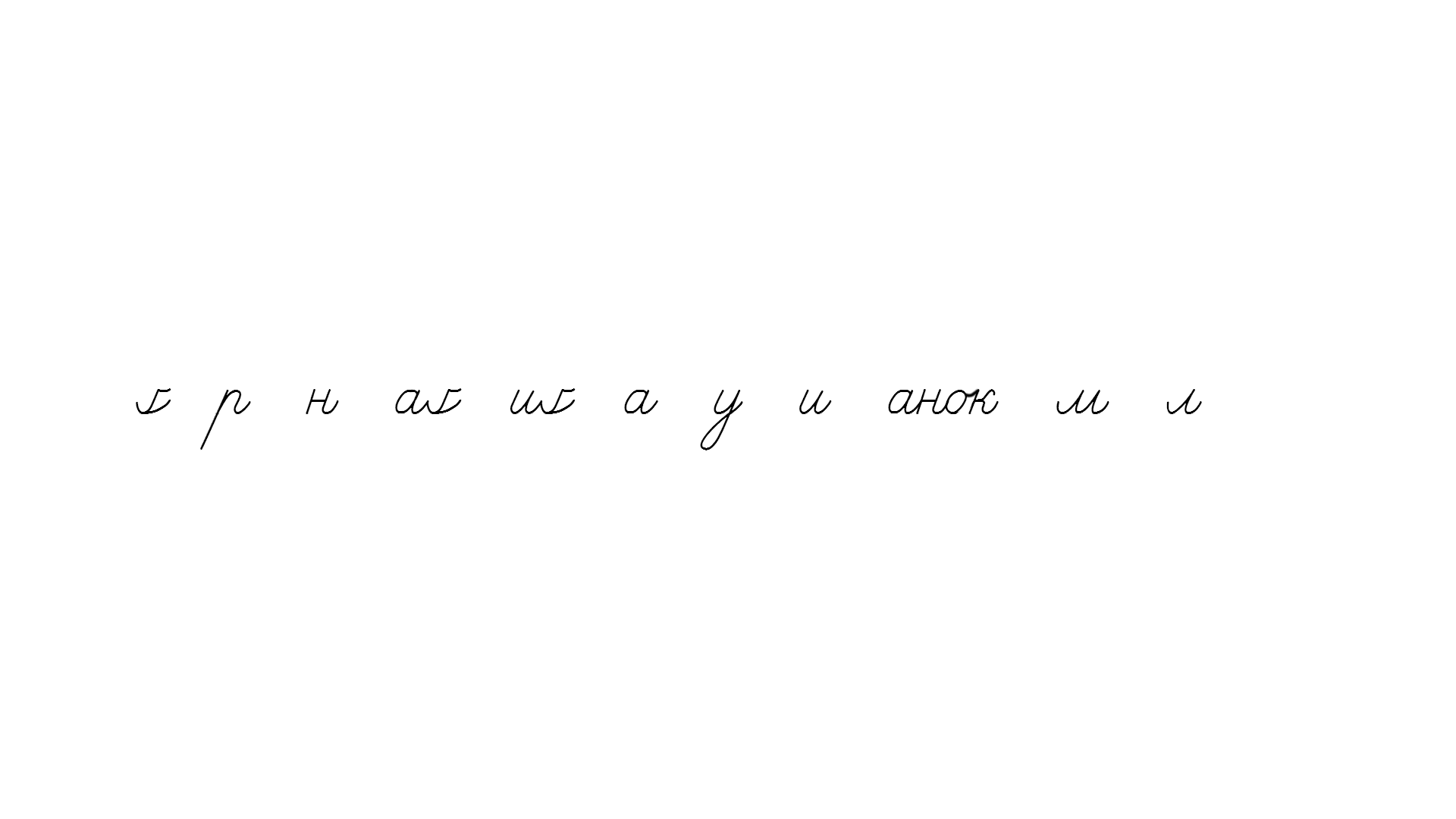 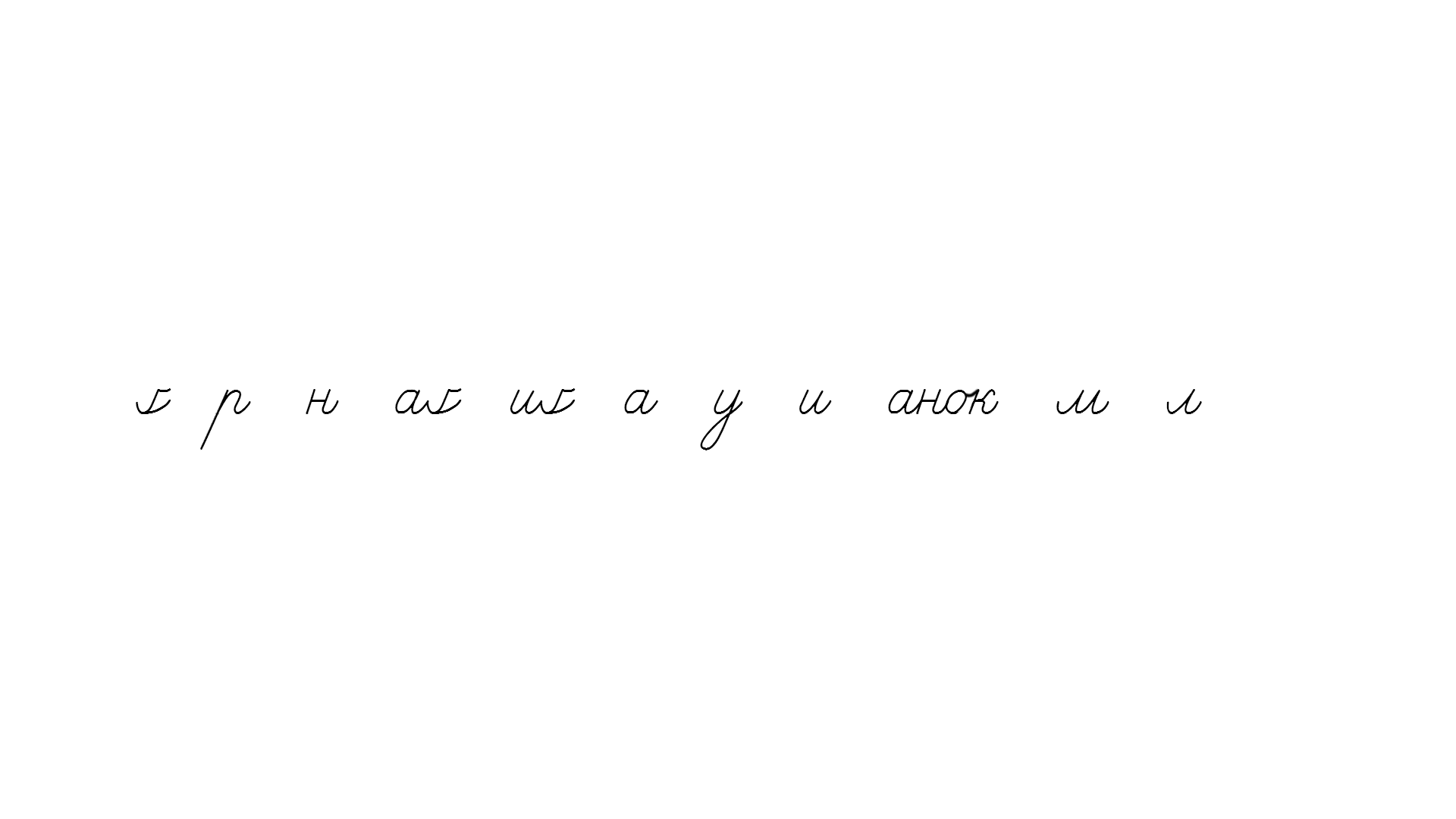 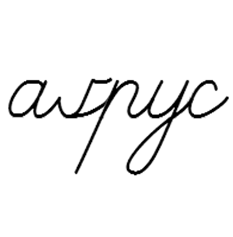 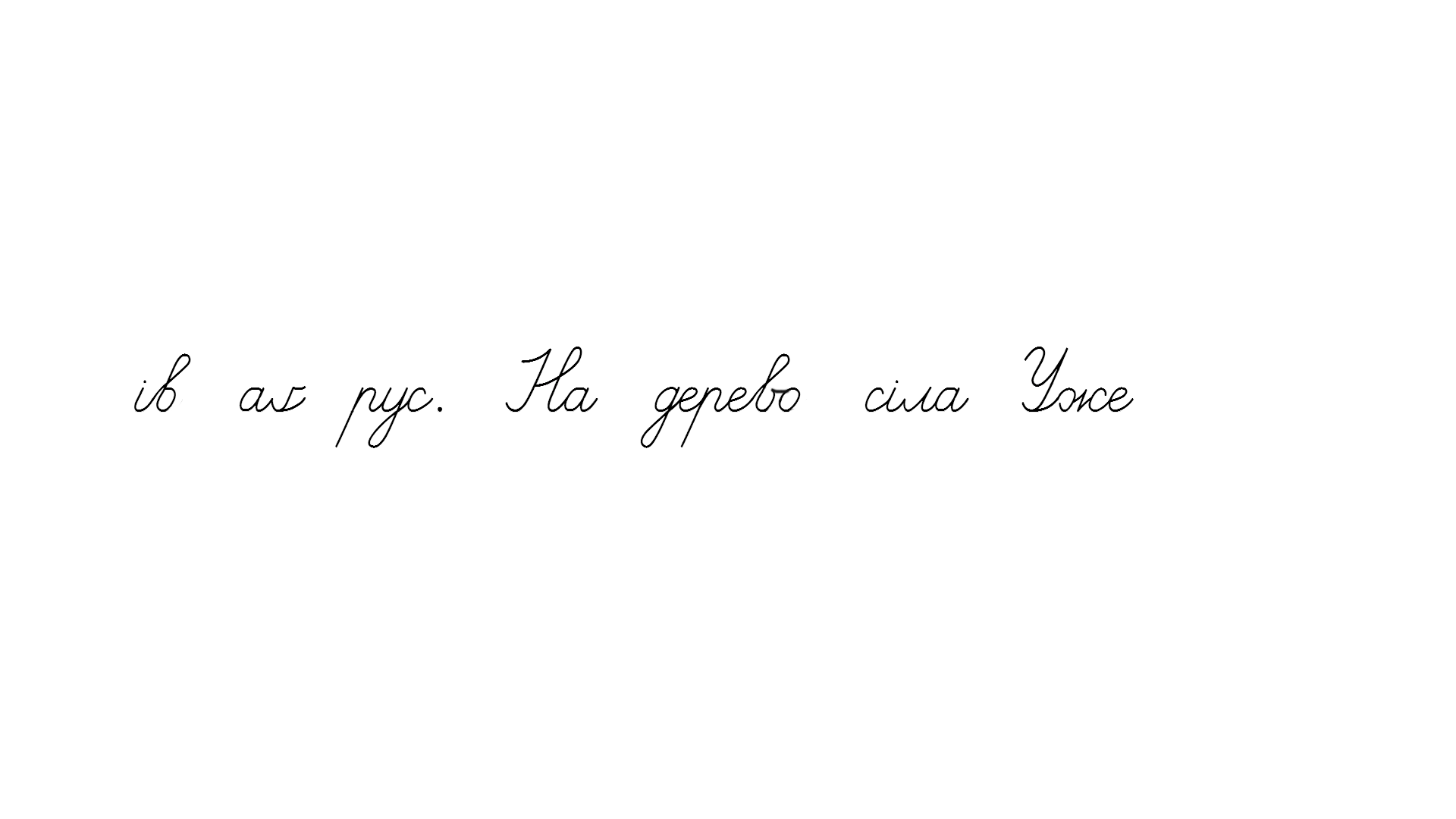 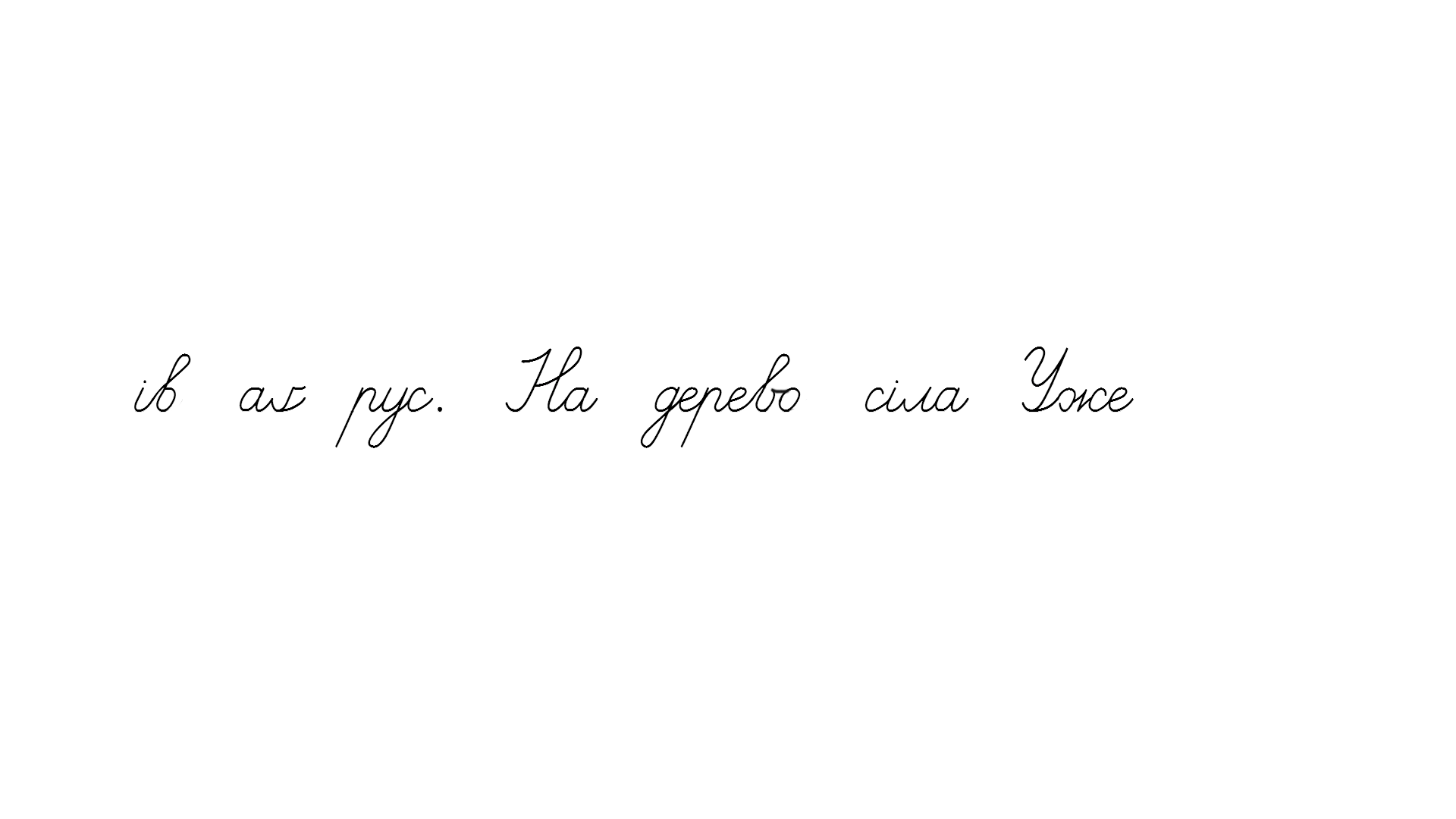 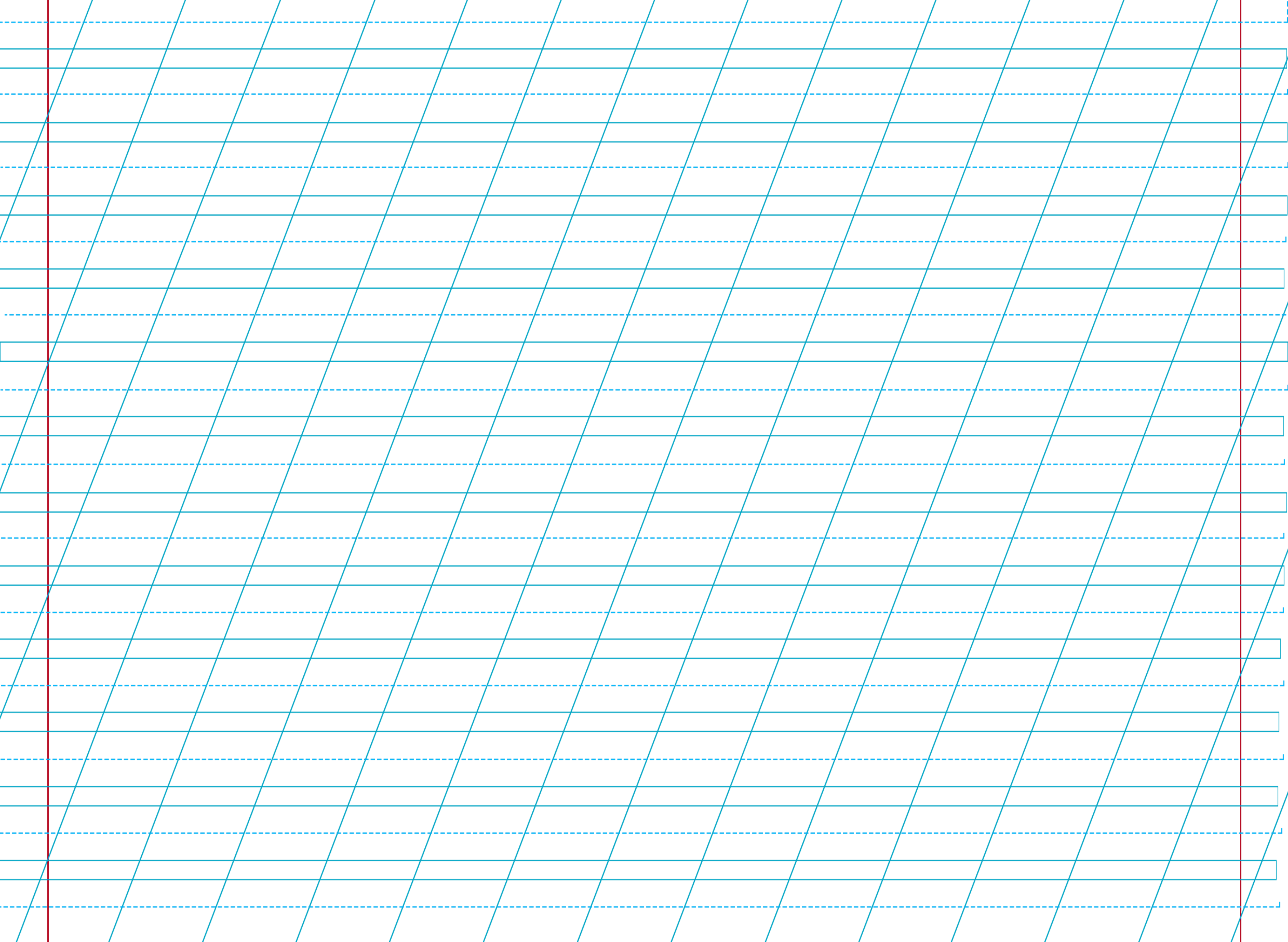 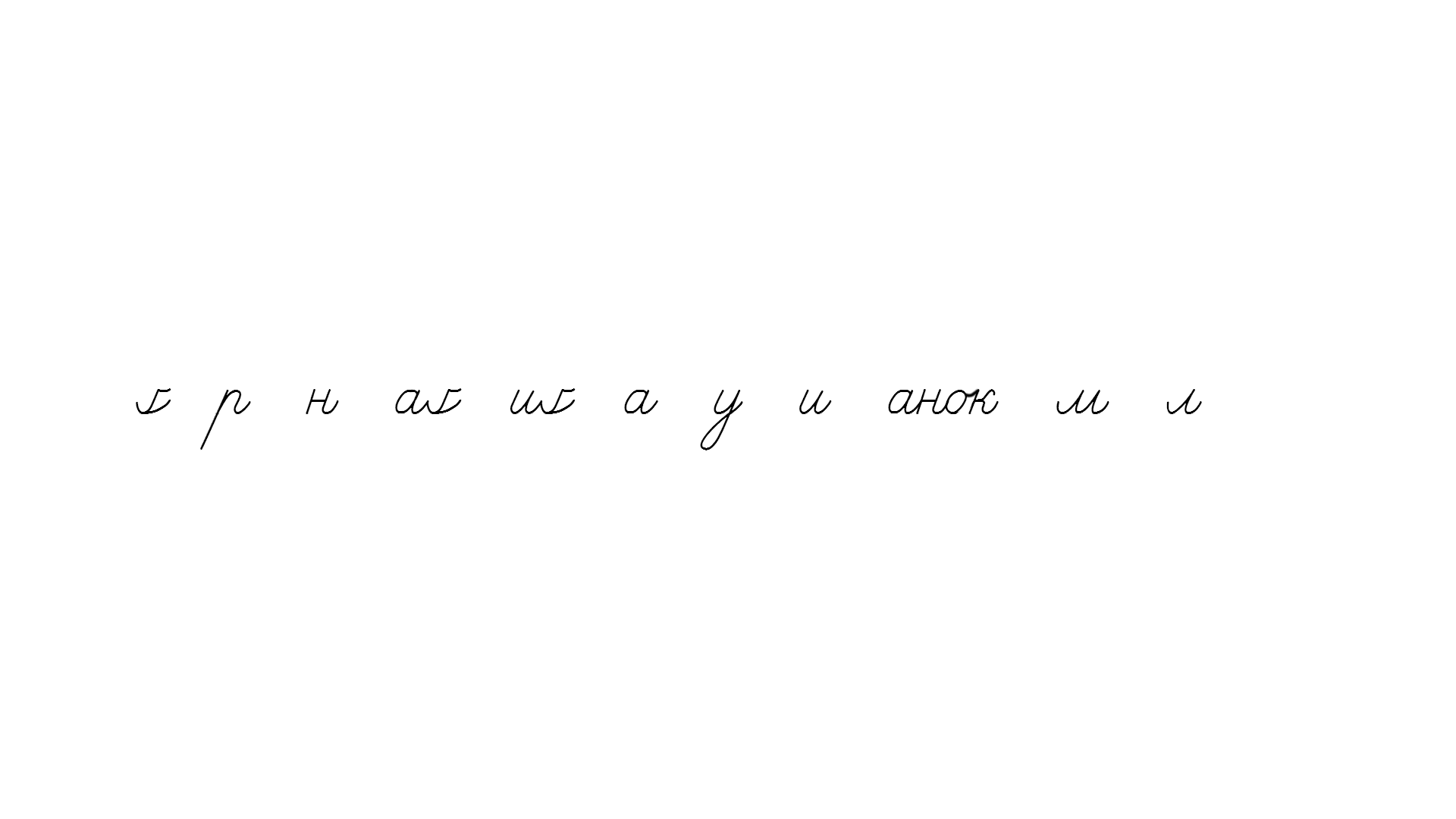 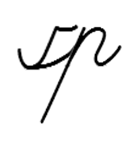 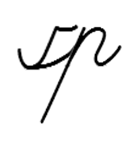 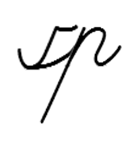 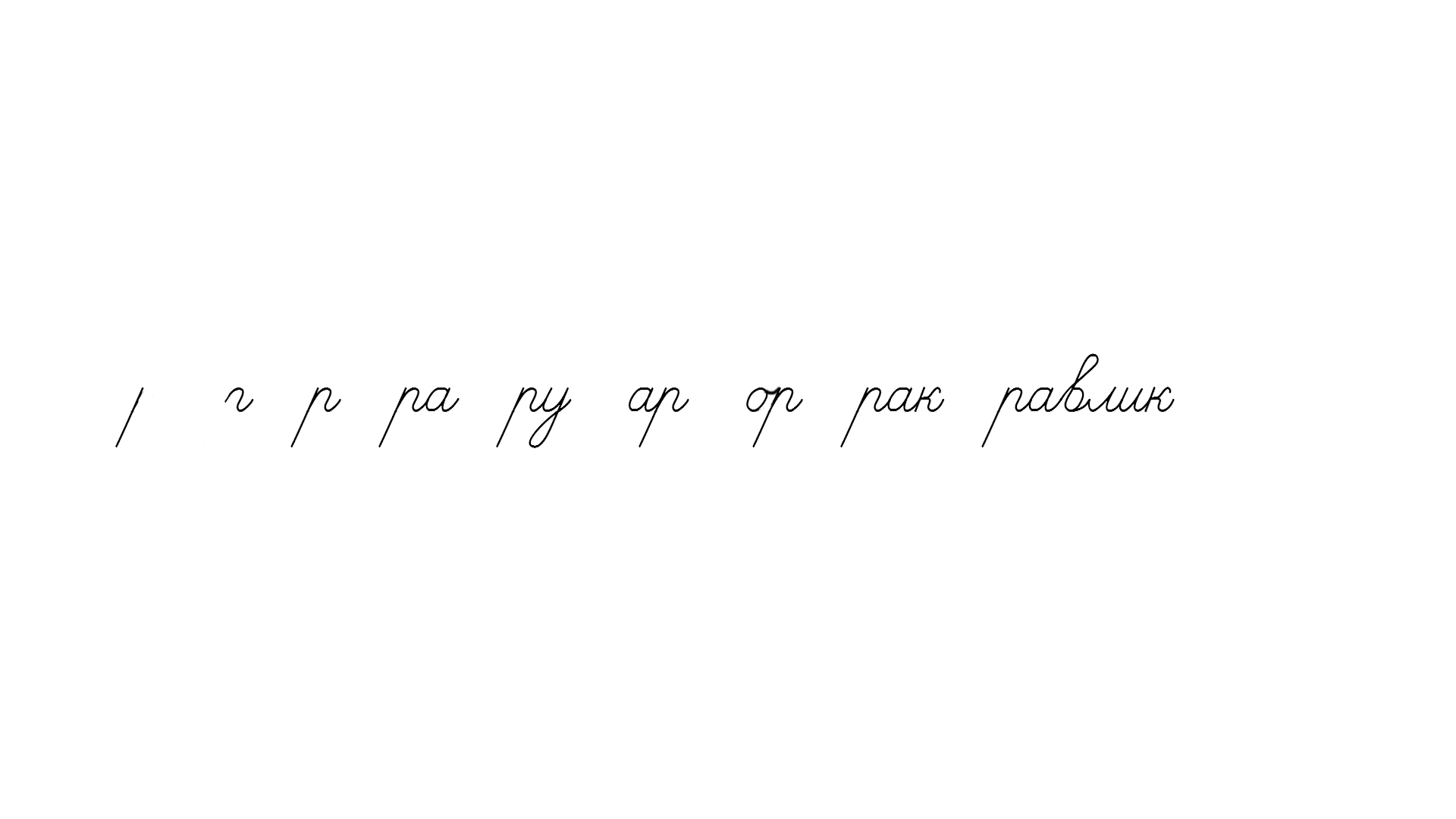 Сторінка
6
Пальчикова гімнастика
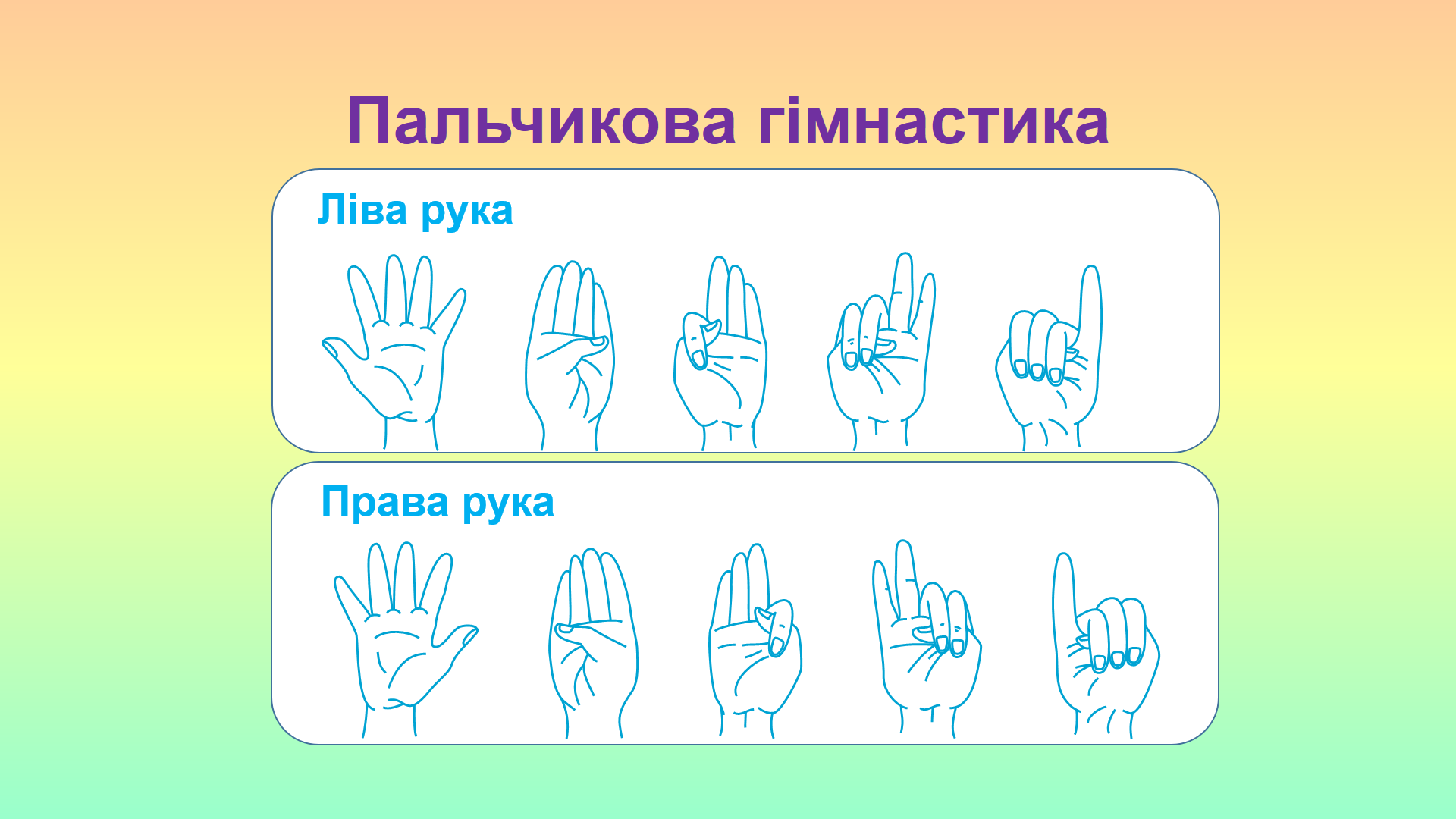 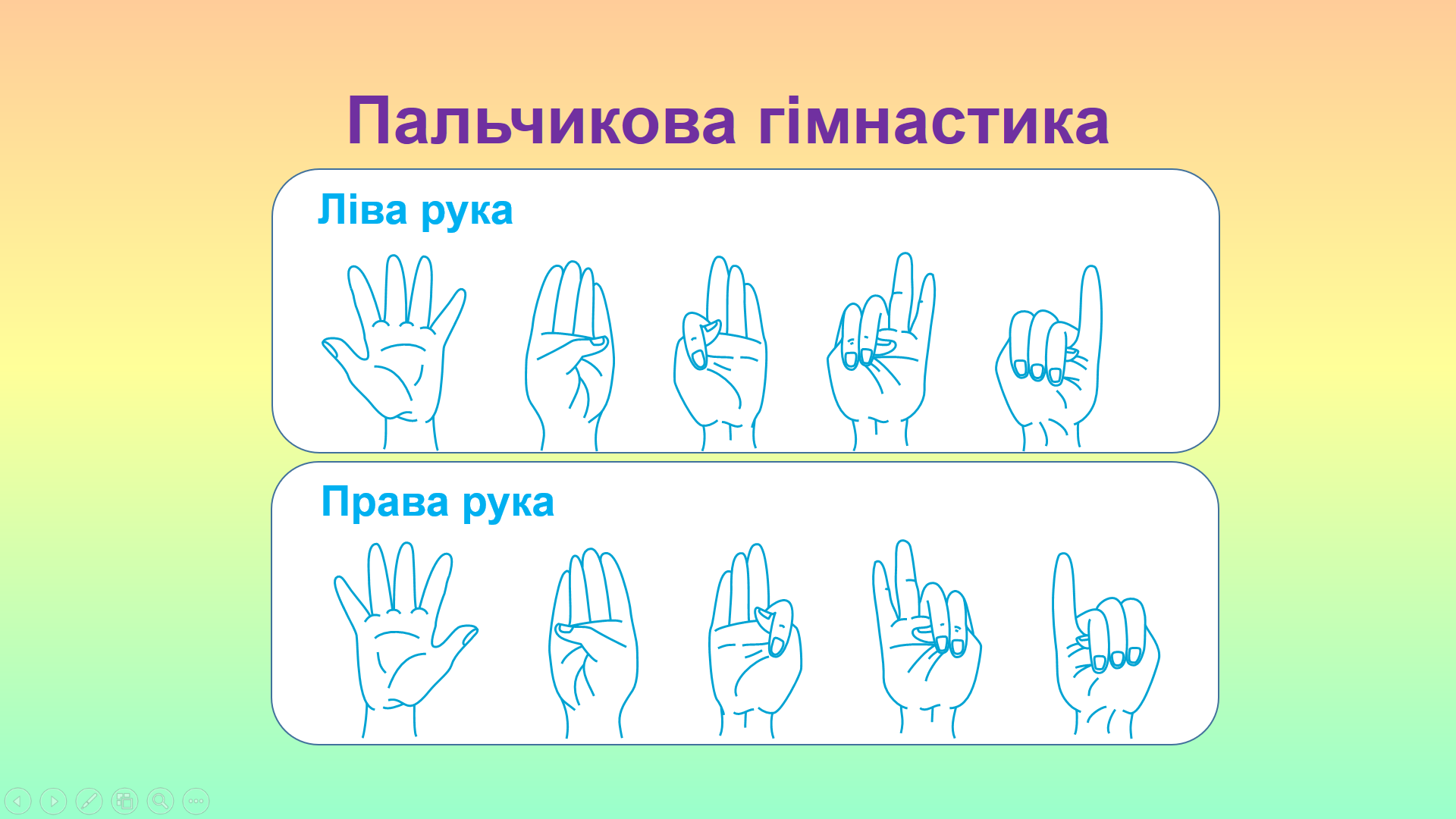 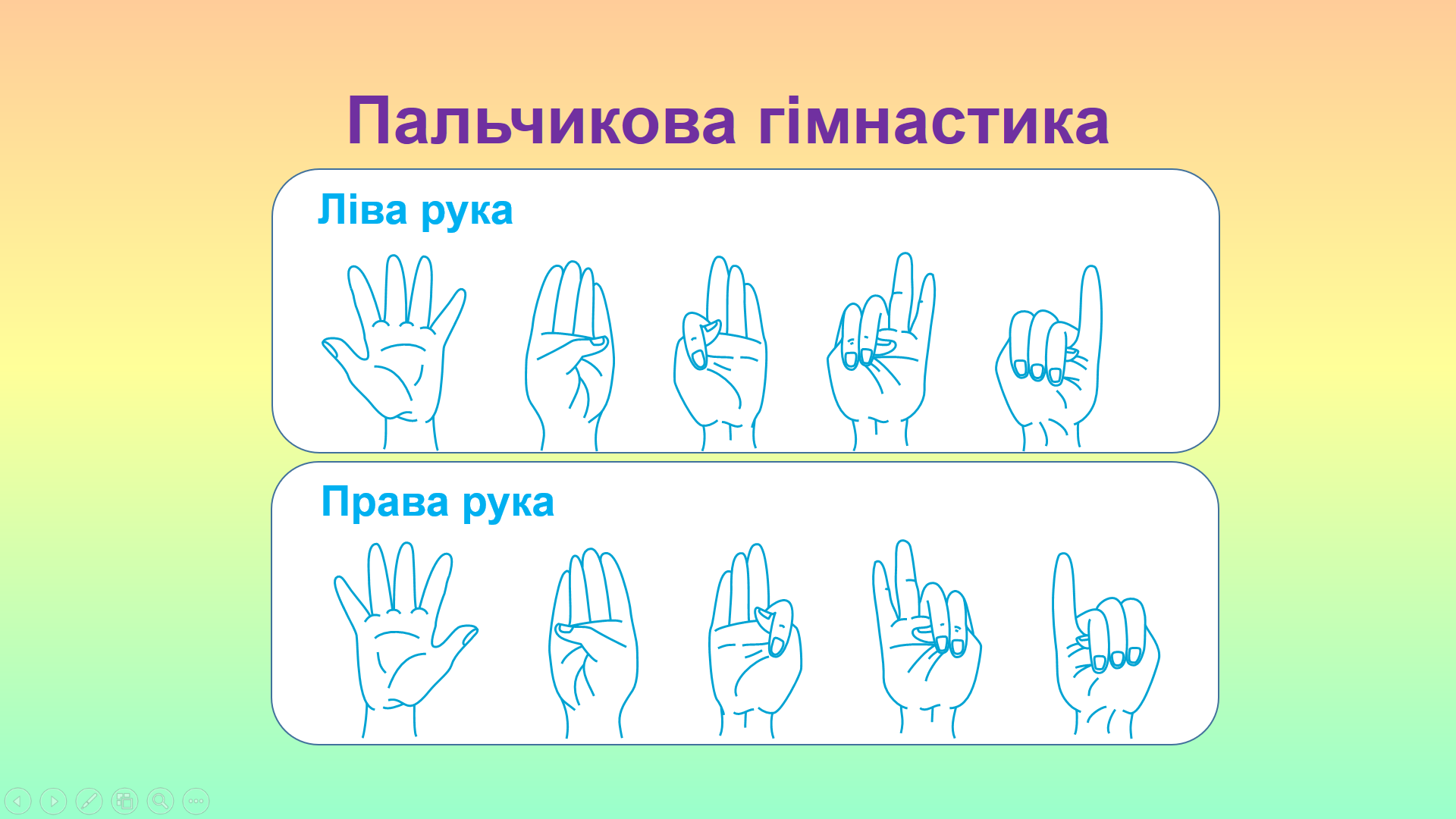 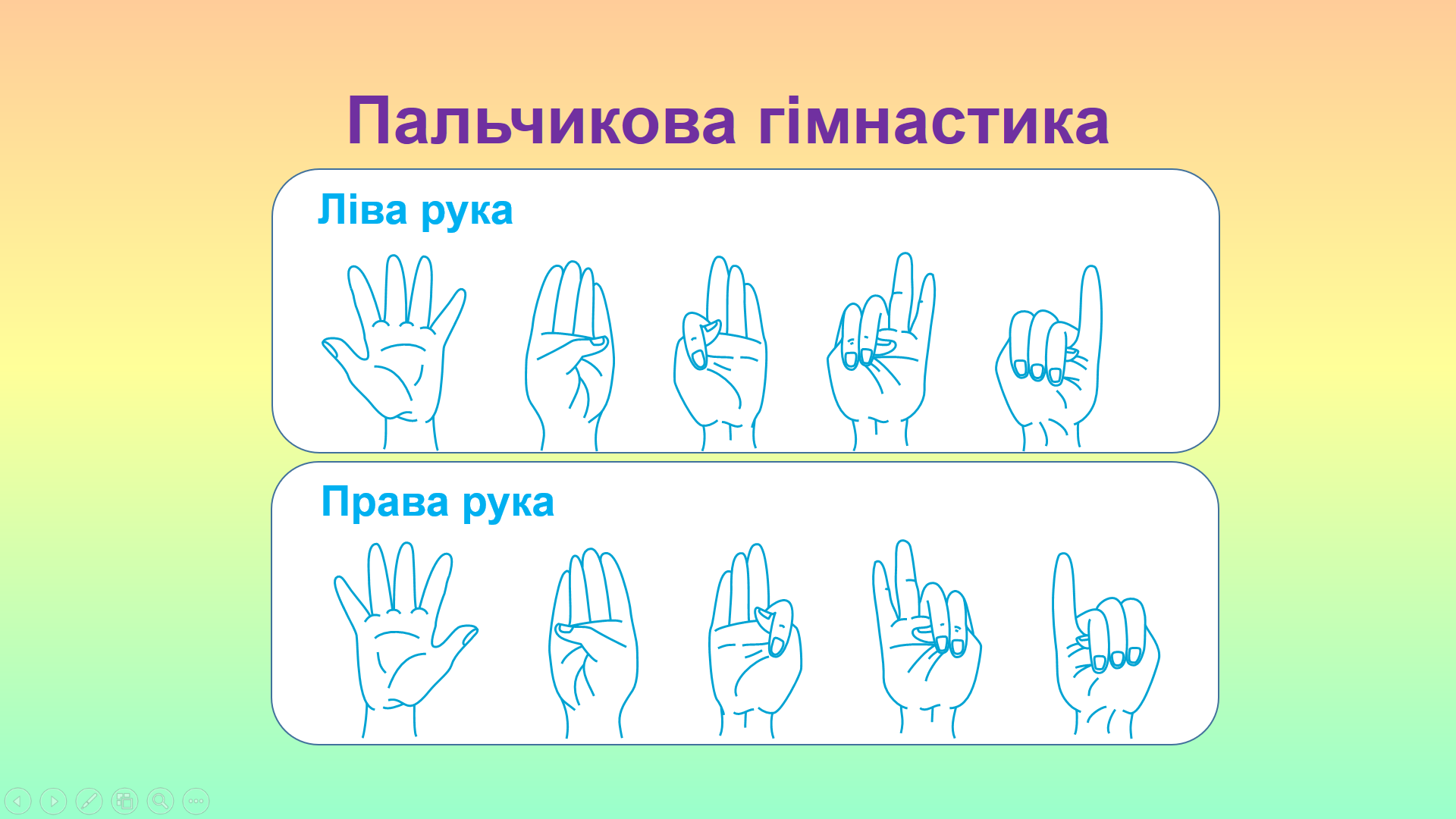 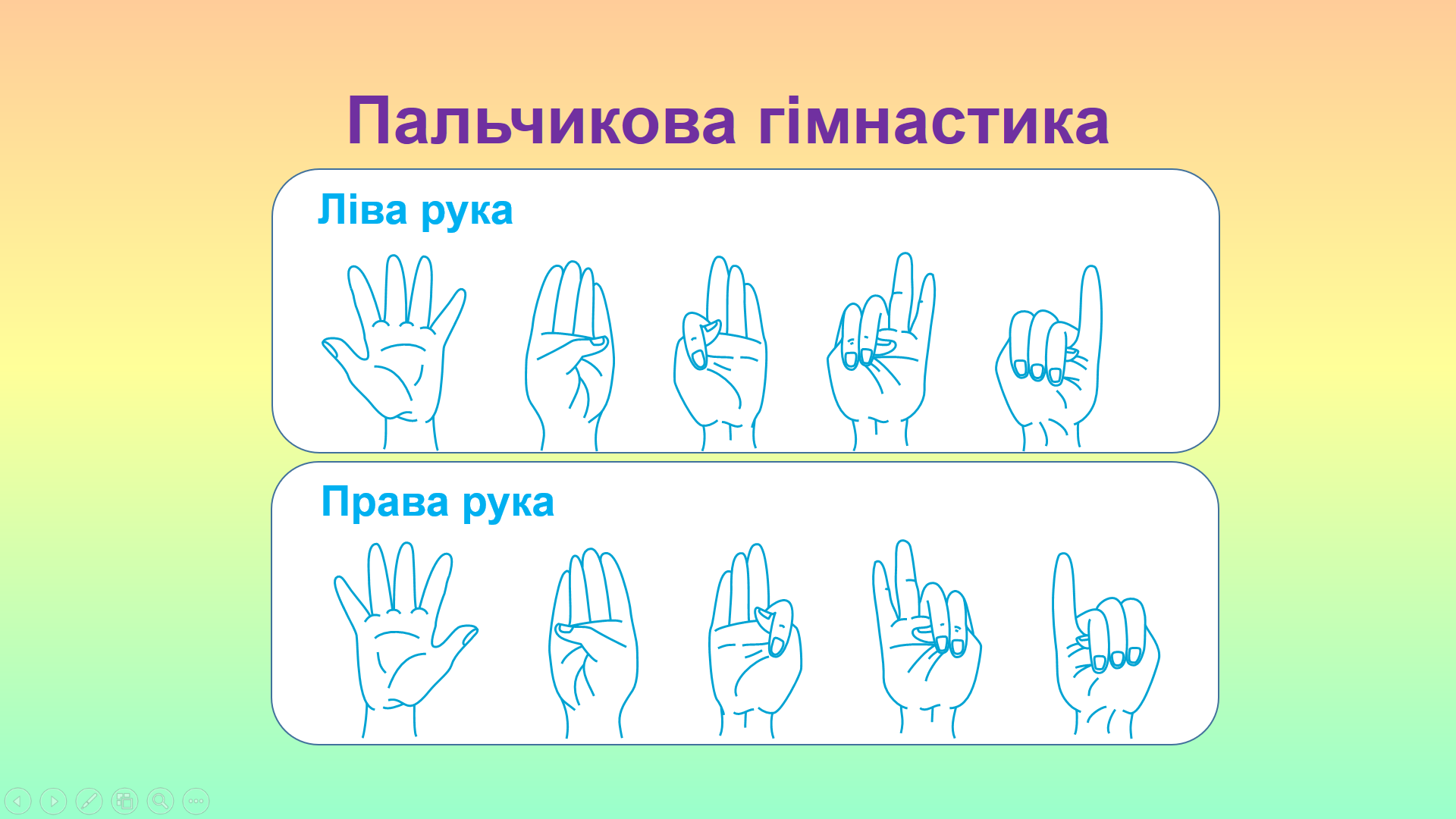 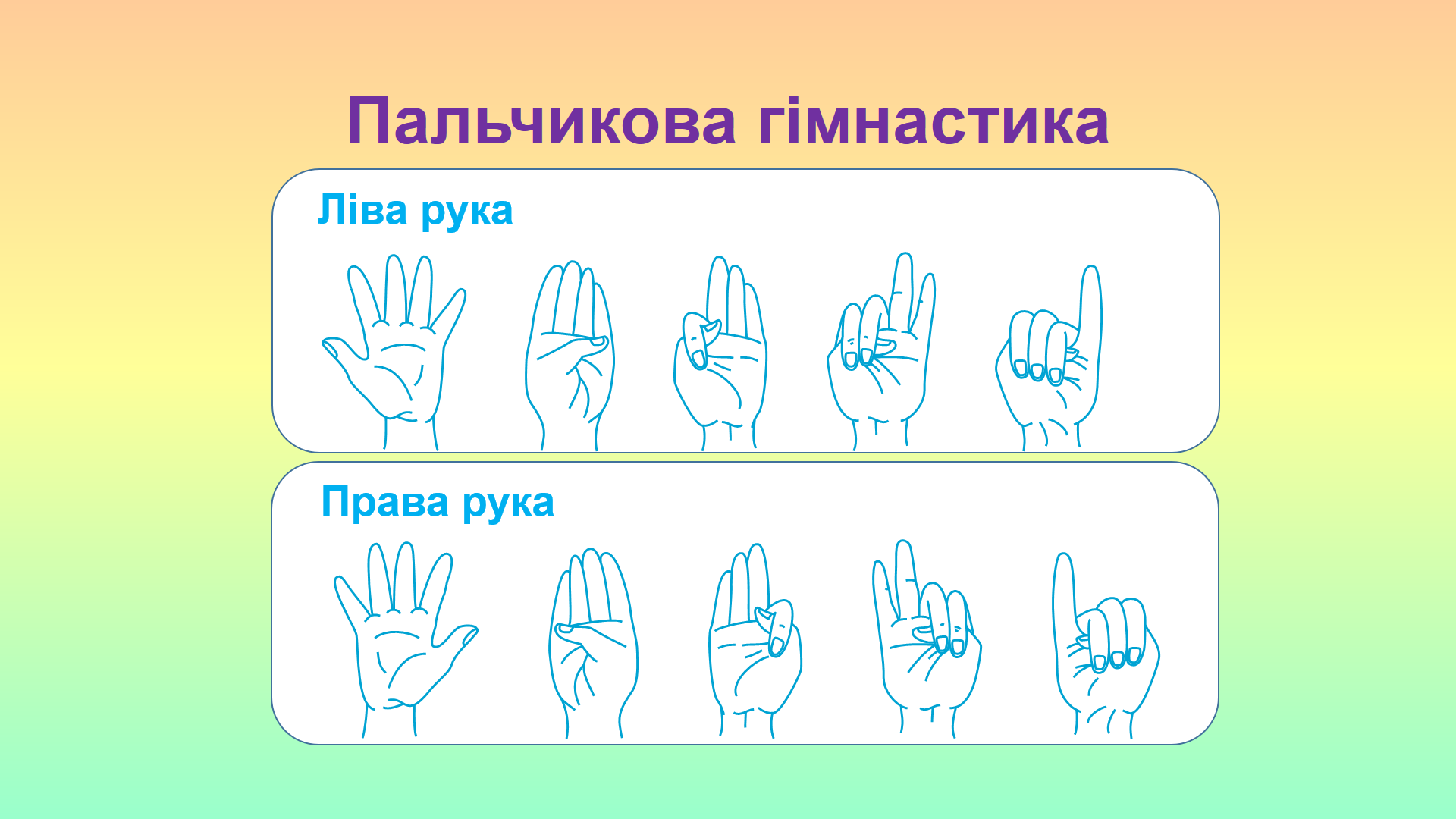 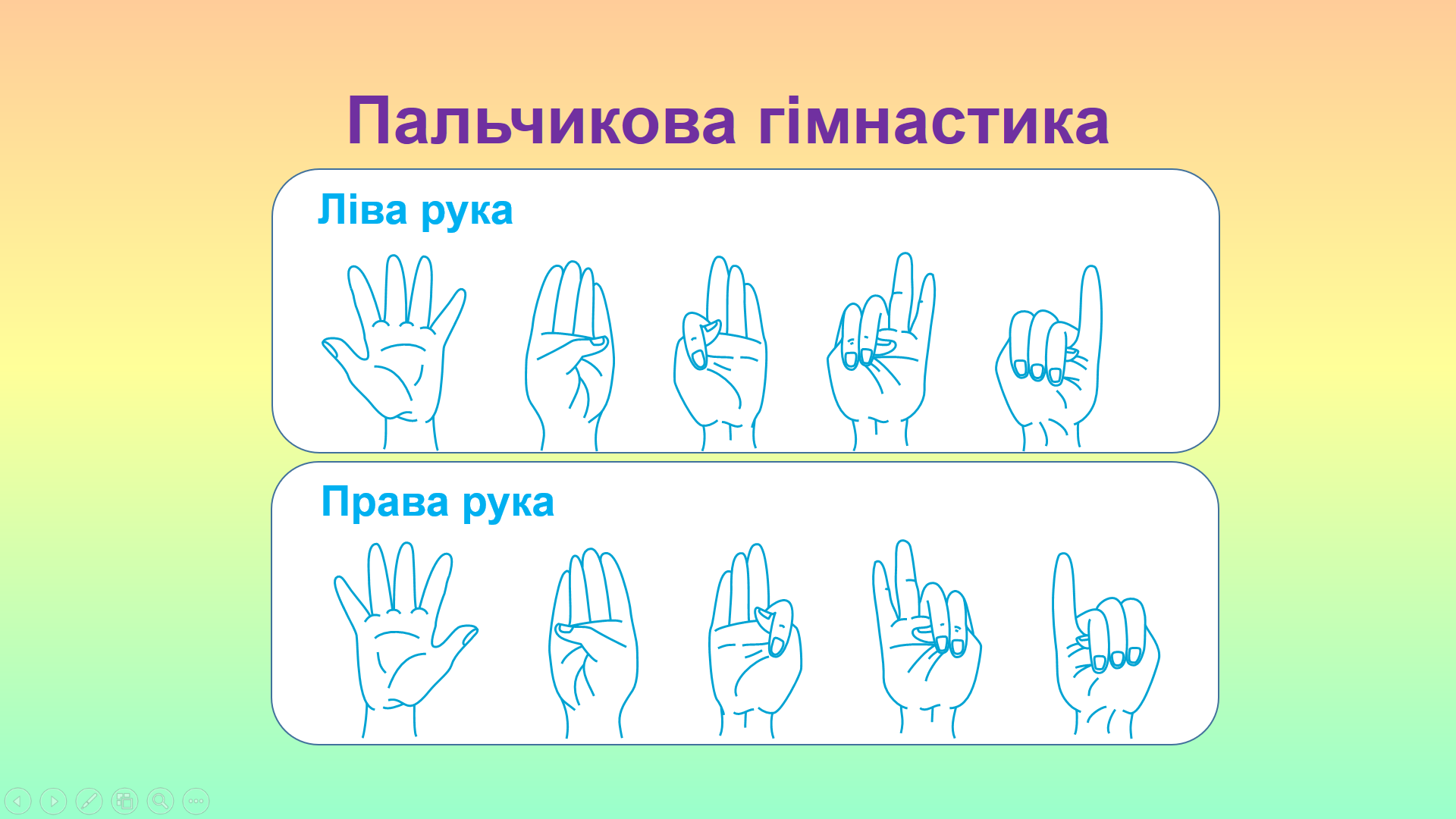 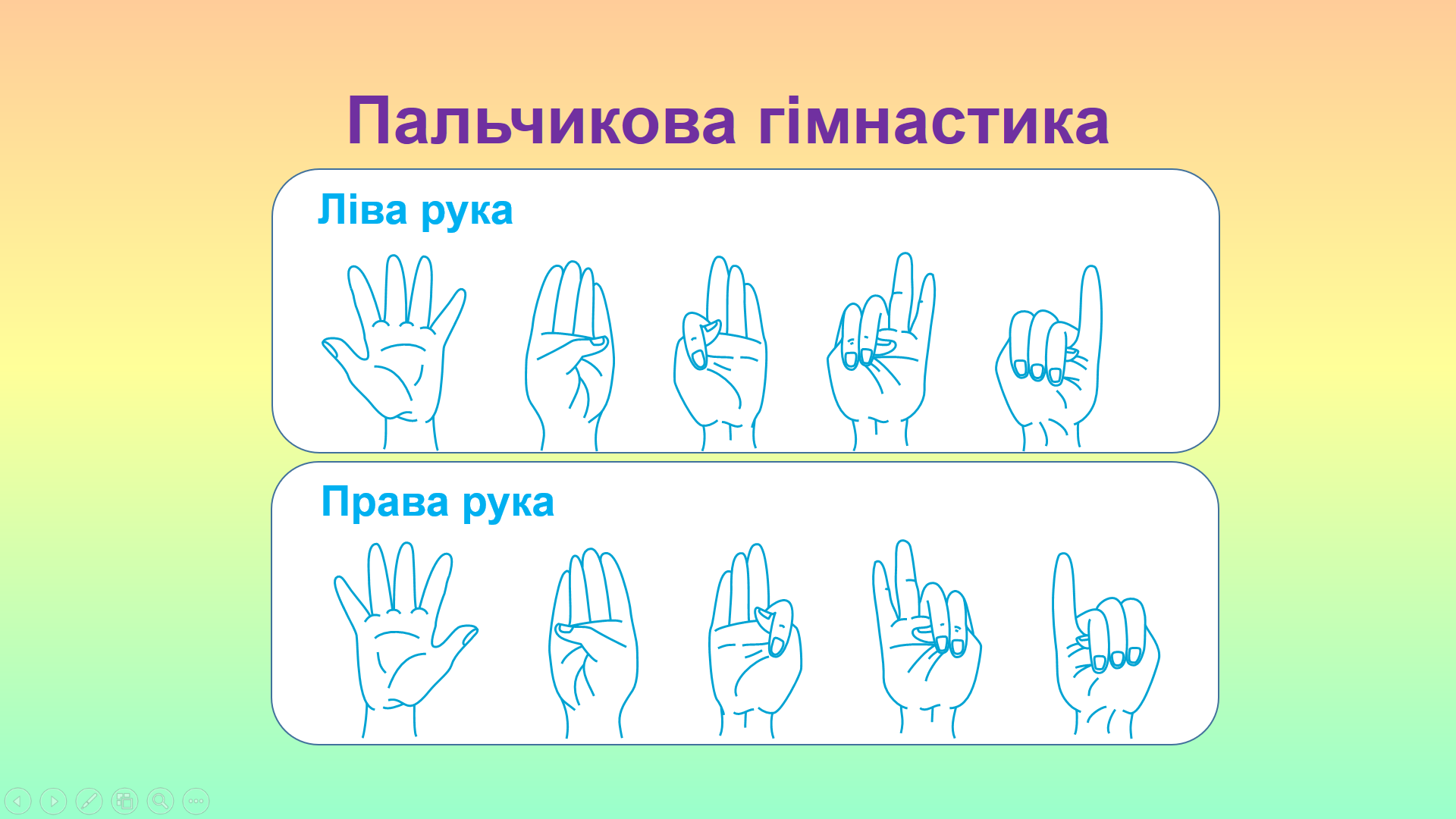 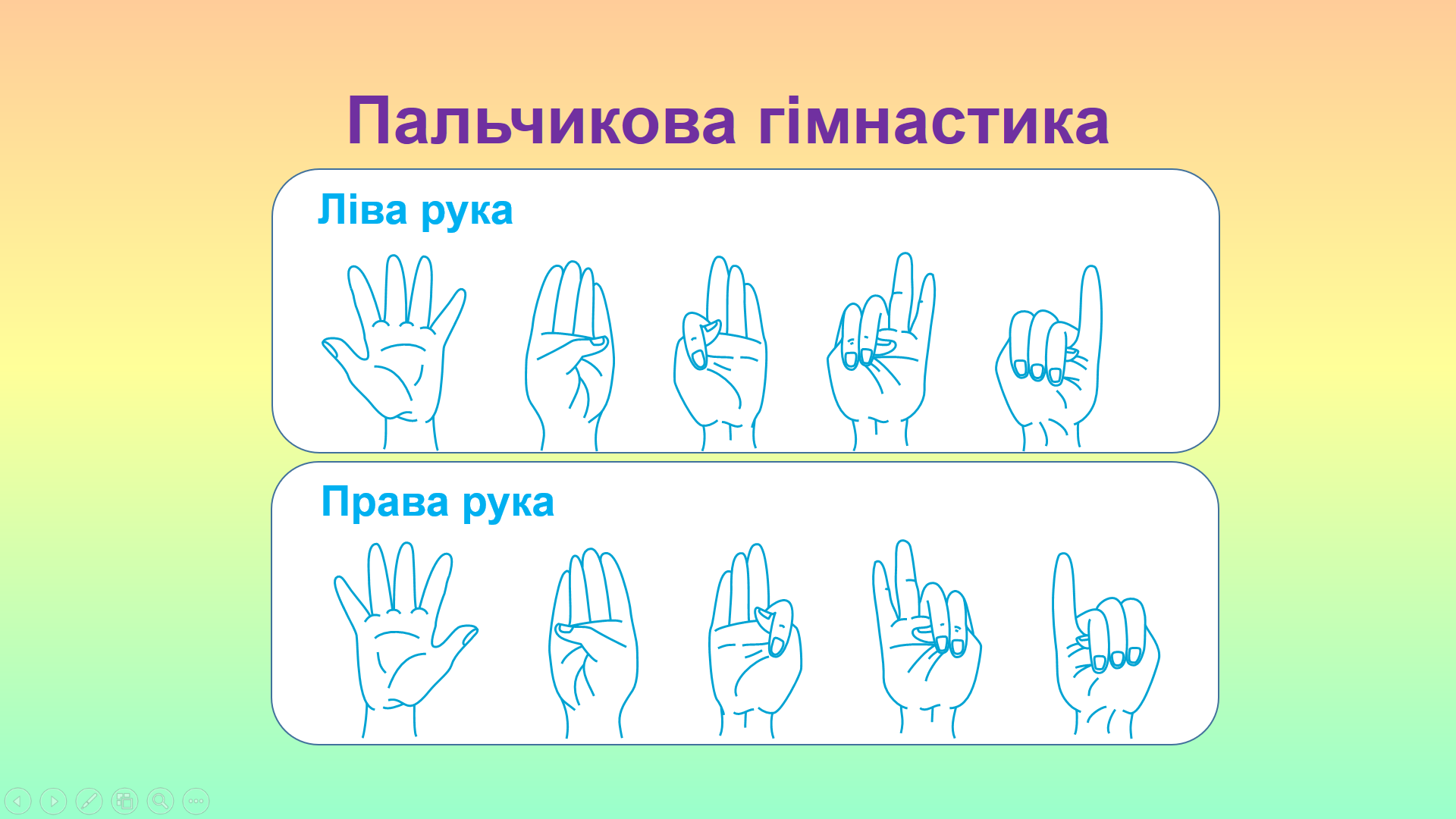 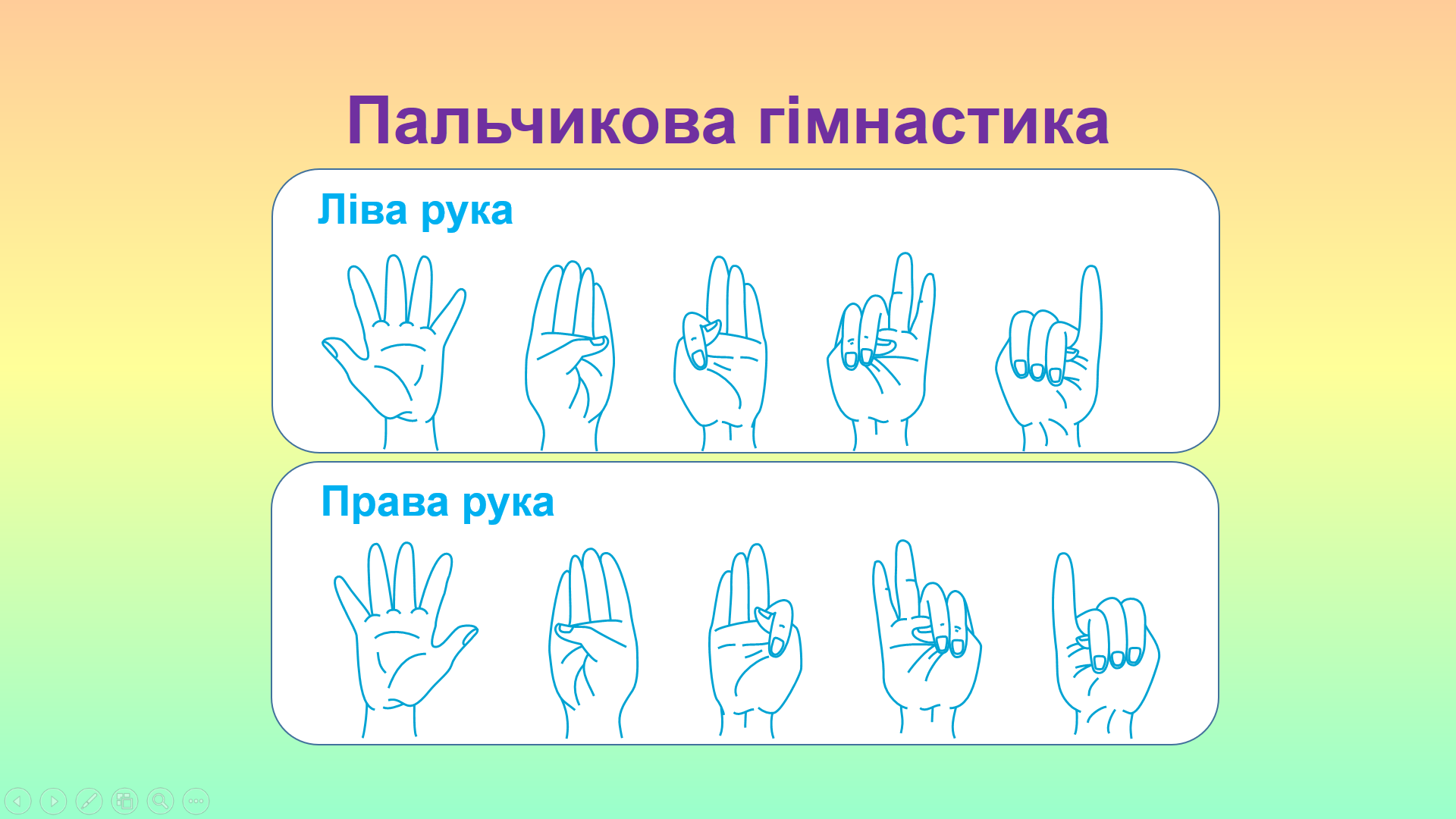 Прочитай речення у наступних рядках. Напиши їх за зразком.
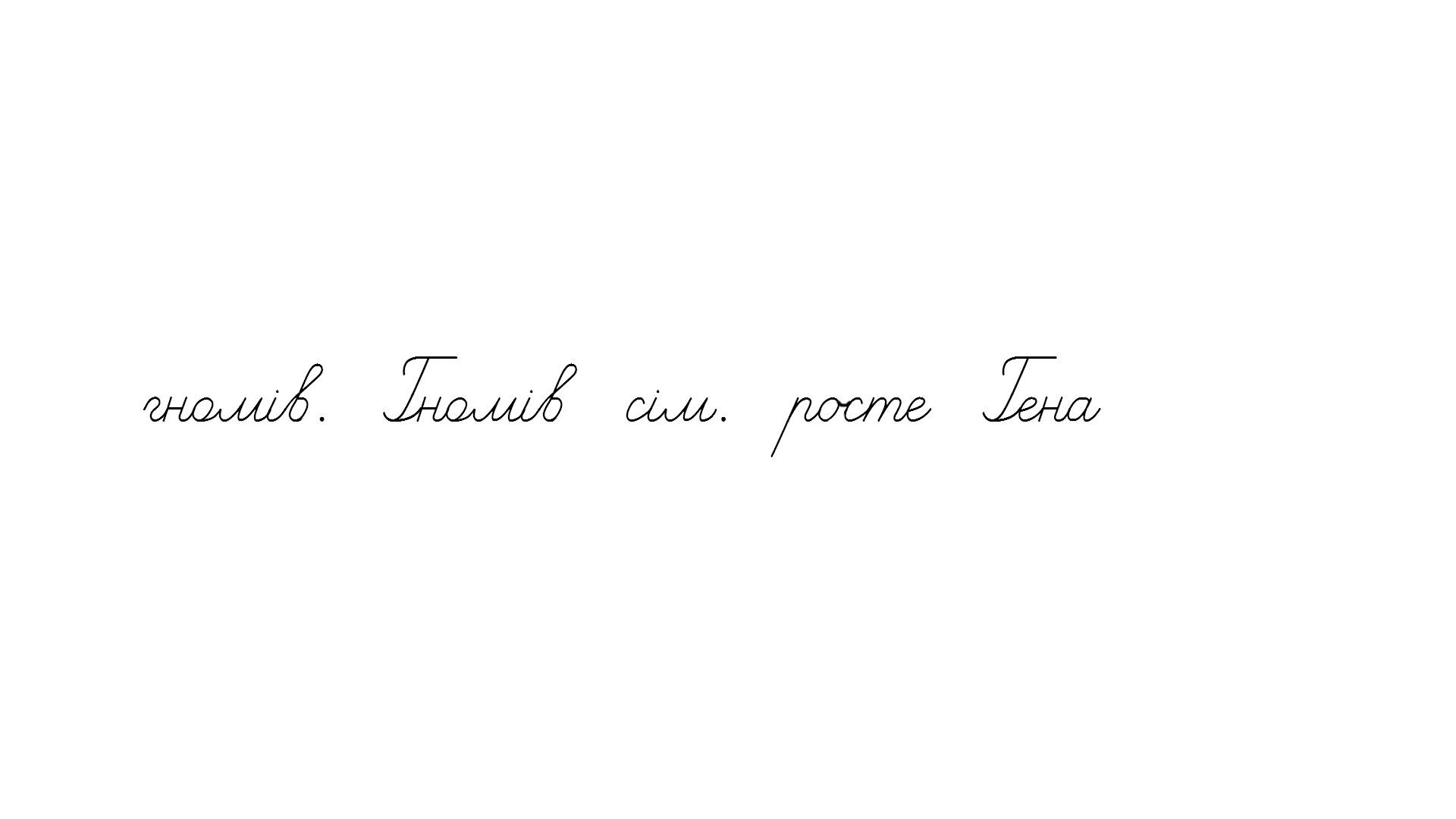 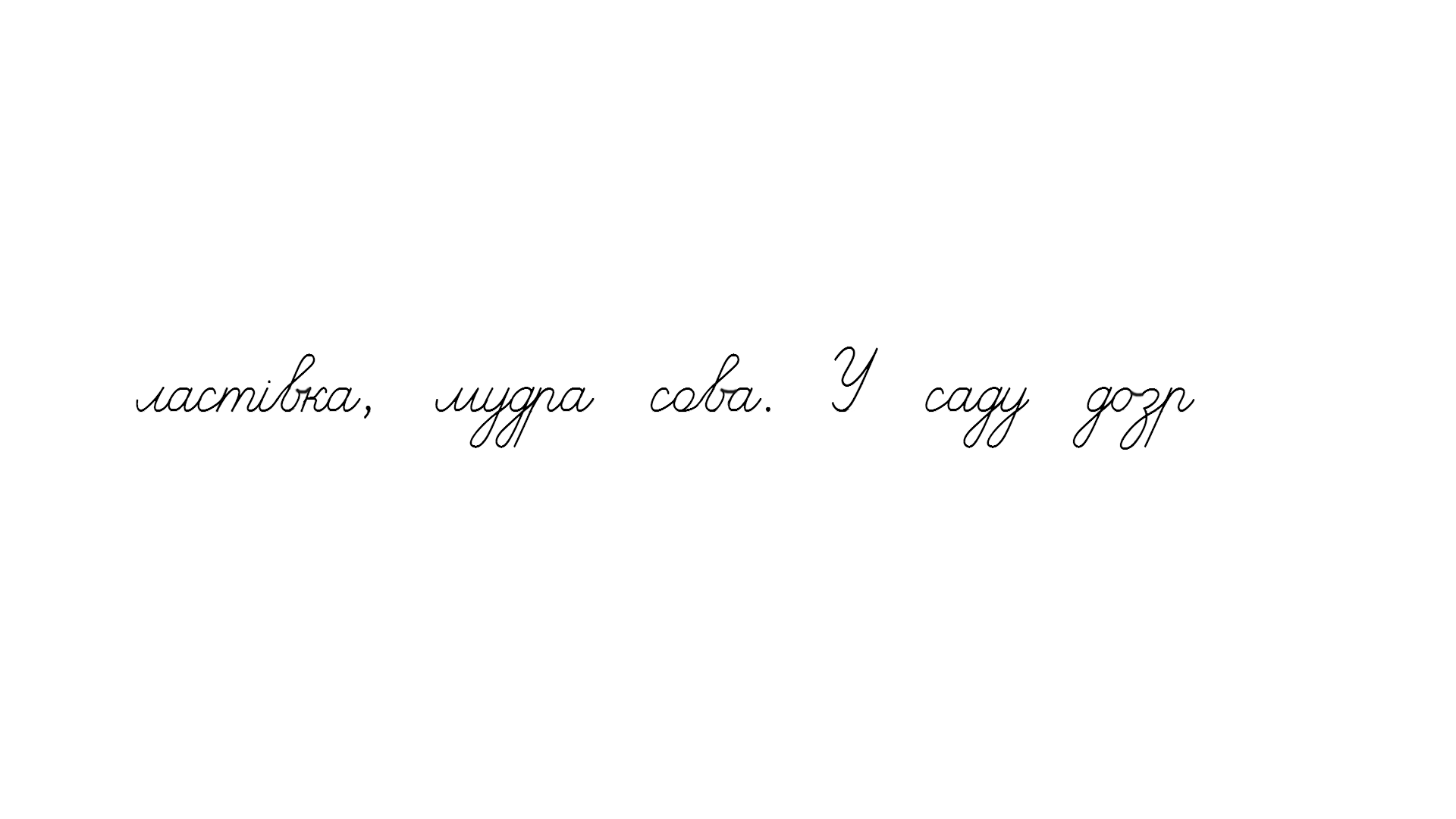 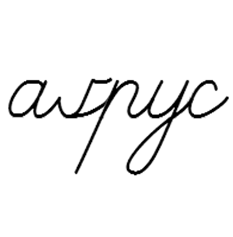 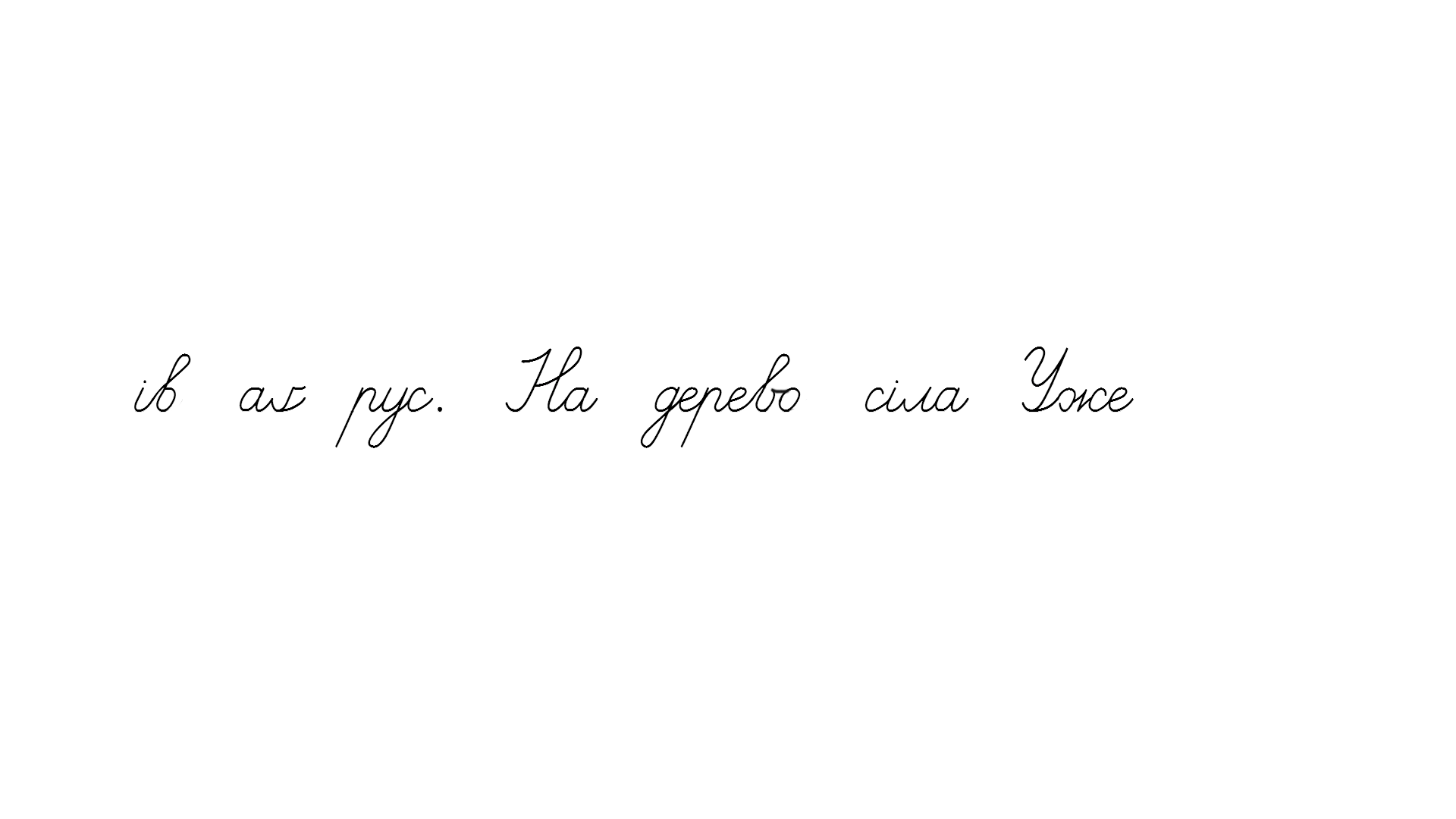 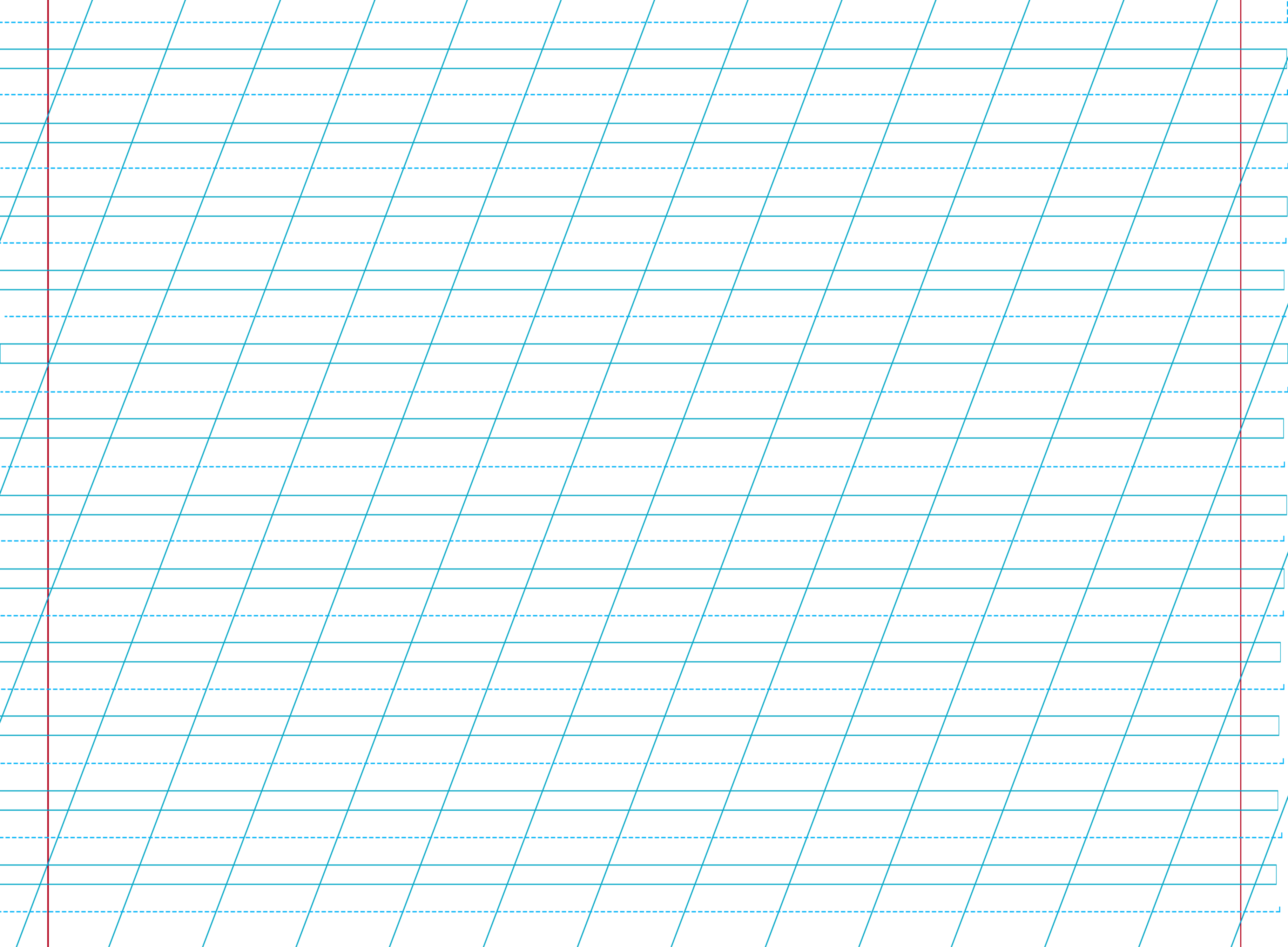 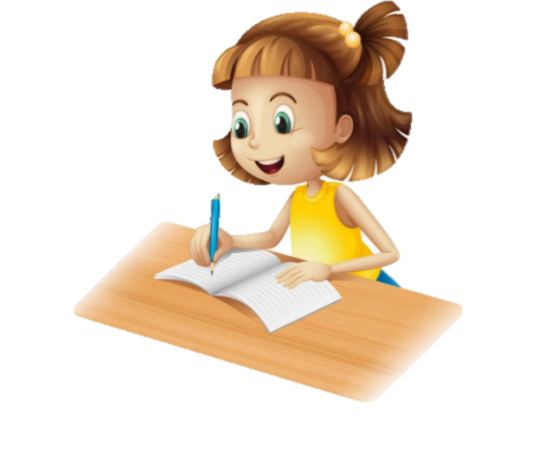 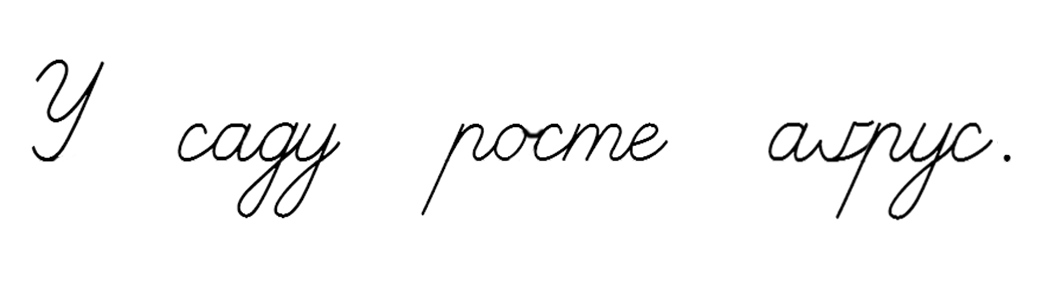 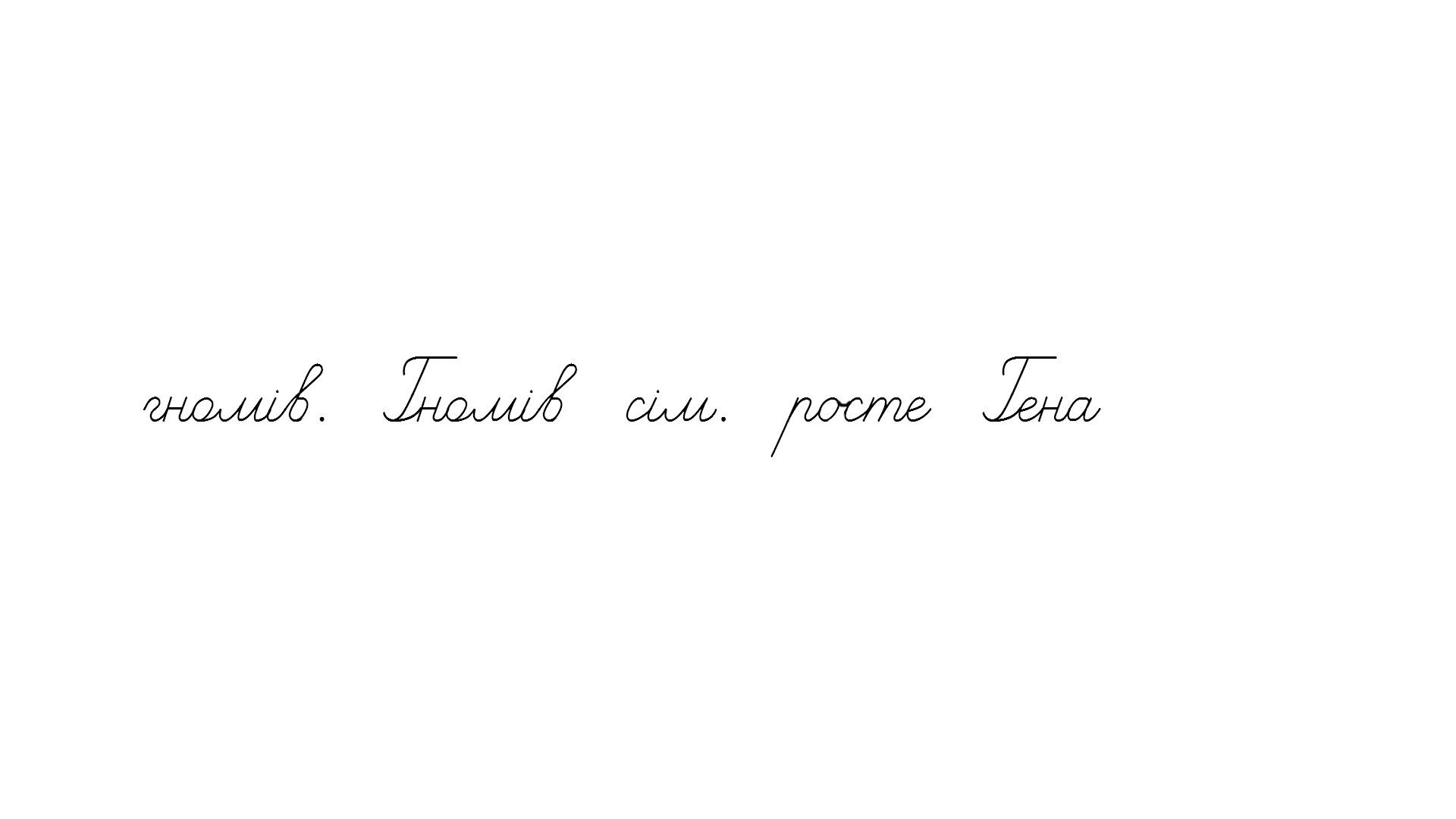 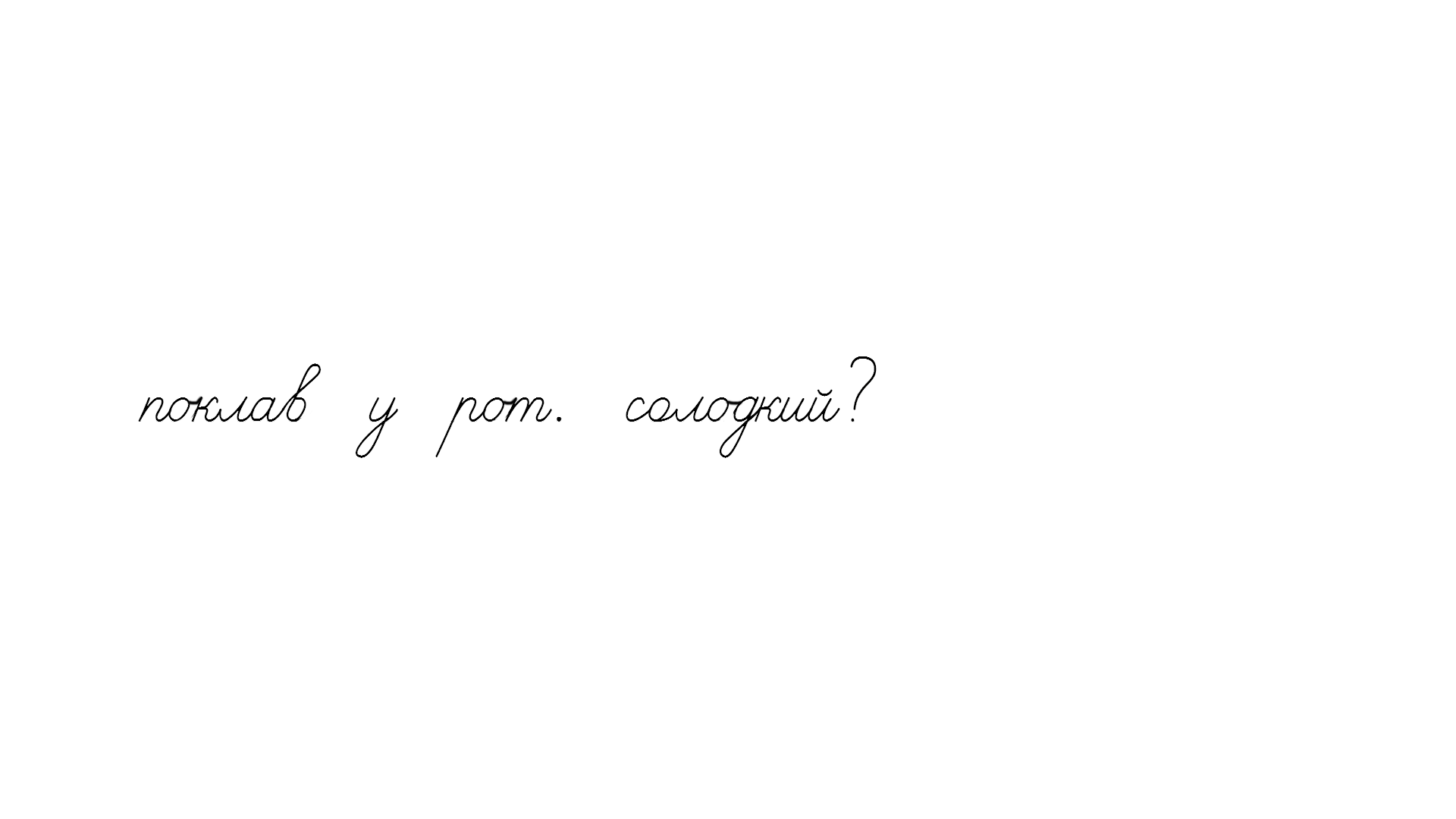 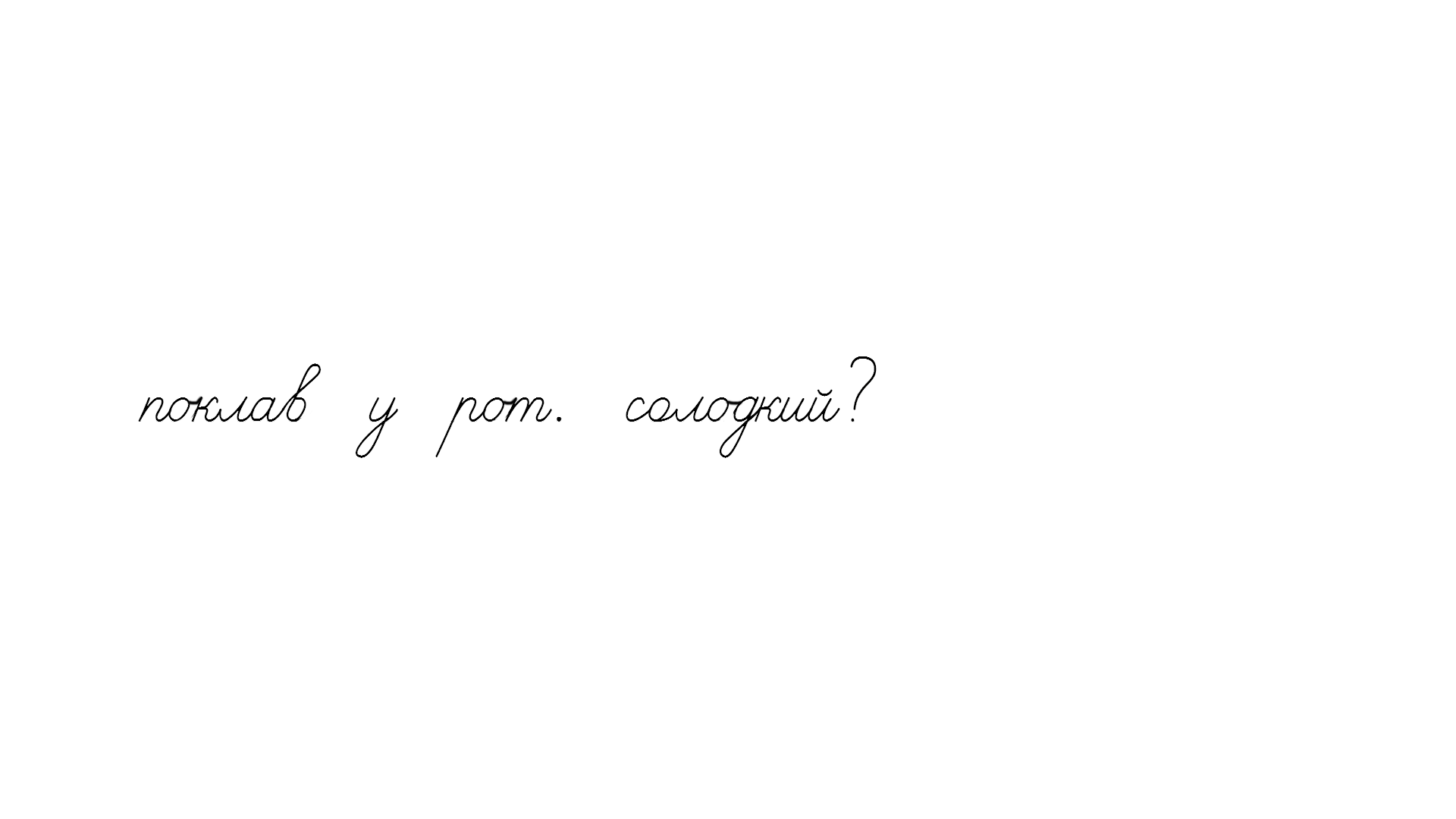 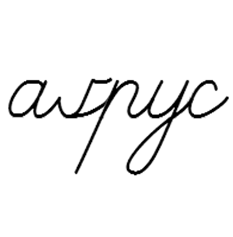 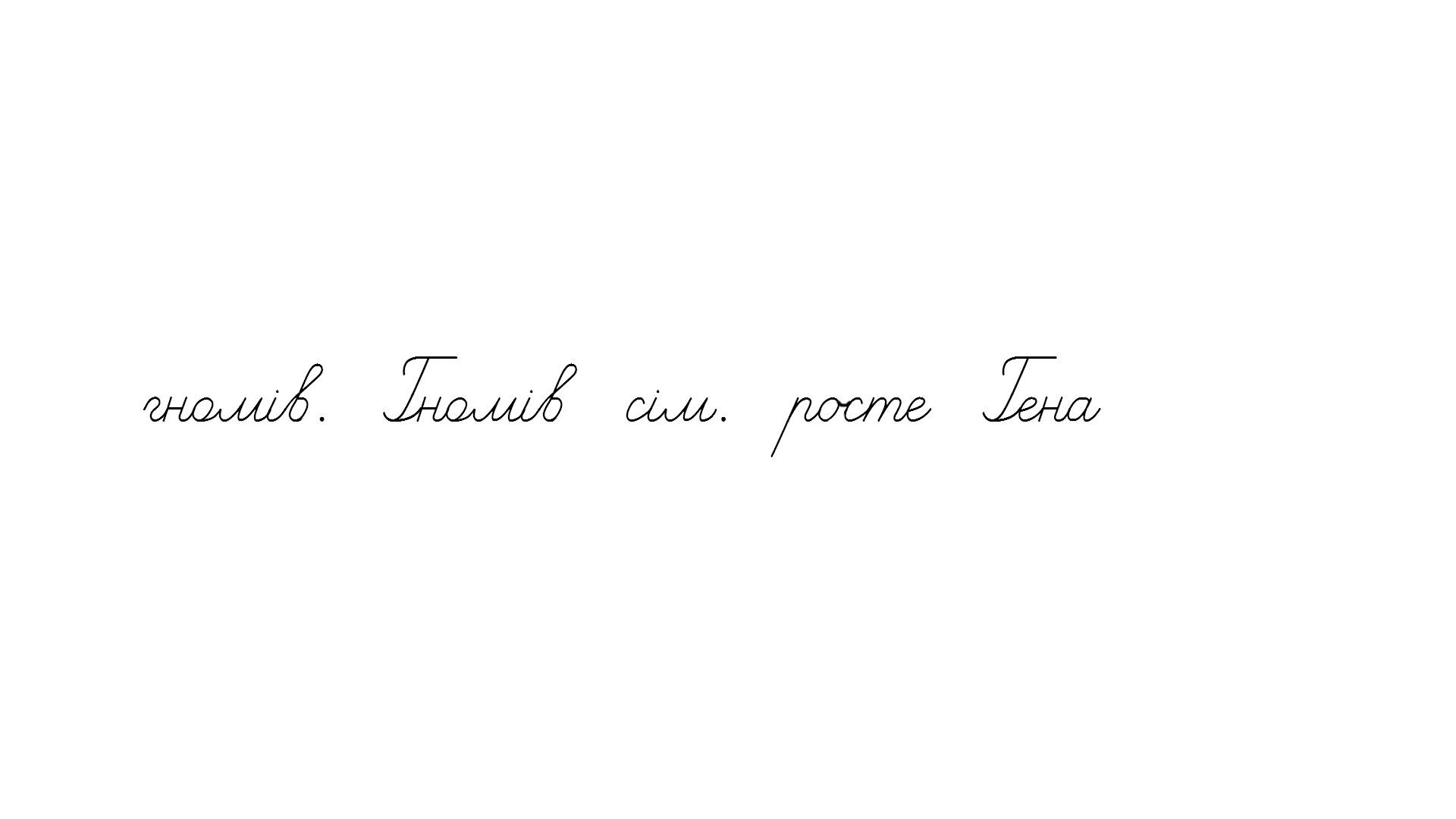 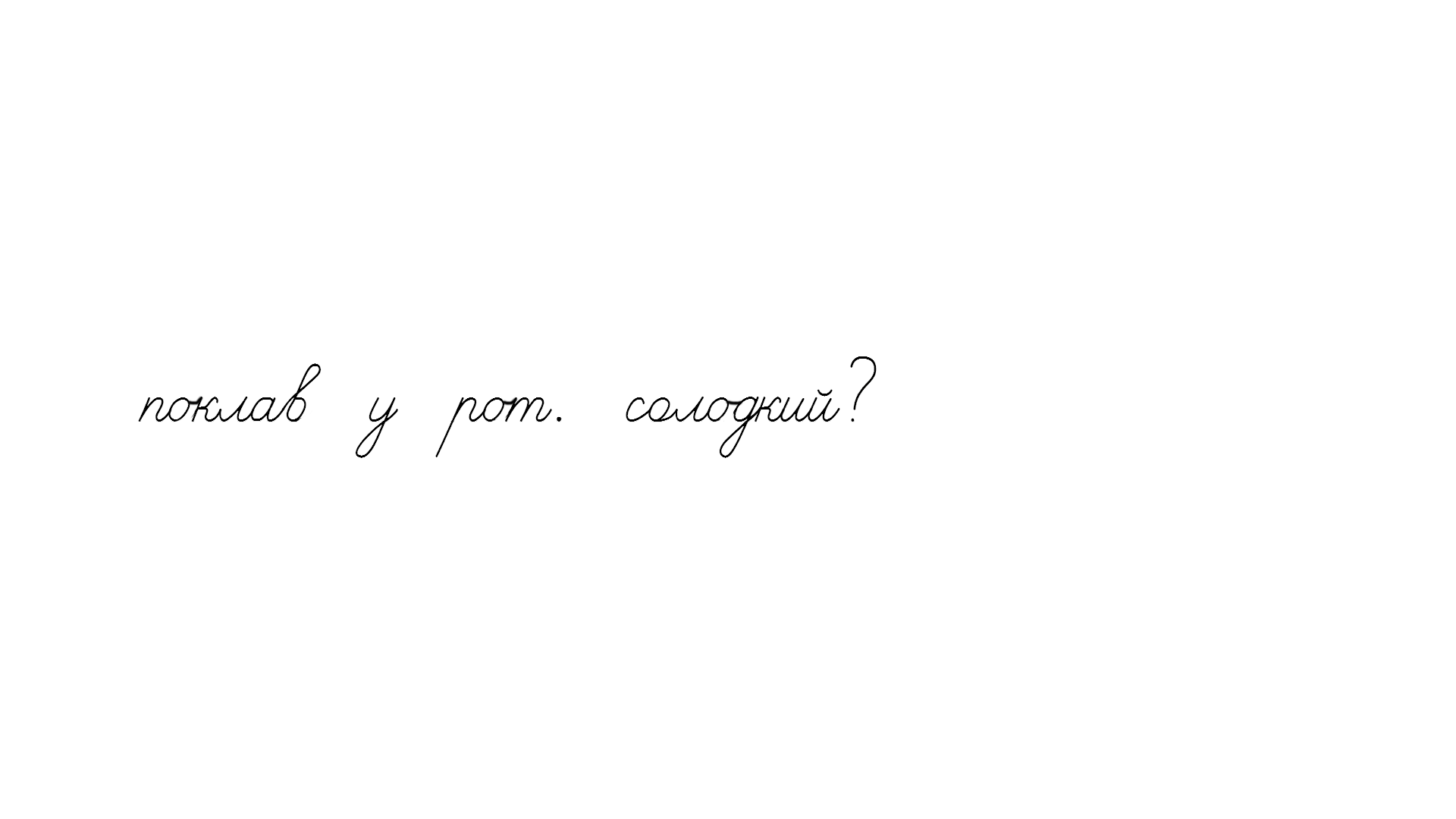 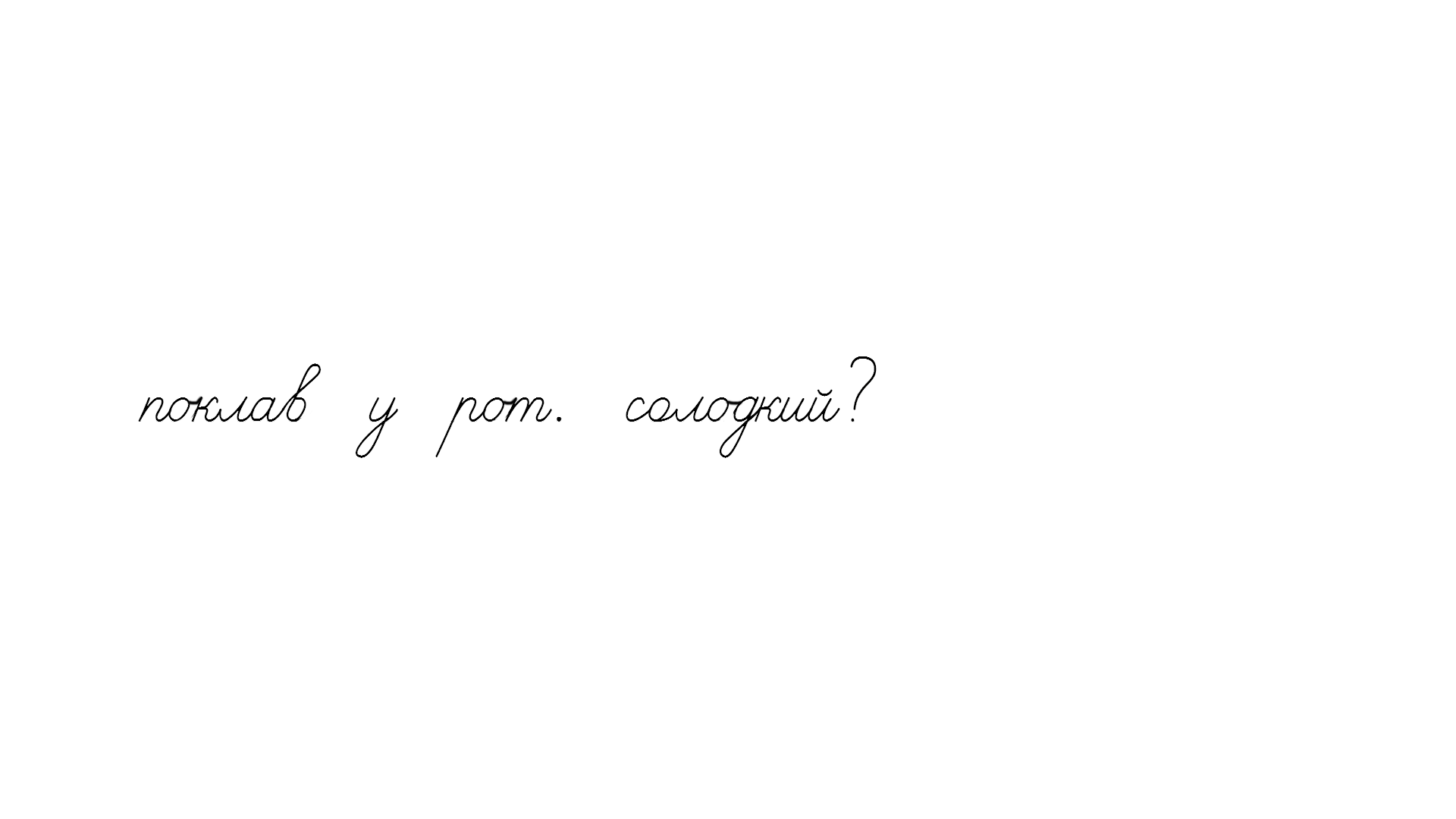 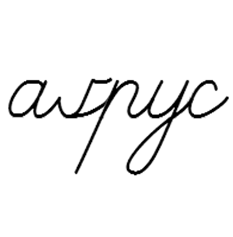 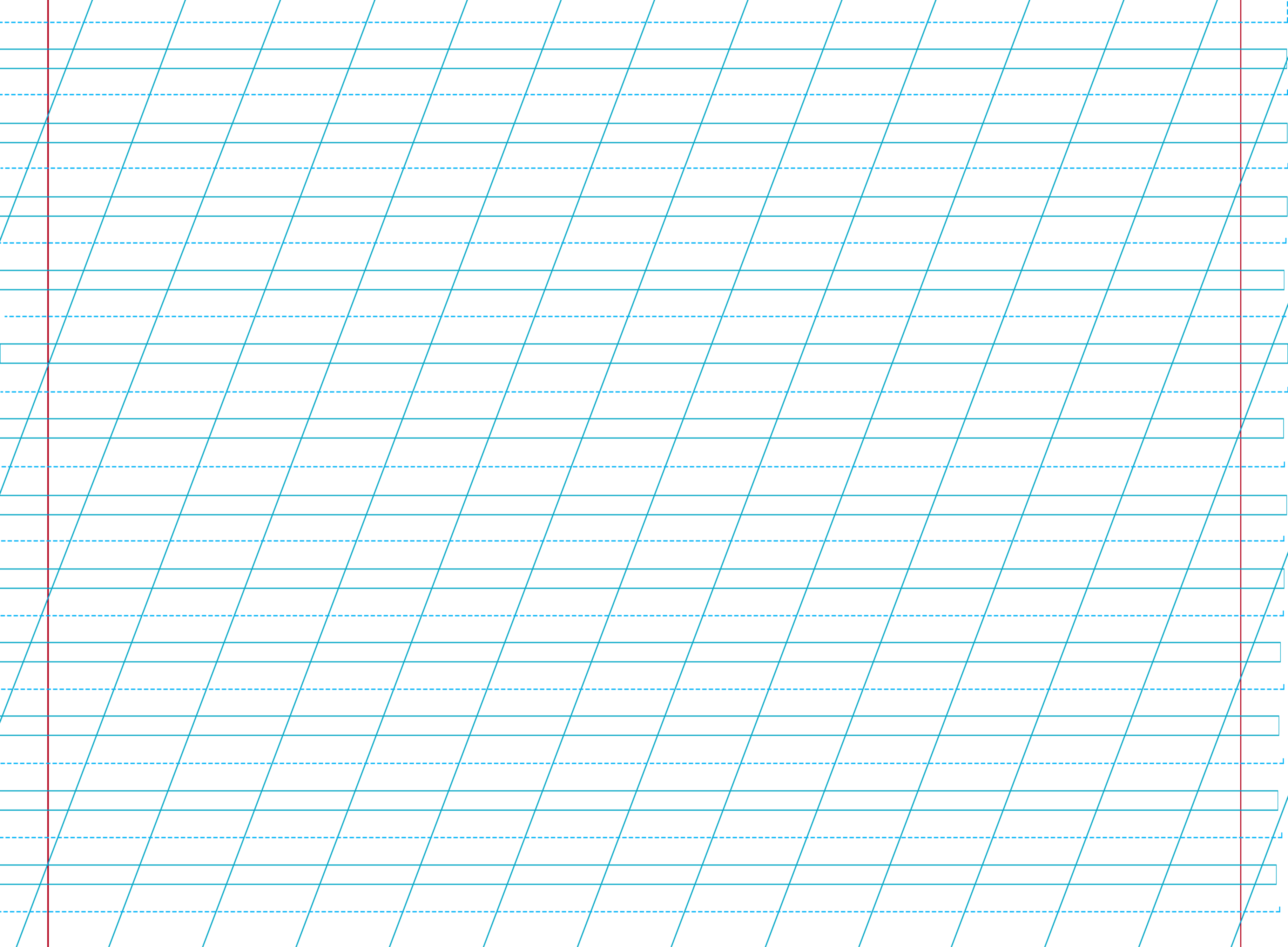 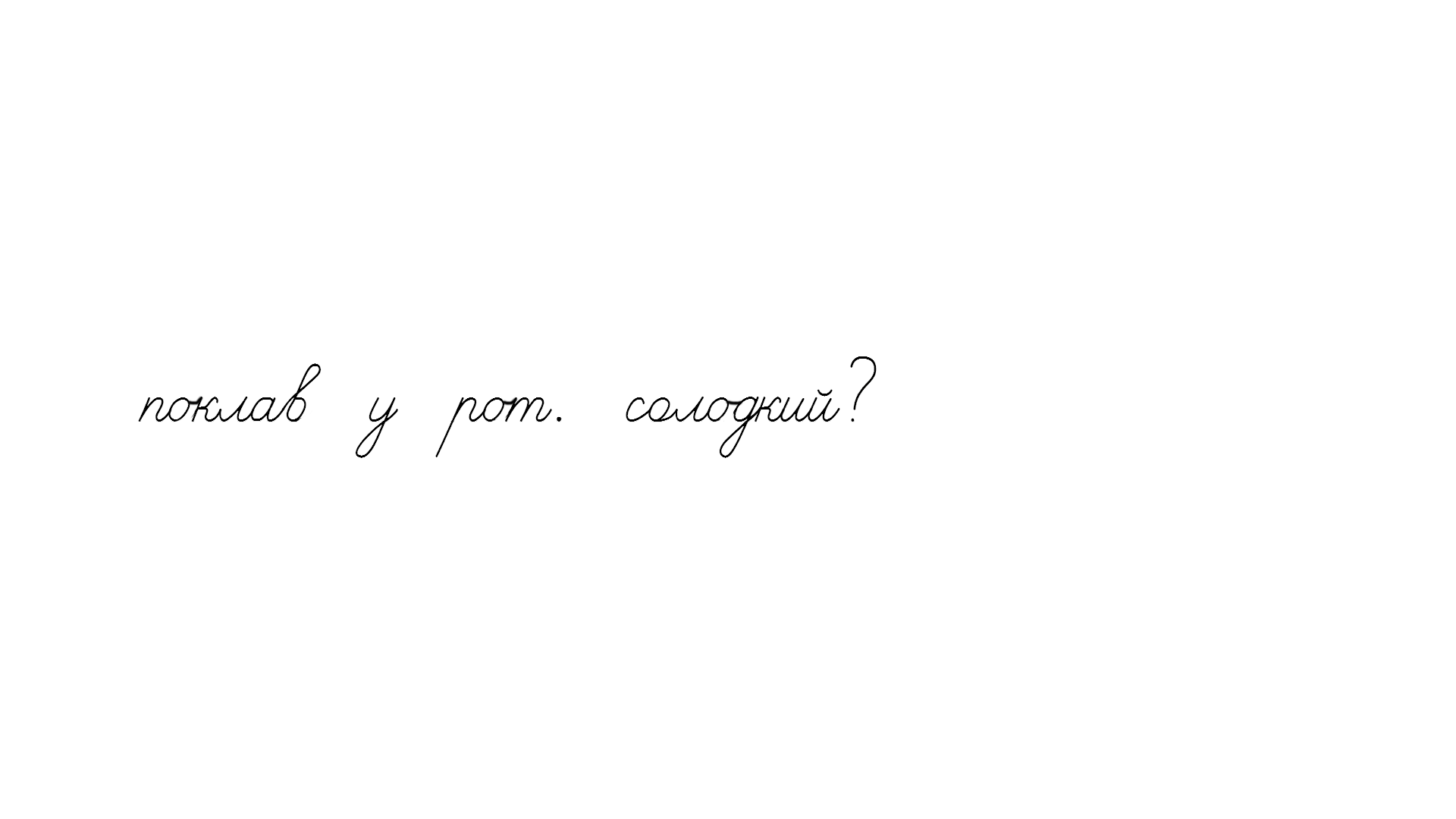 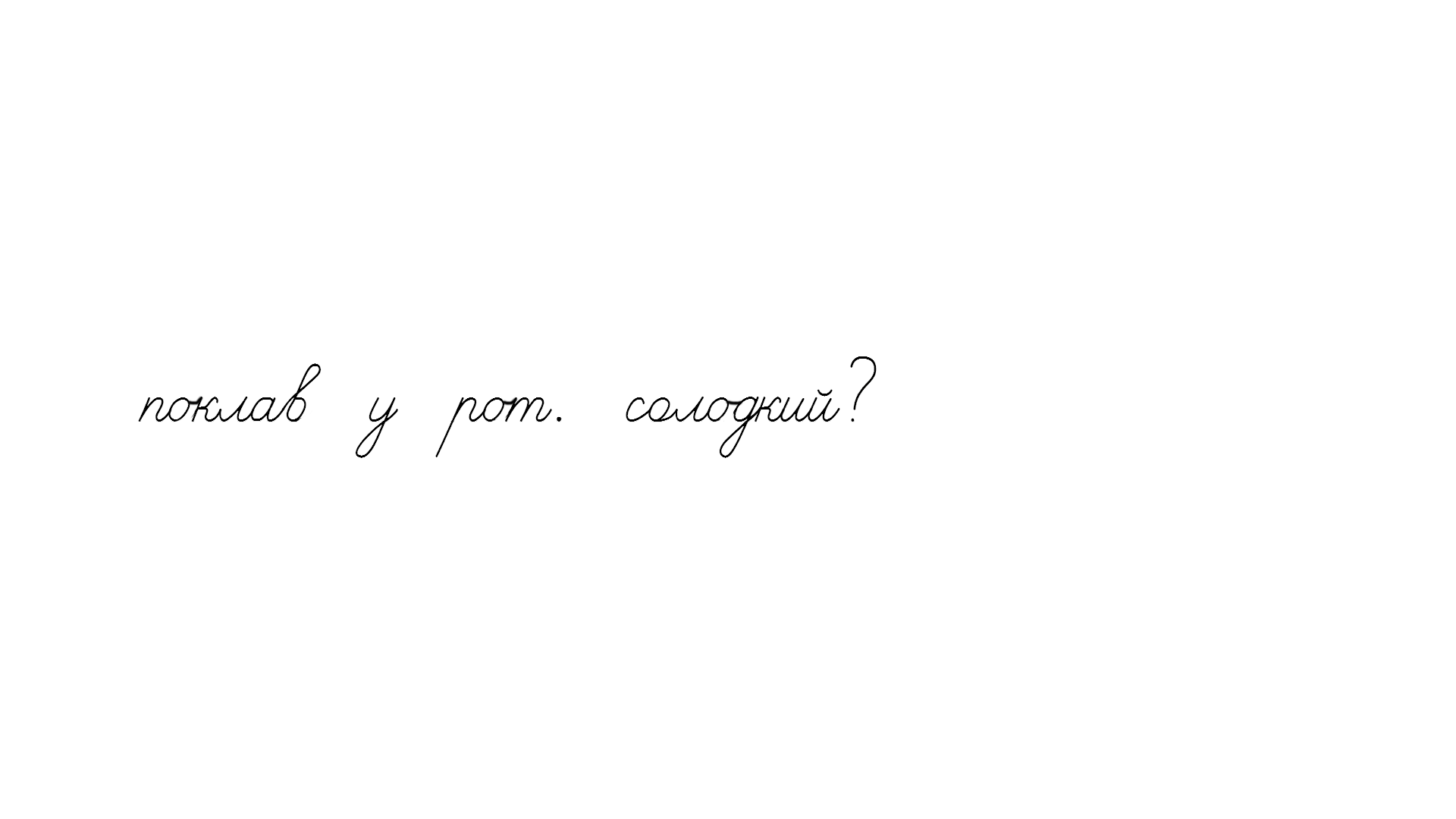 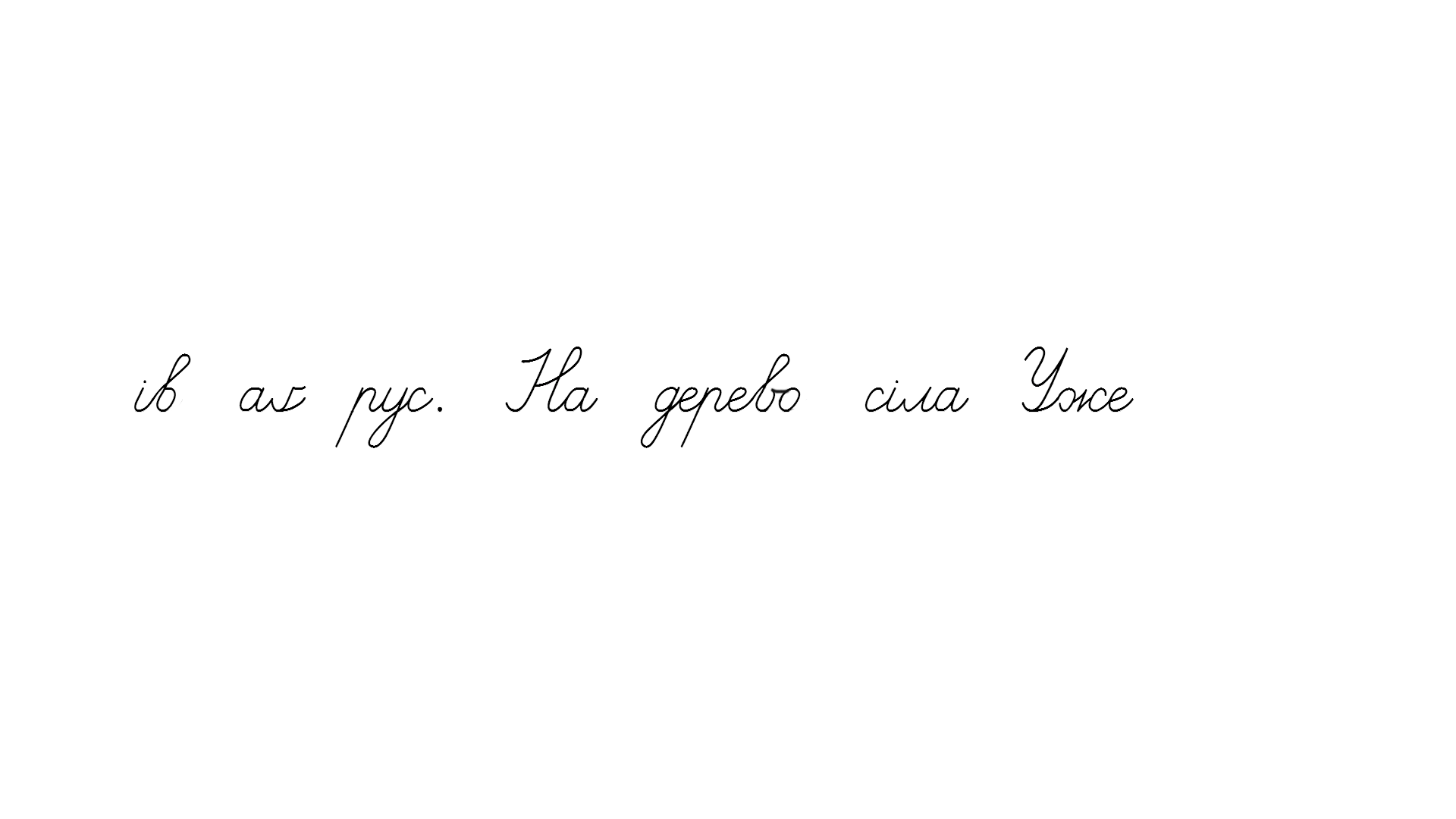 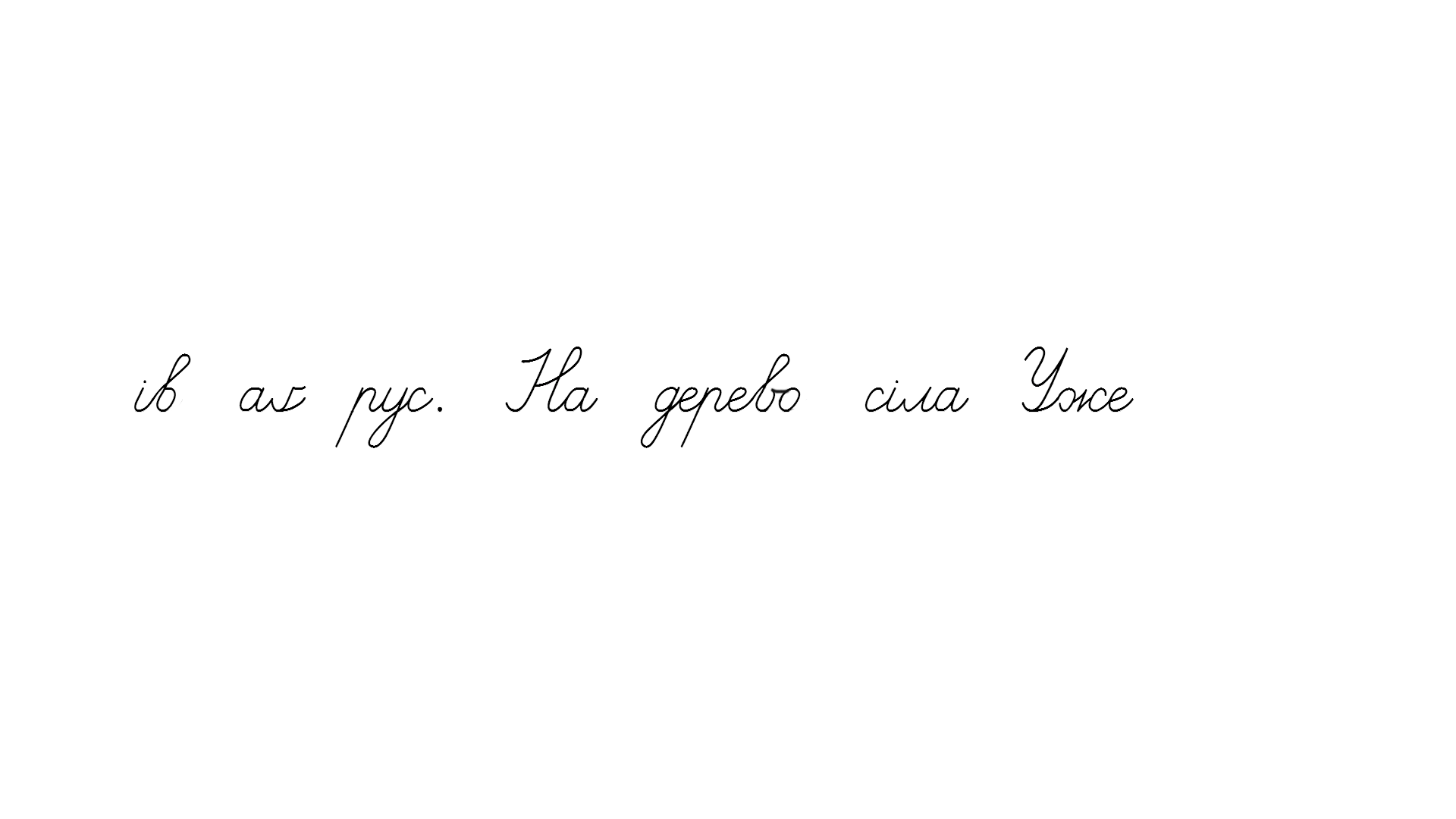 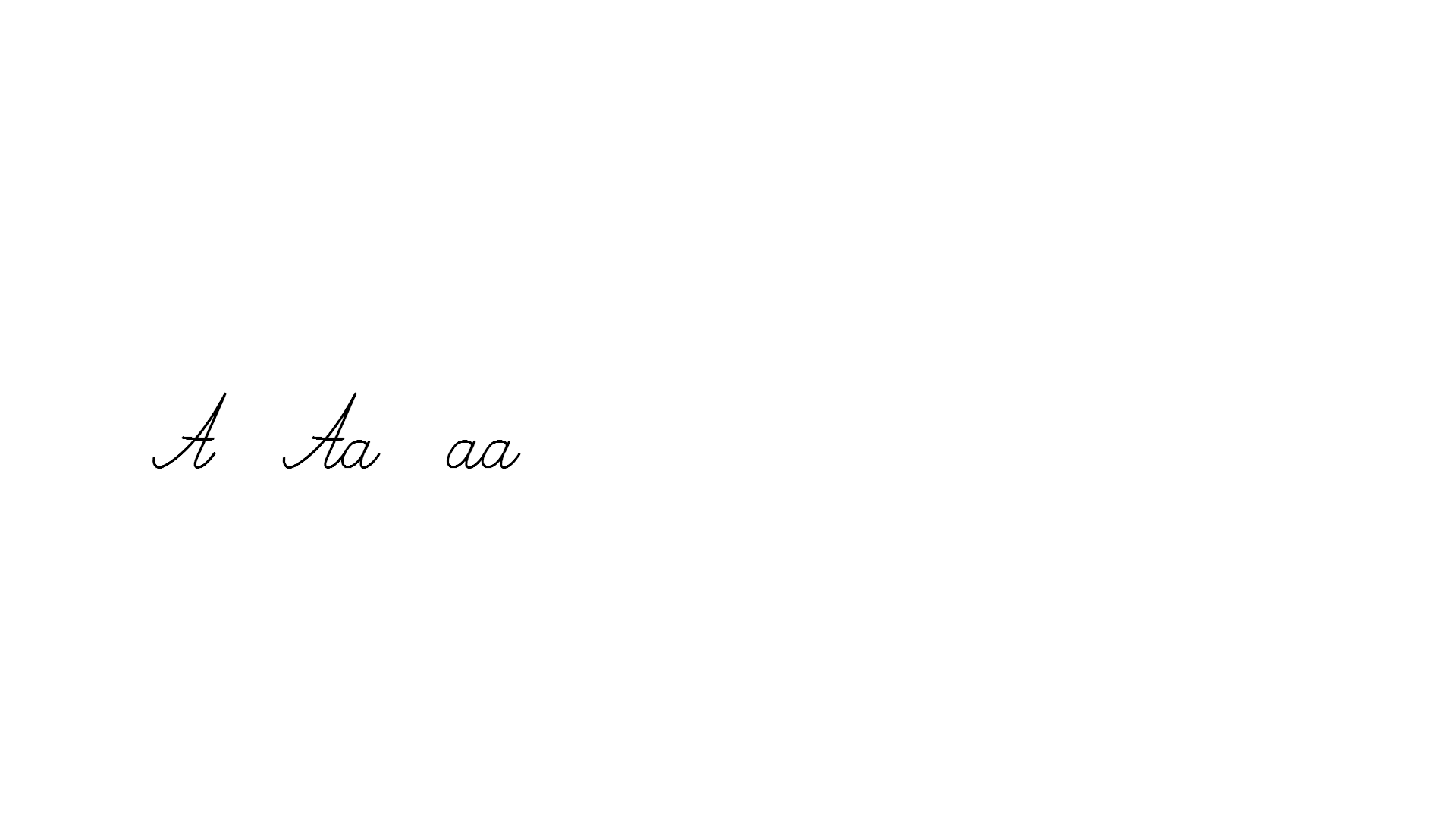 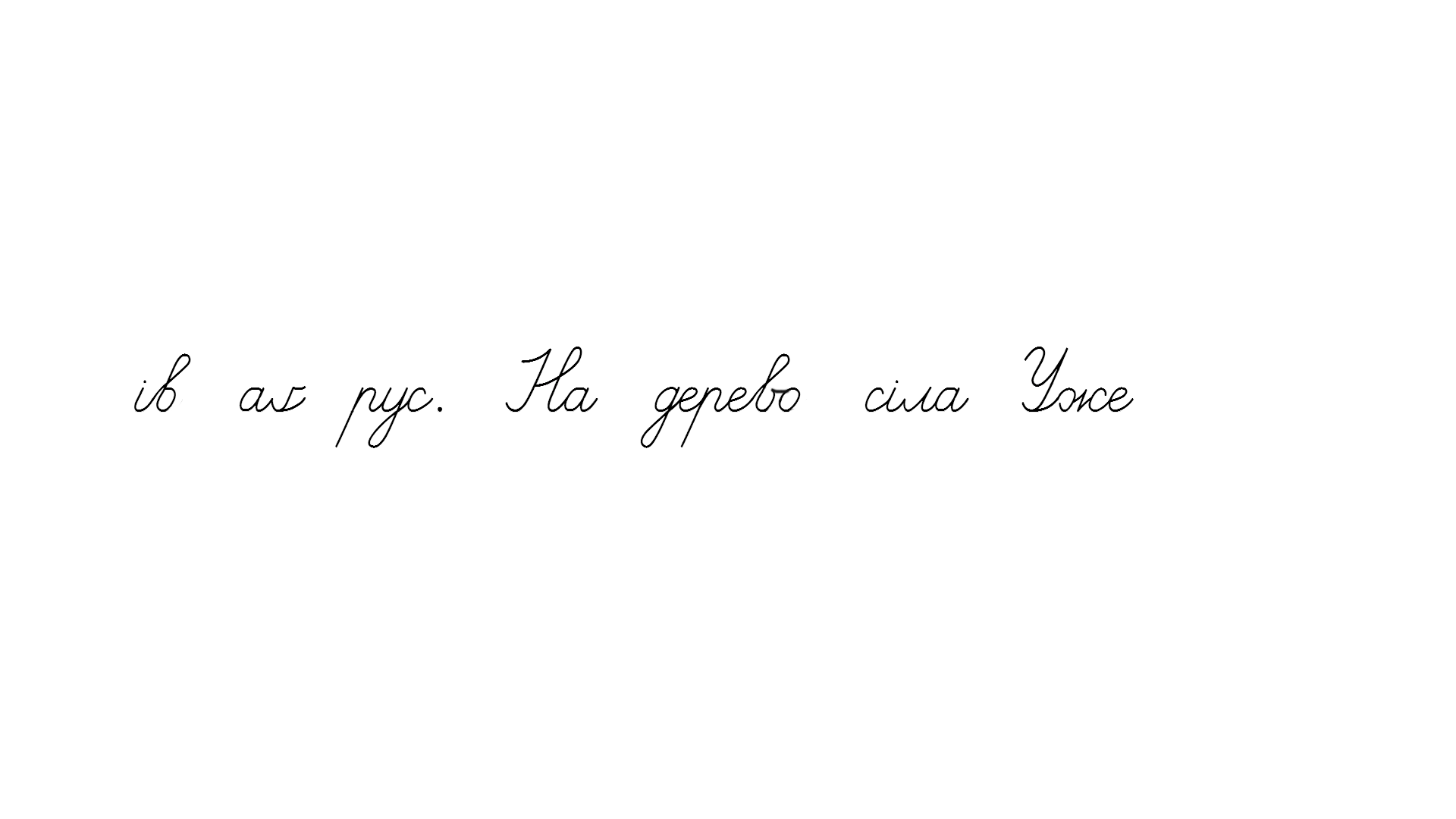 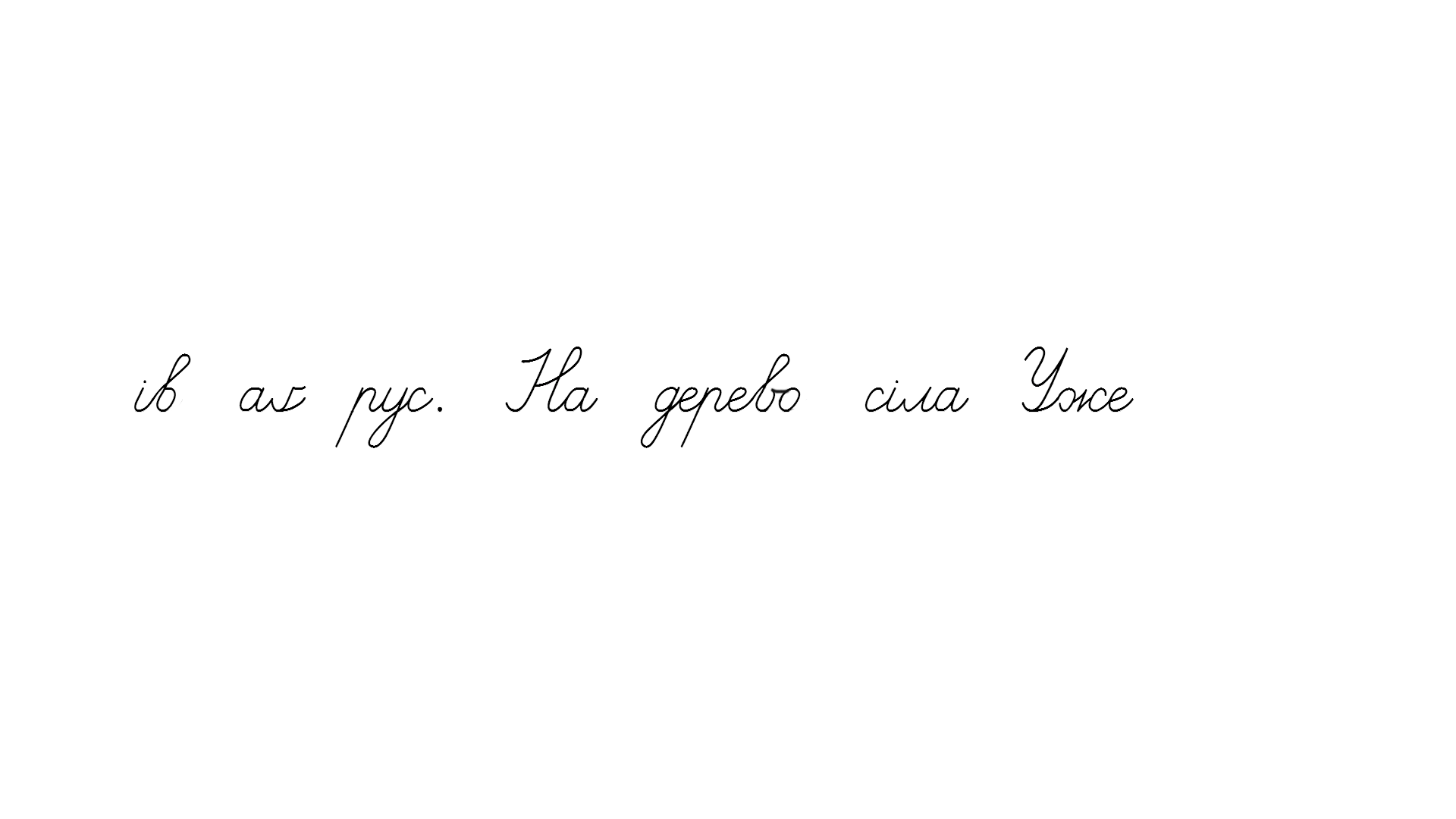 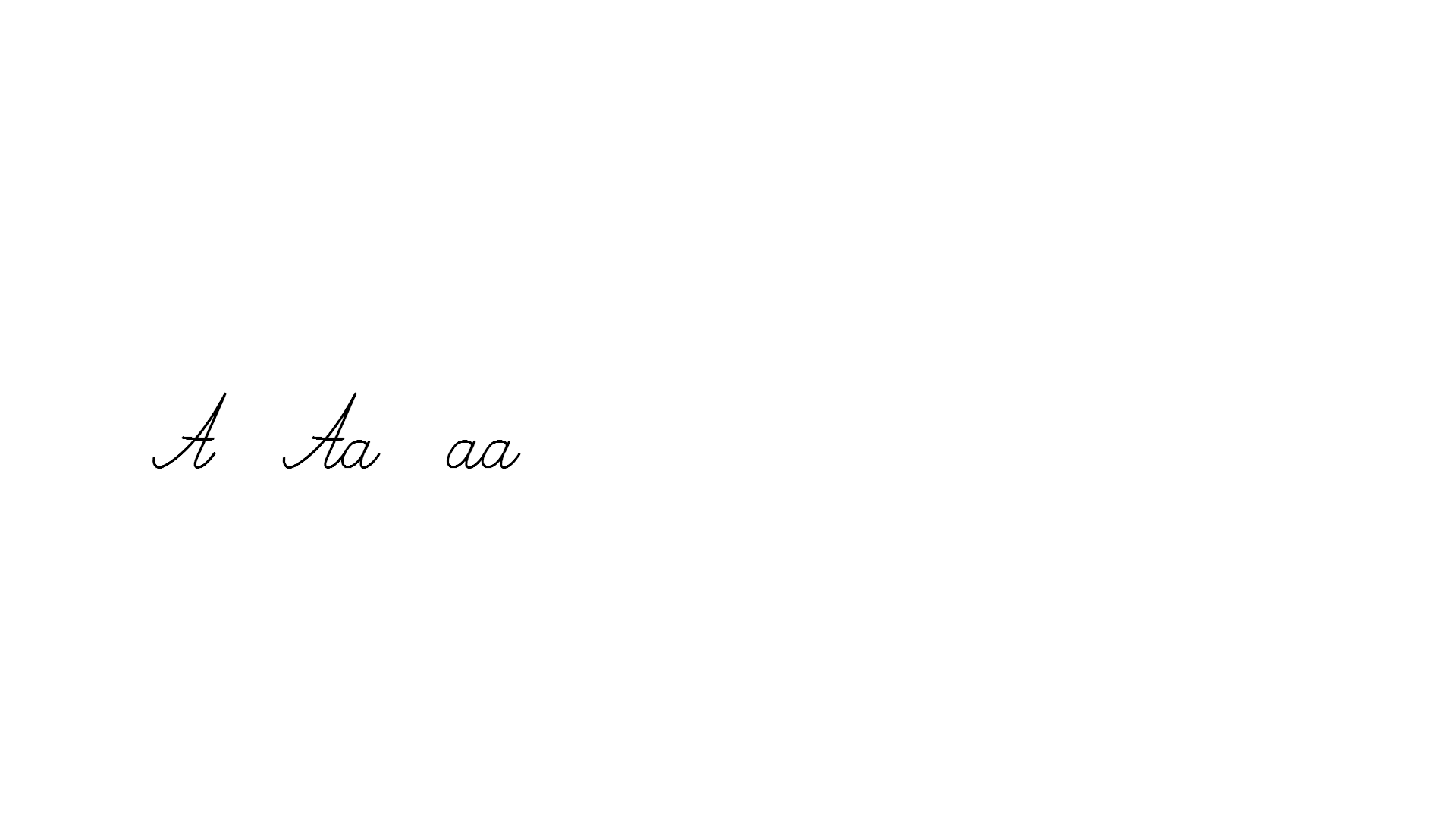 Сторінка
6
Розглянь рамочки внизу сторінки зошита. 
З чого вони зроблені?
Назви предмети, зображені в рамочках. Поміркуй, чому саме їх помістили в цих рамочках. Що має бути в середній рамочці? Намалюй олівцем один із названих предметів чи істот і зафарбуй усі малюнки кольоровими олівцями.
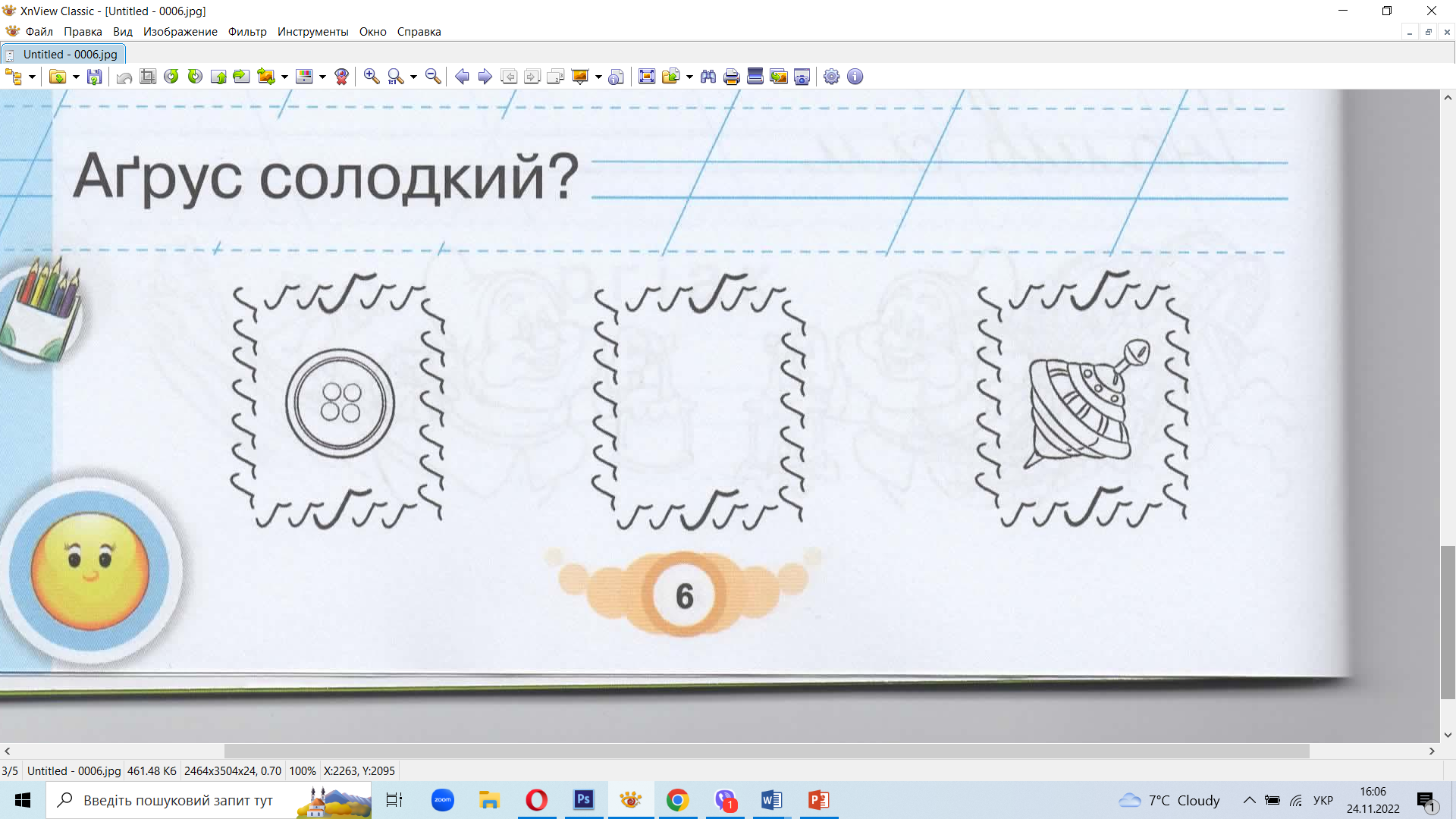 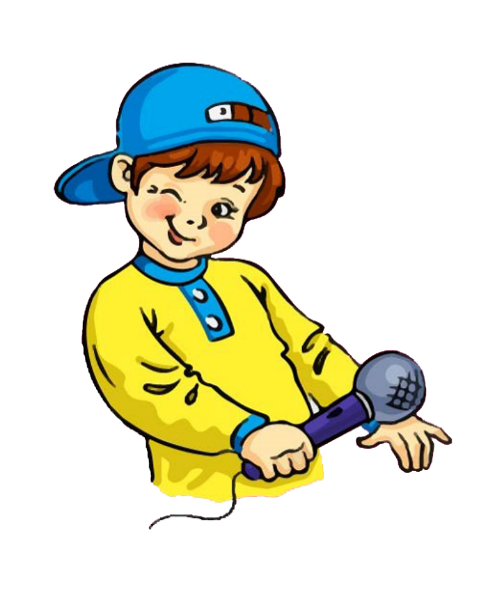 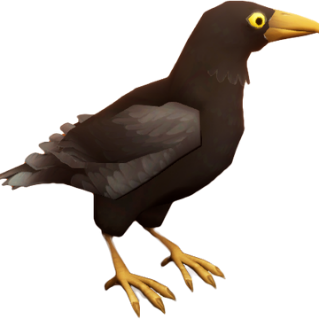 Сторінка
6
Списування
У саду дозрів аґрус. На дерево сіла ґава. Уже підмерз ґрунт.  Галинка сиділа на ґанку.
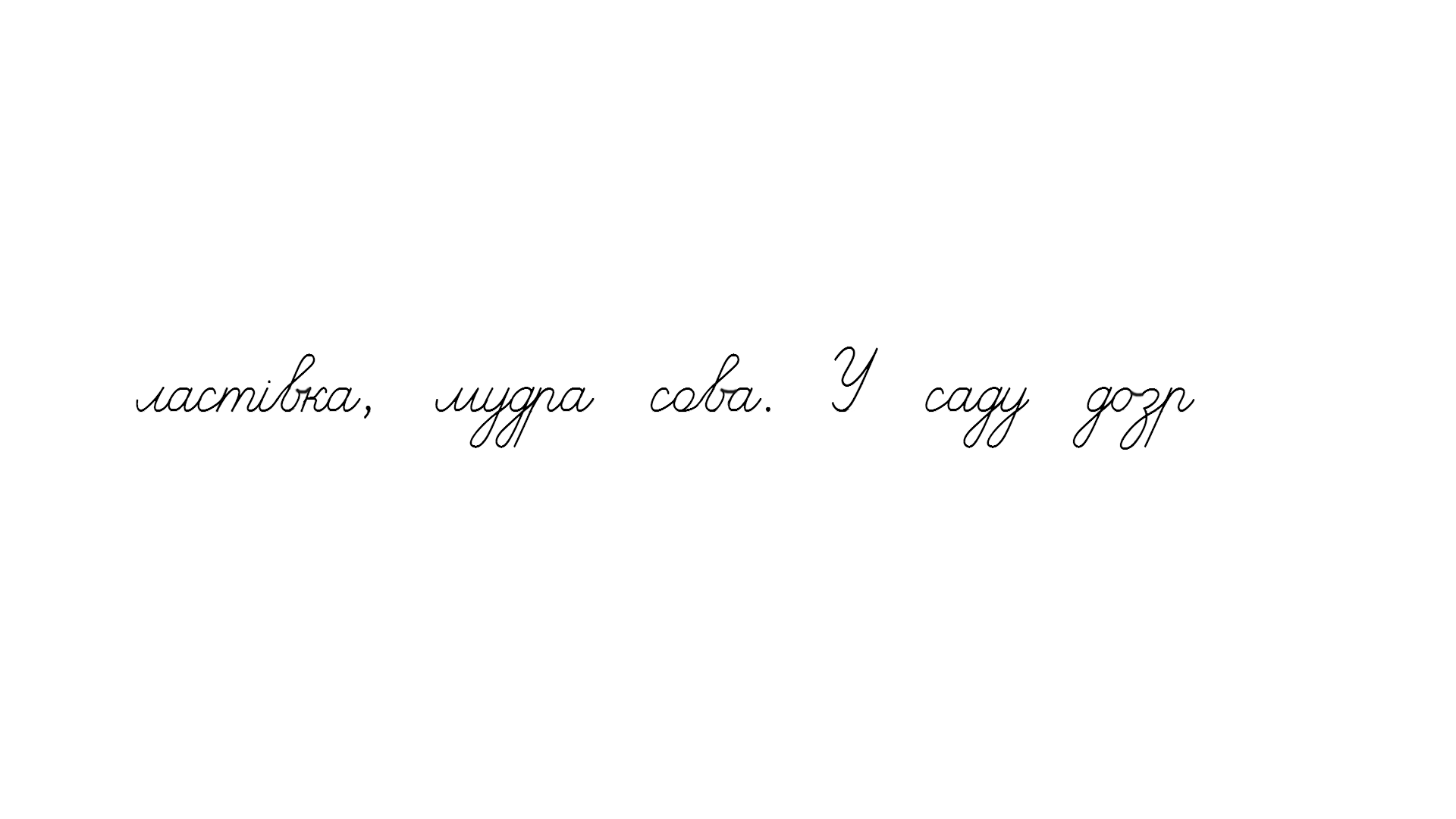 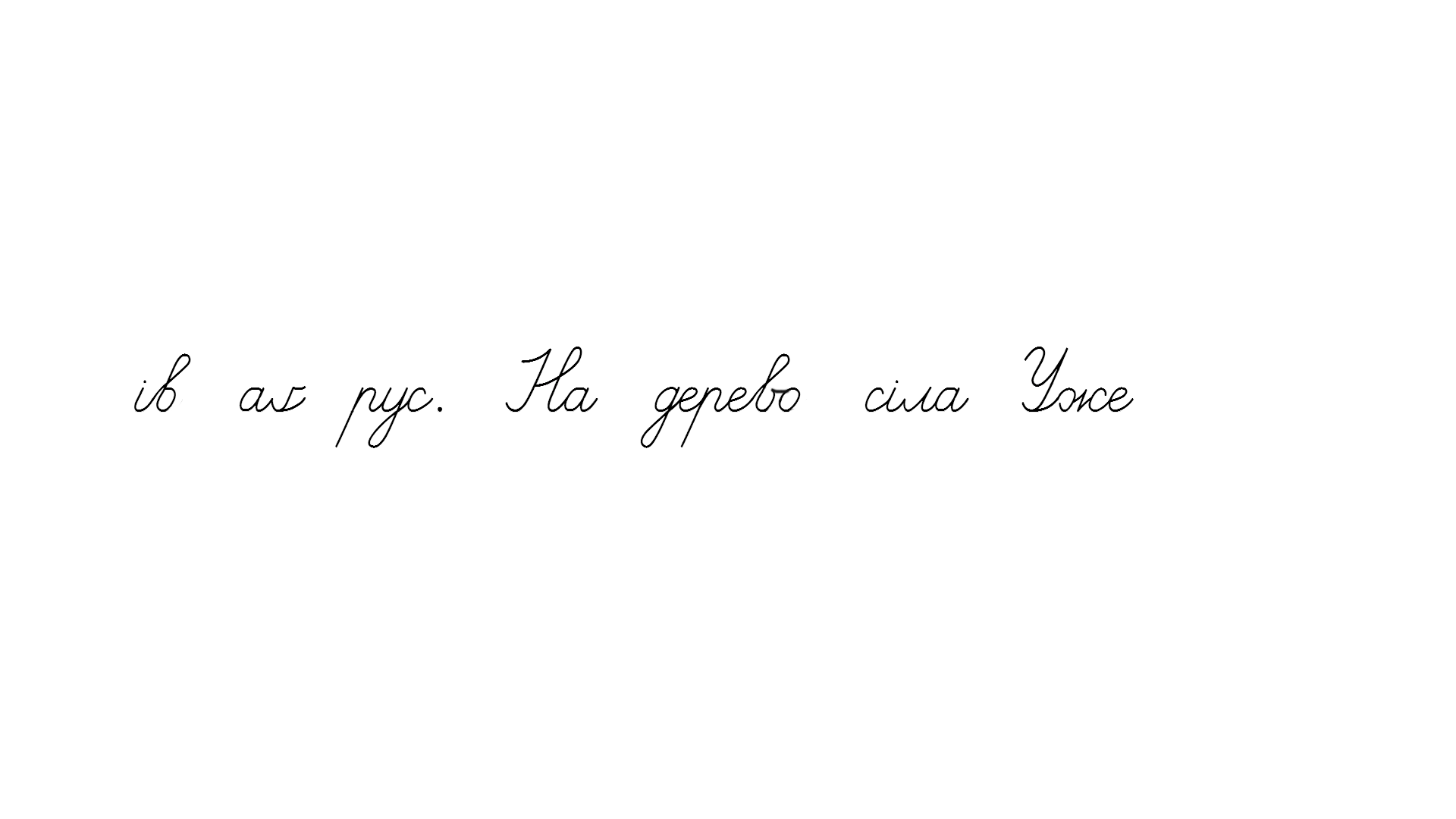 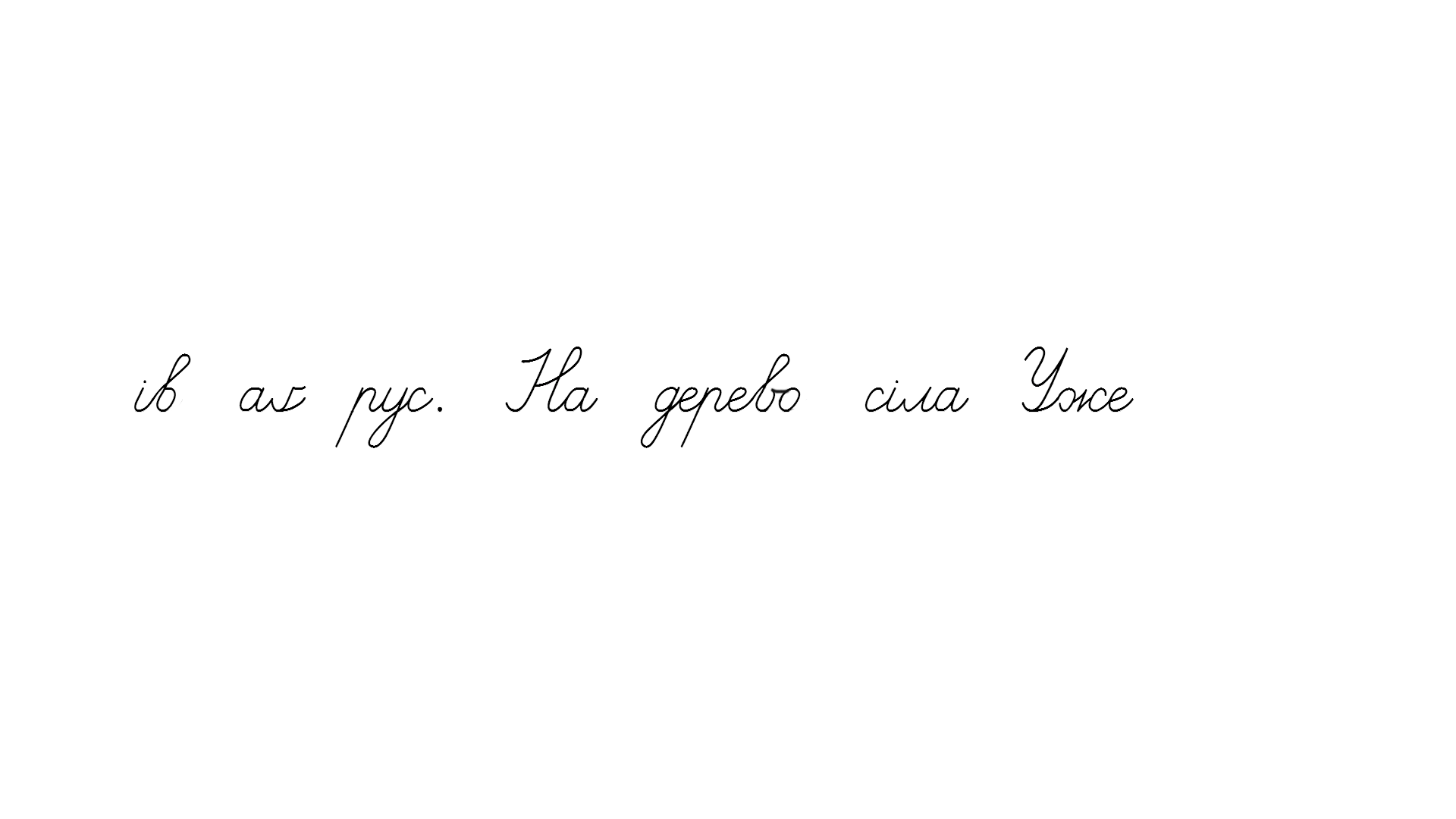 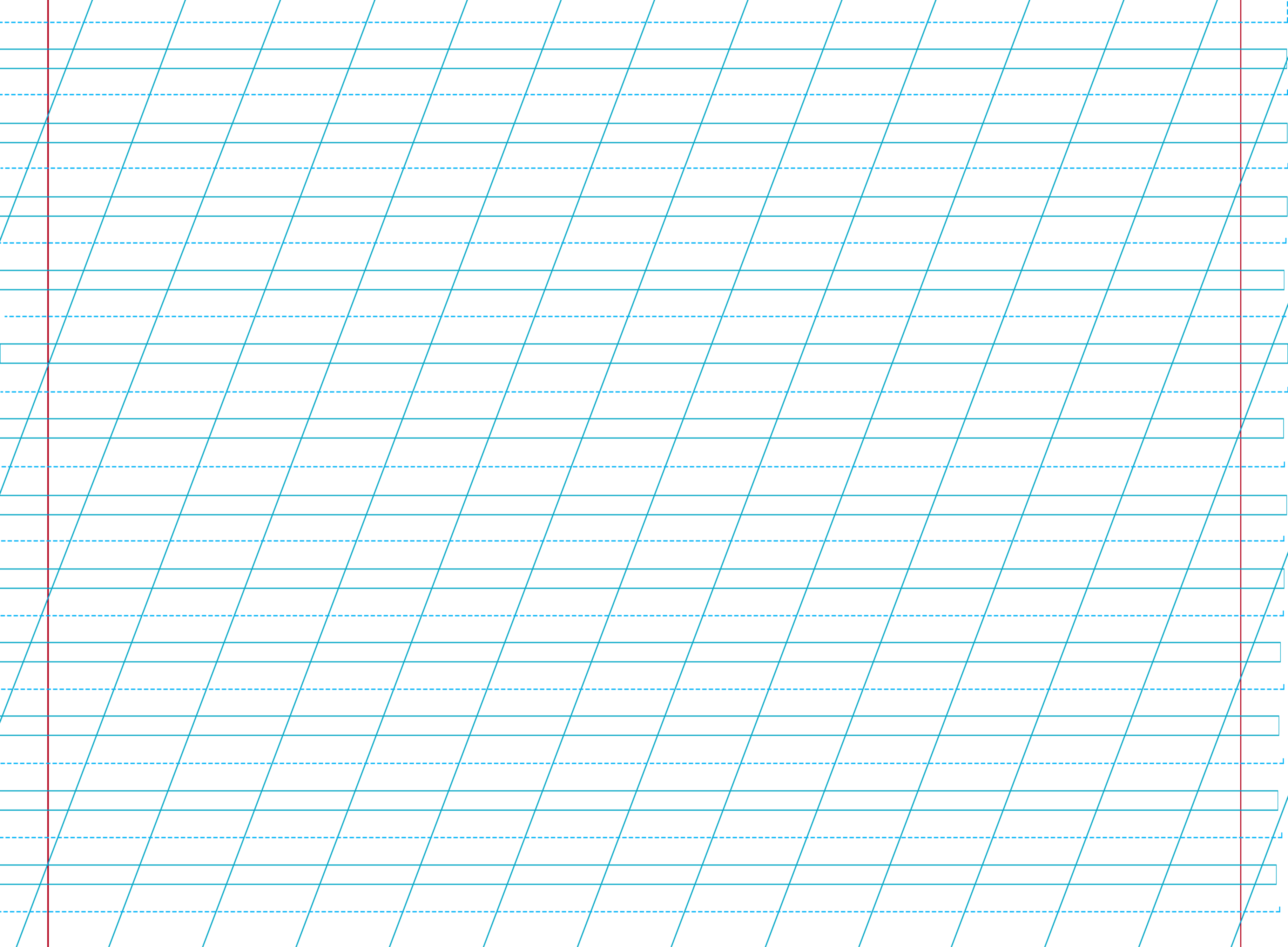 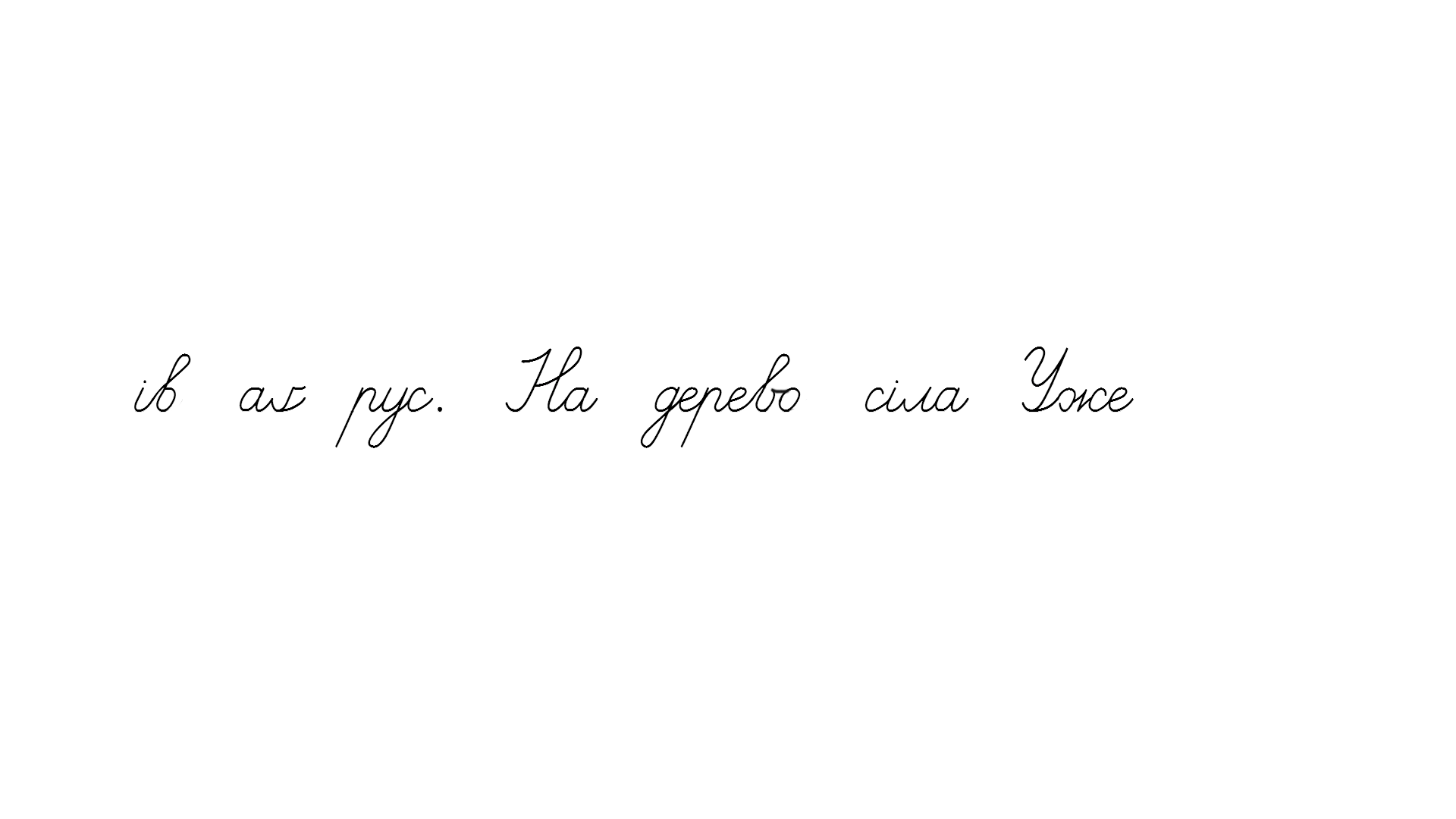 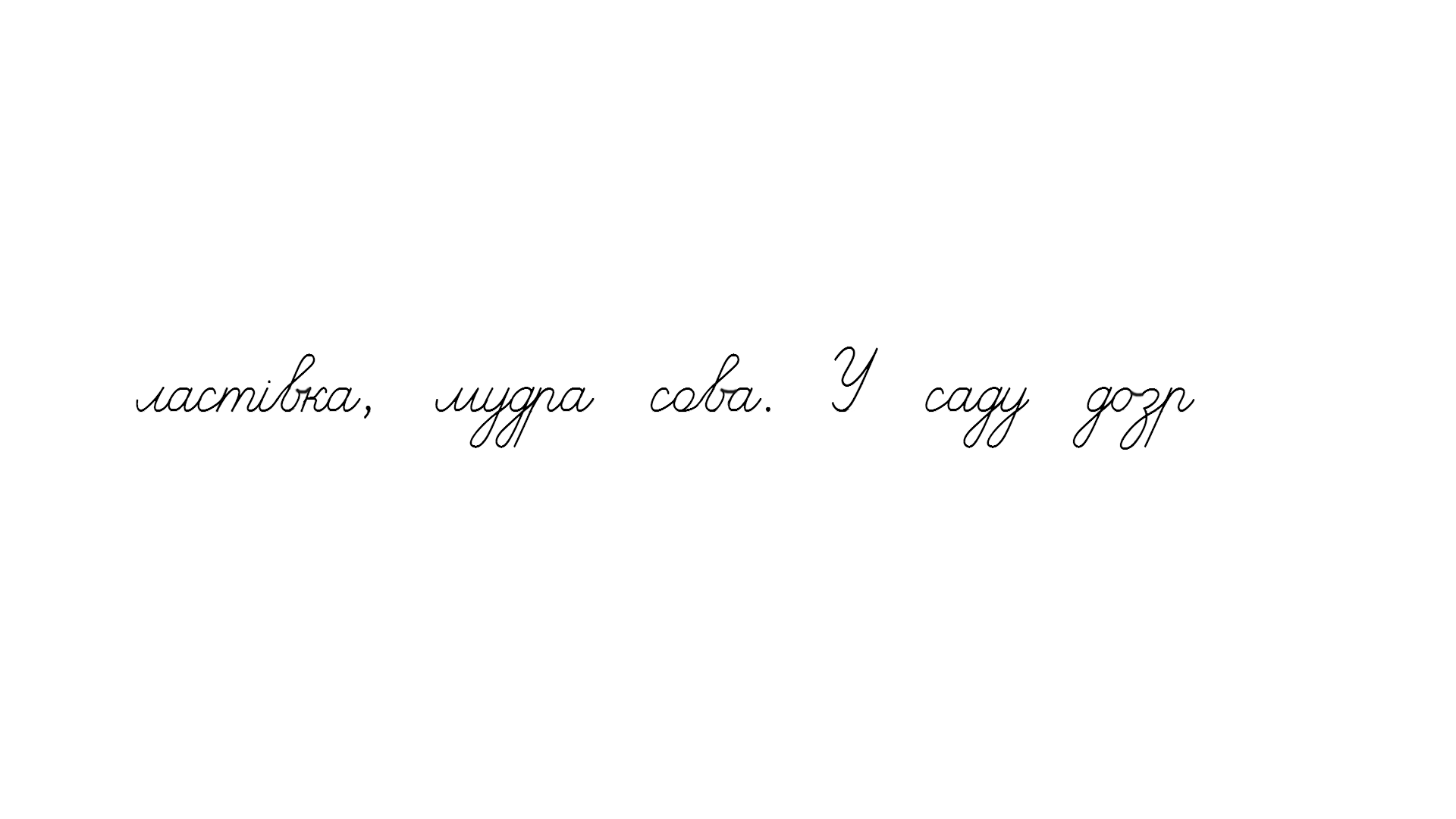 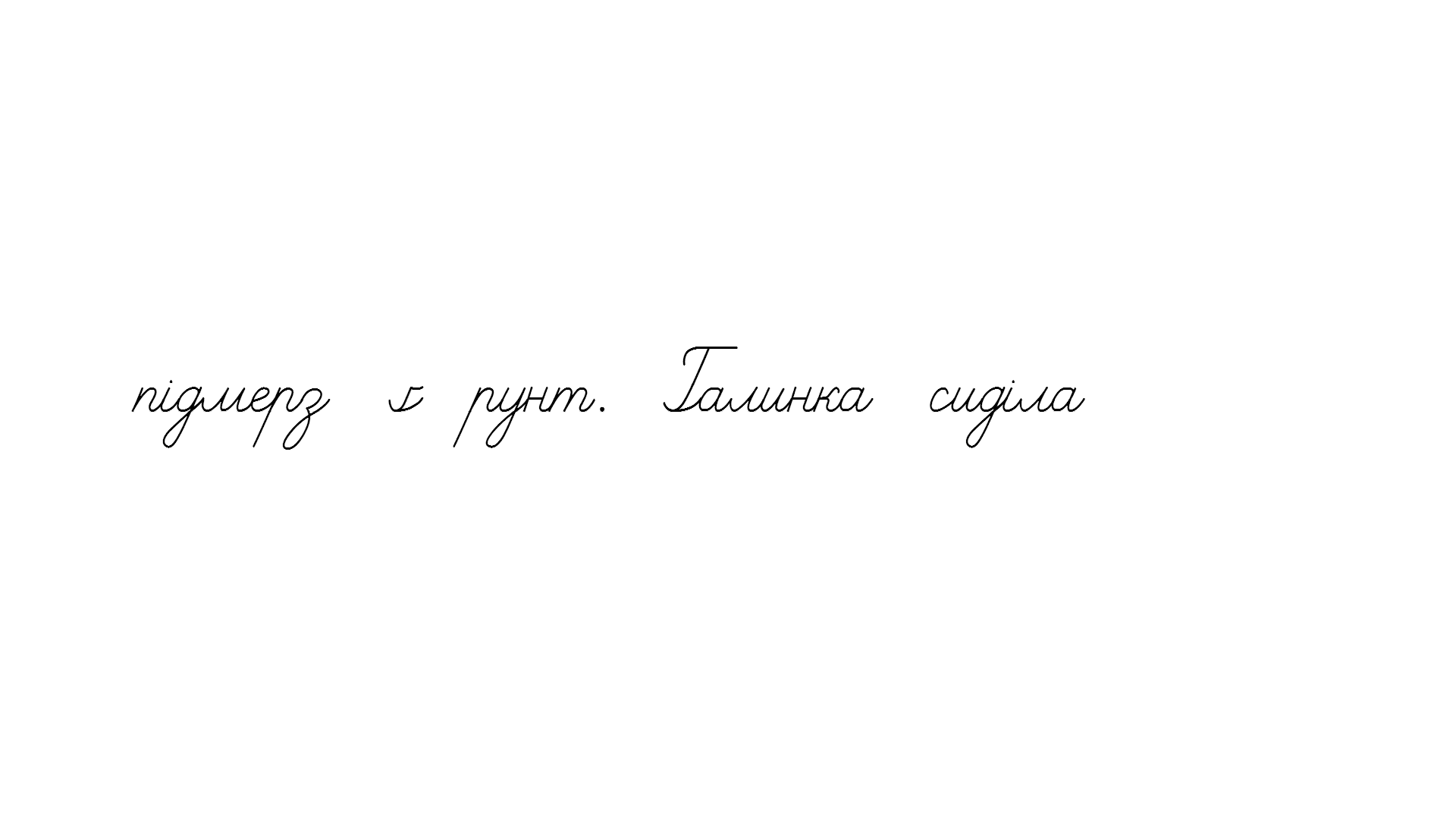 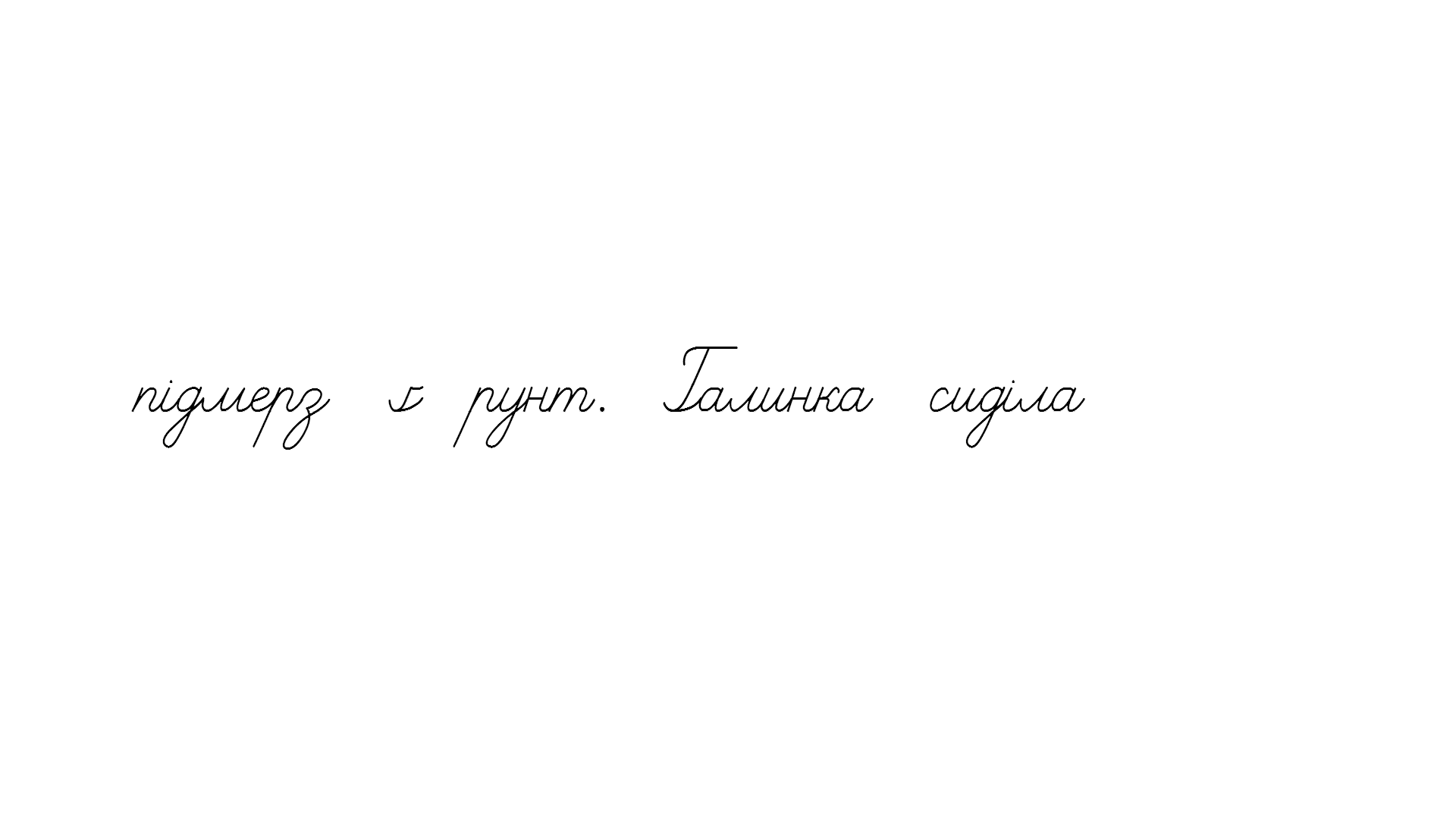 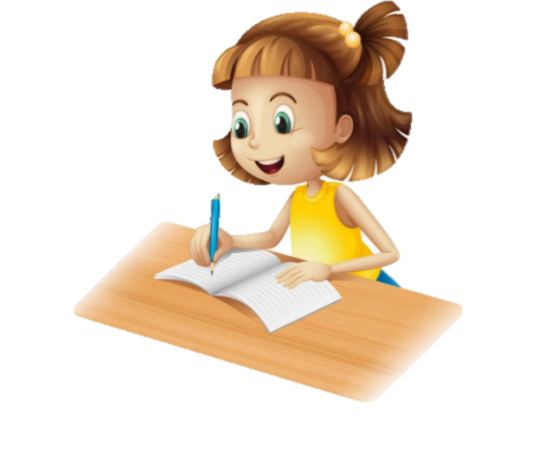 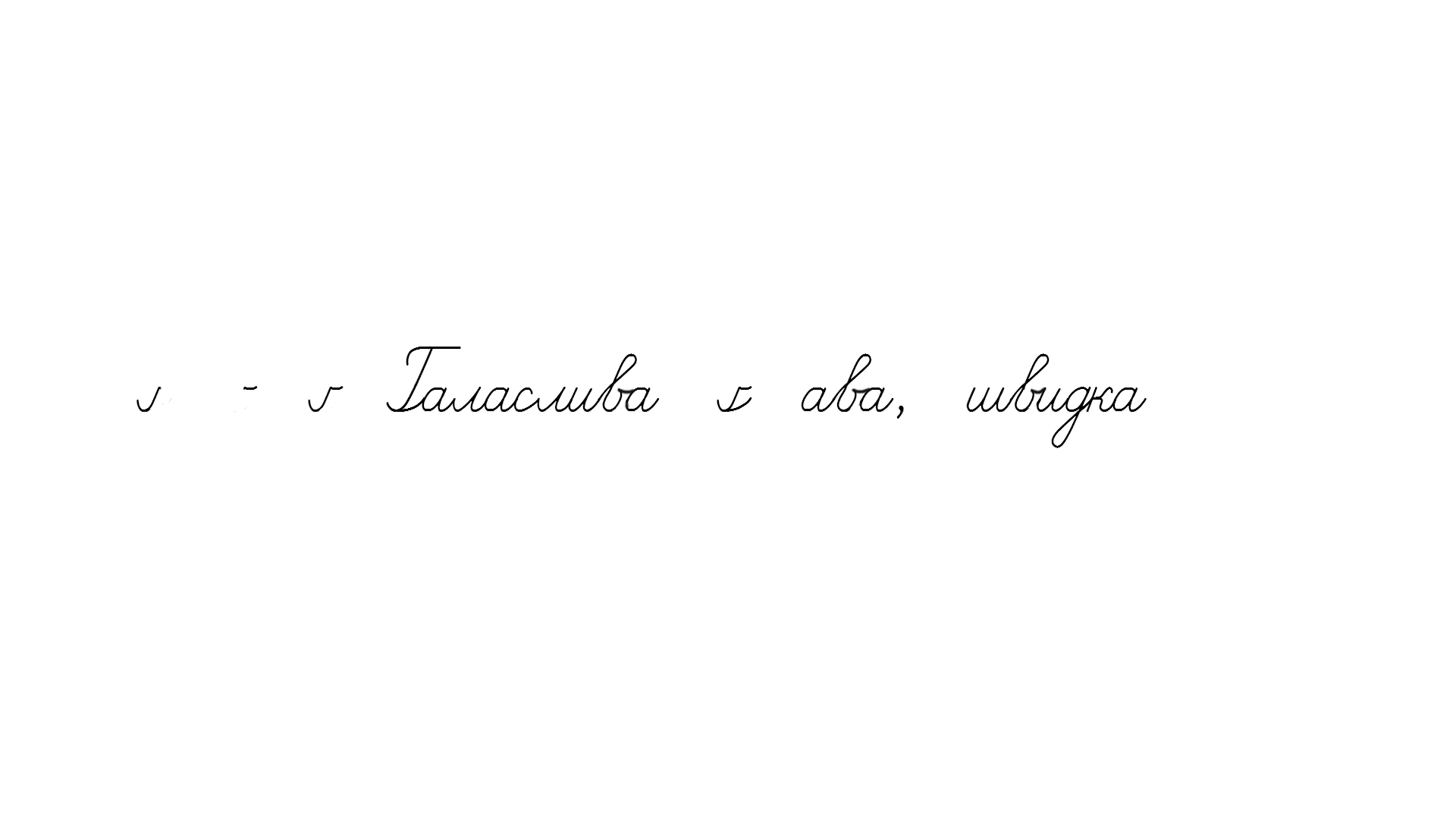 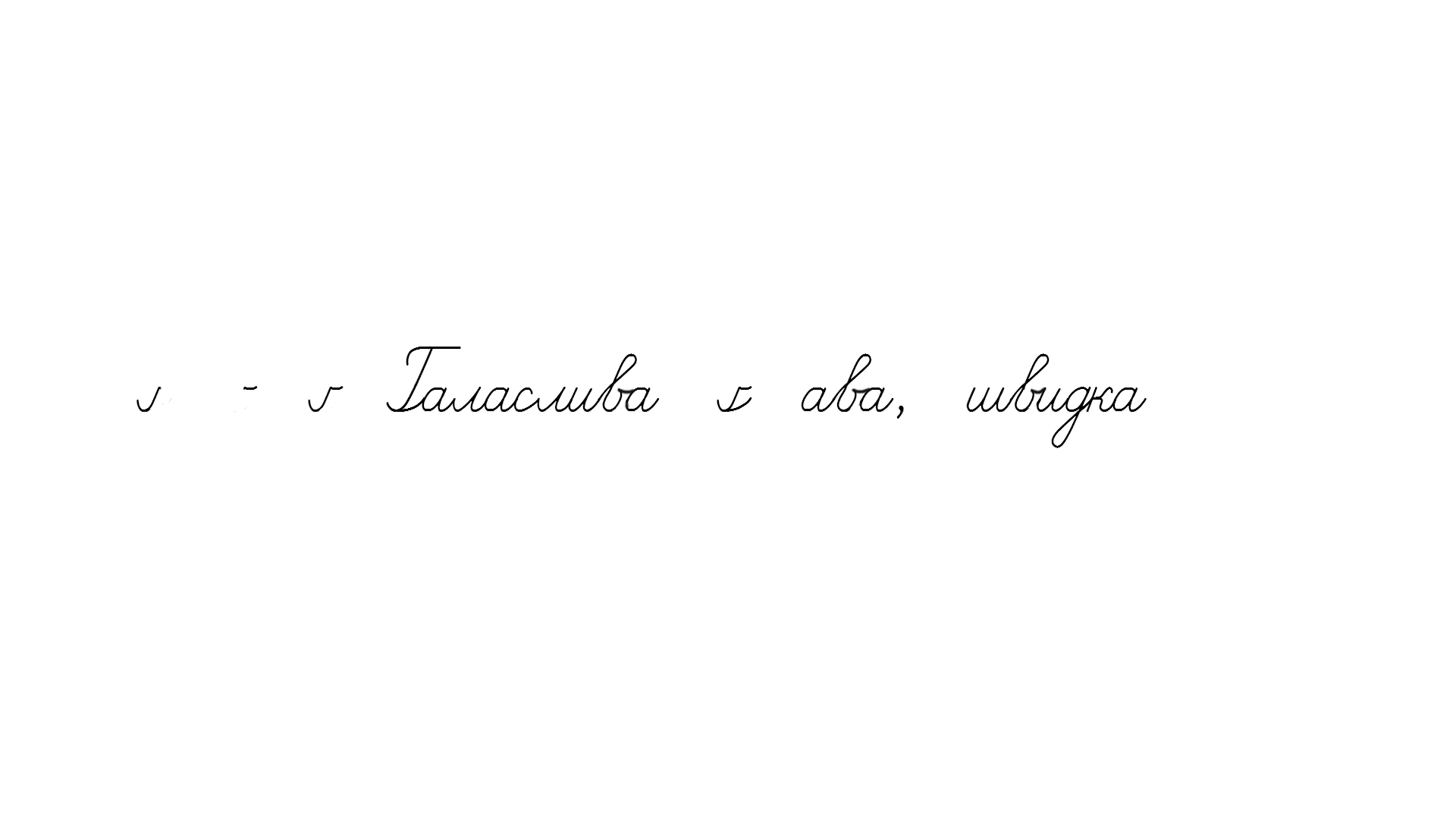 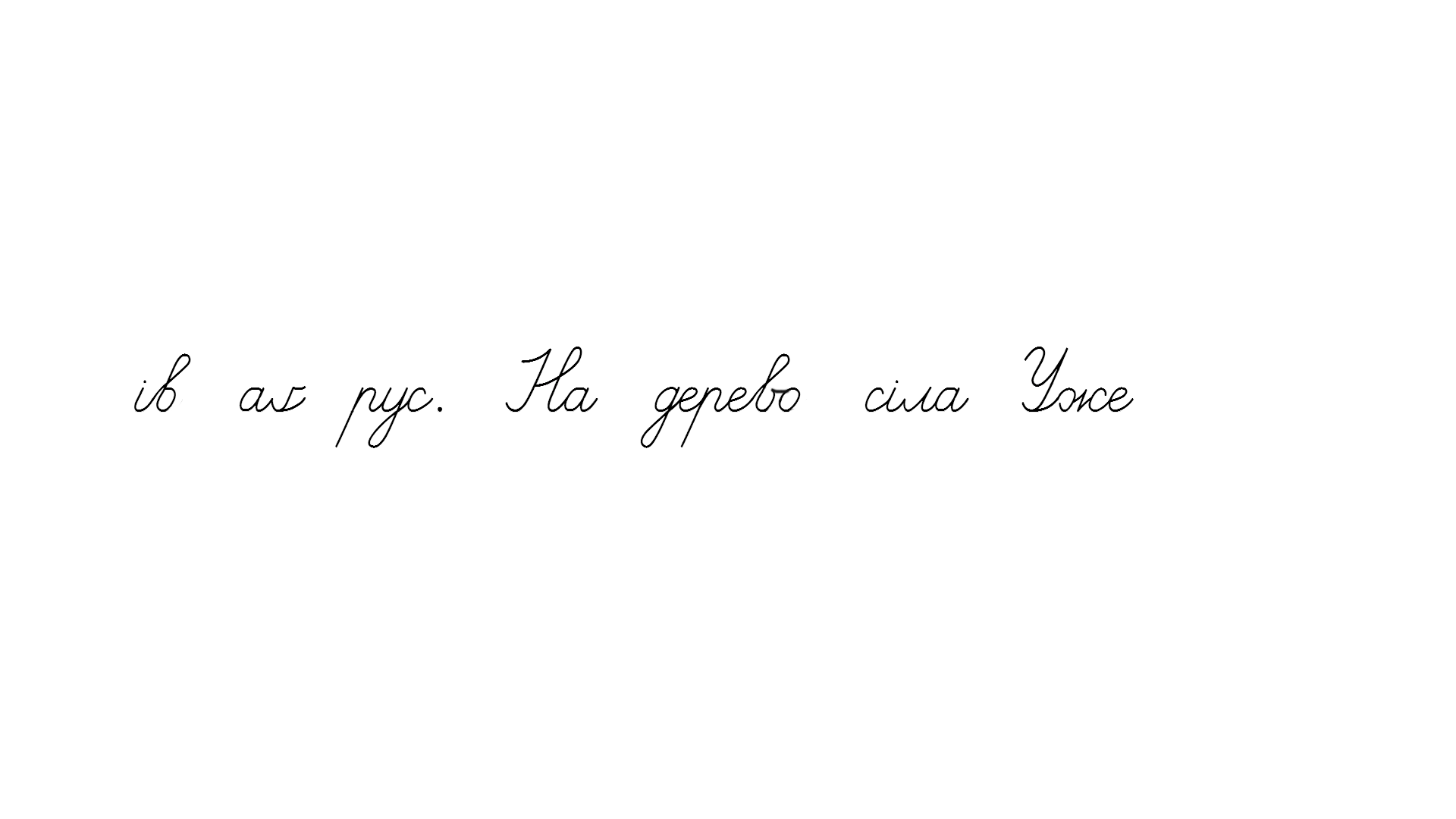 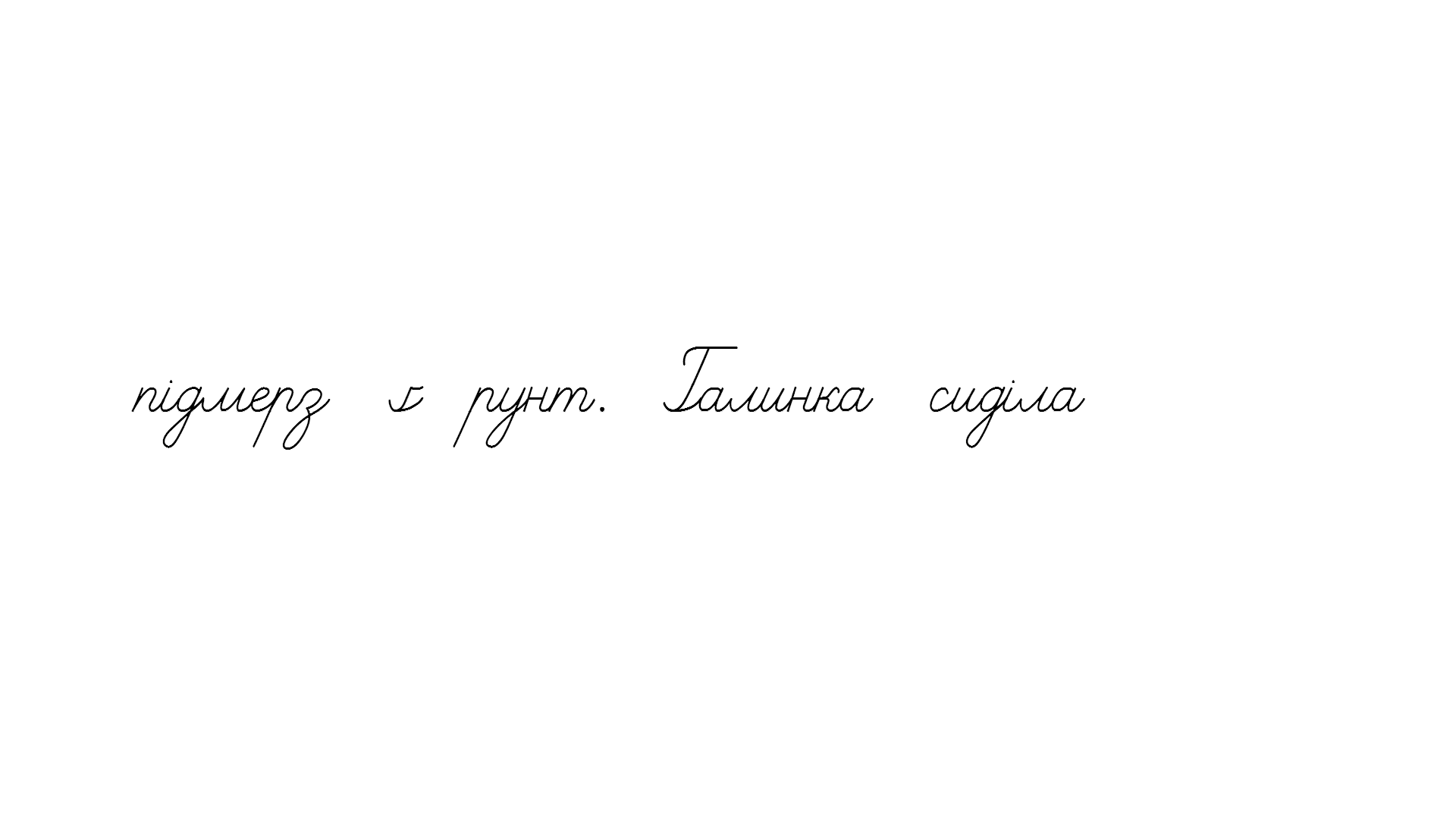 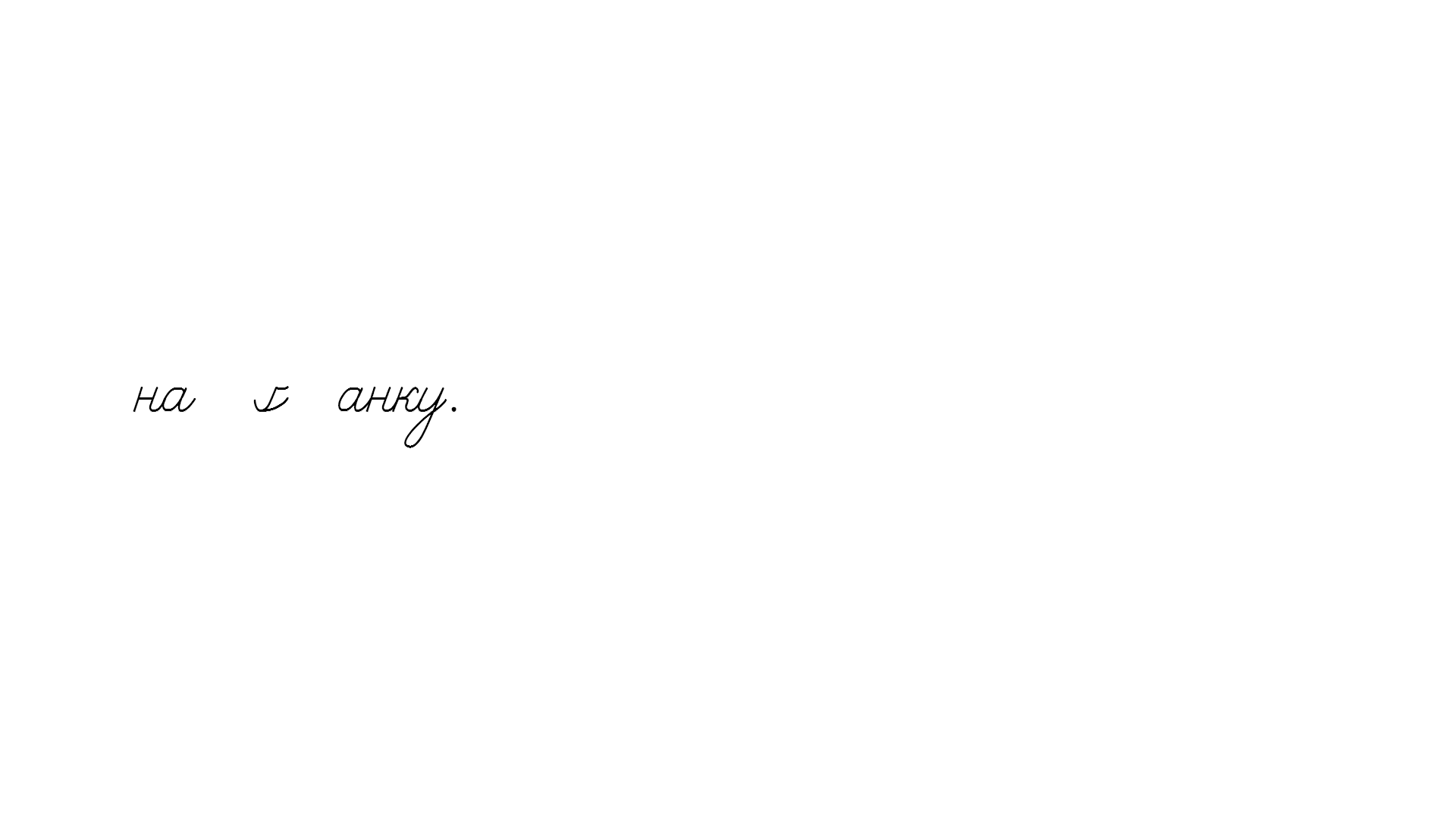 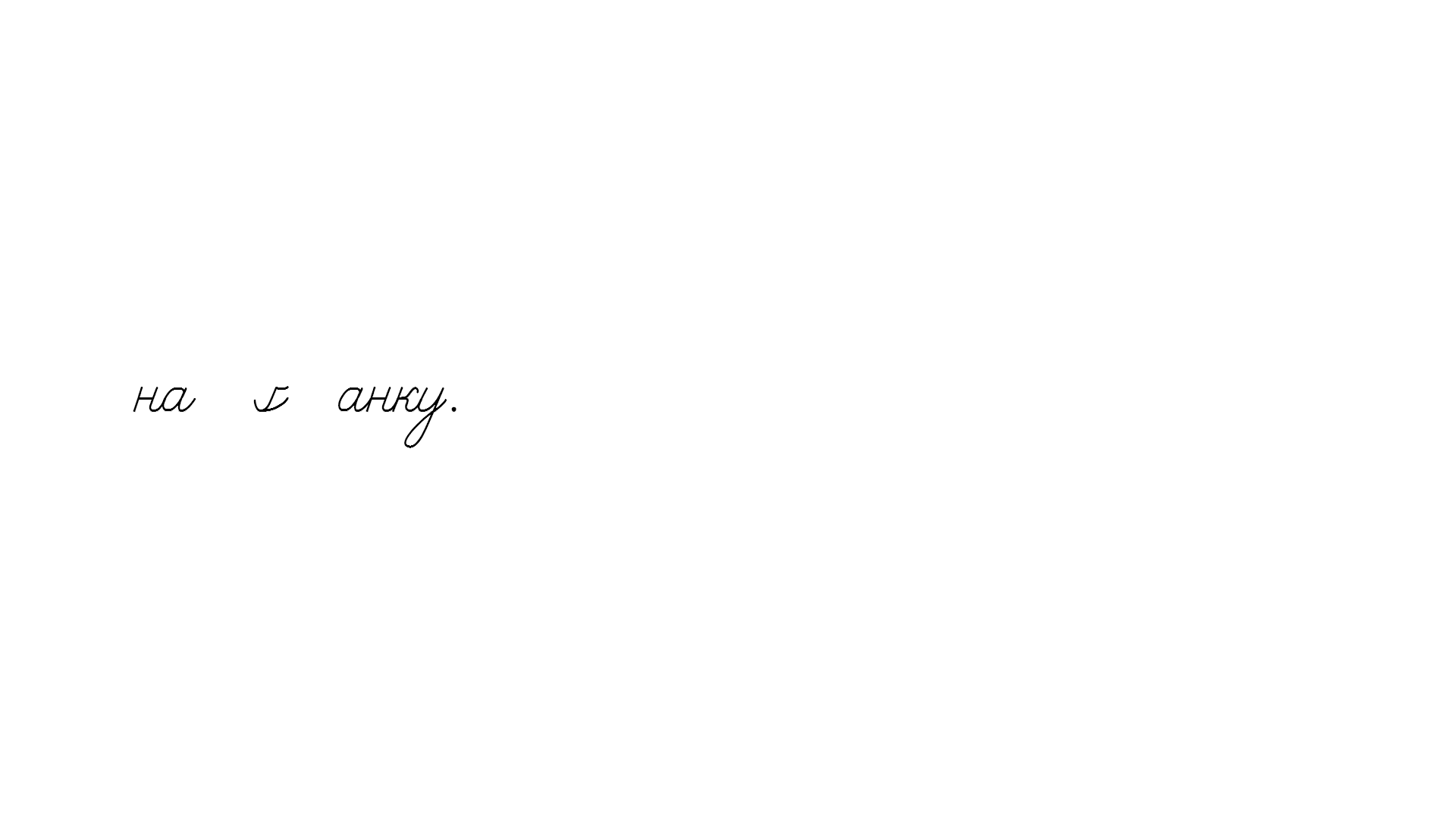 Сьогодні
Online завдання
07.01.2024
Відскануй QR-код або натисни жовтий круг!
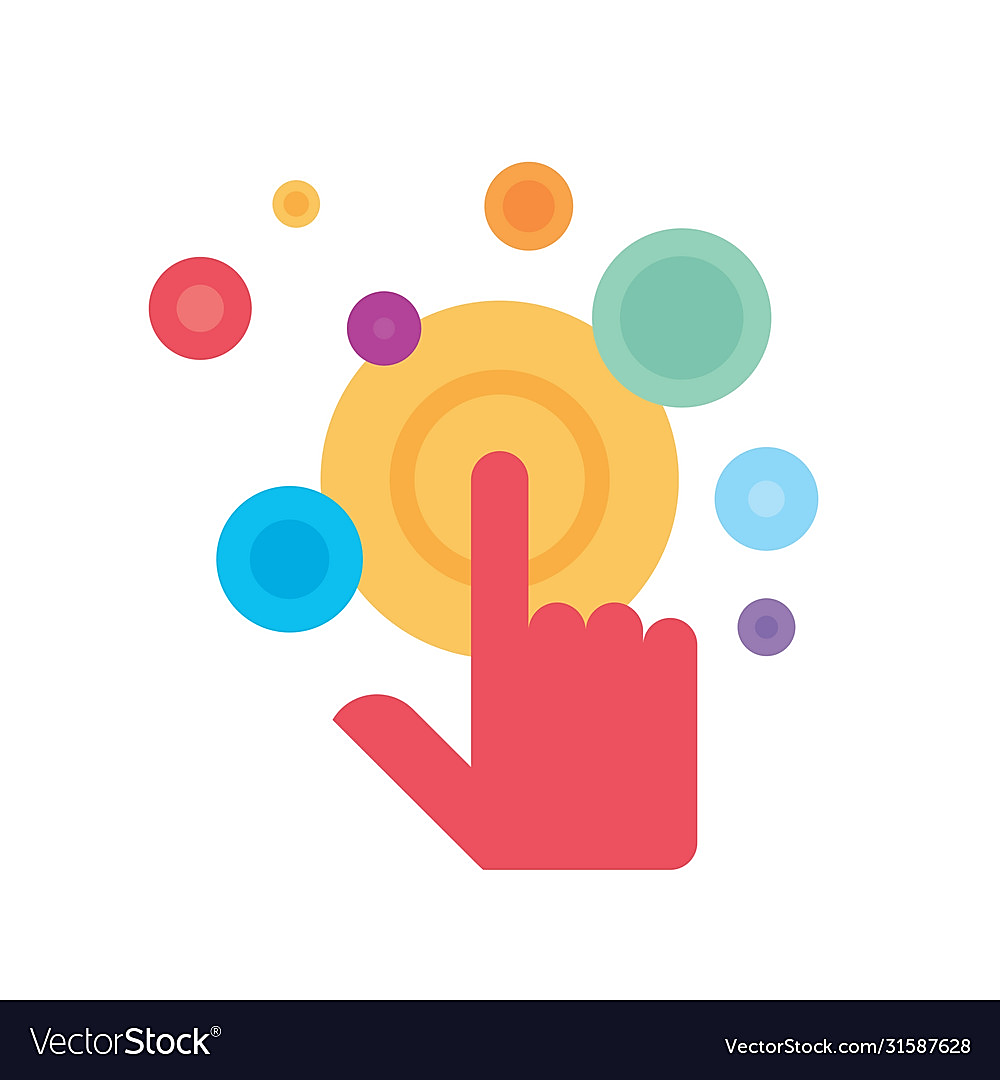 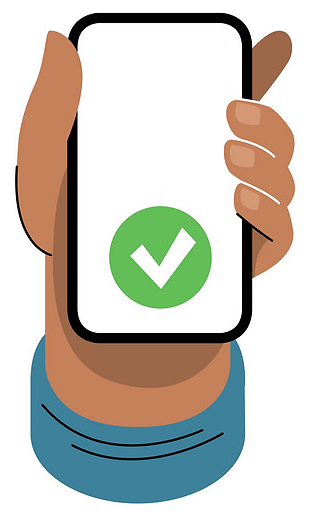 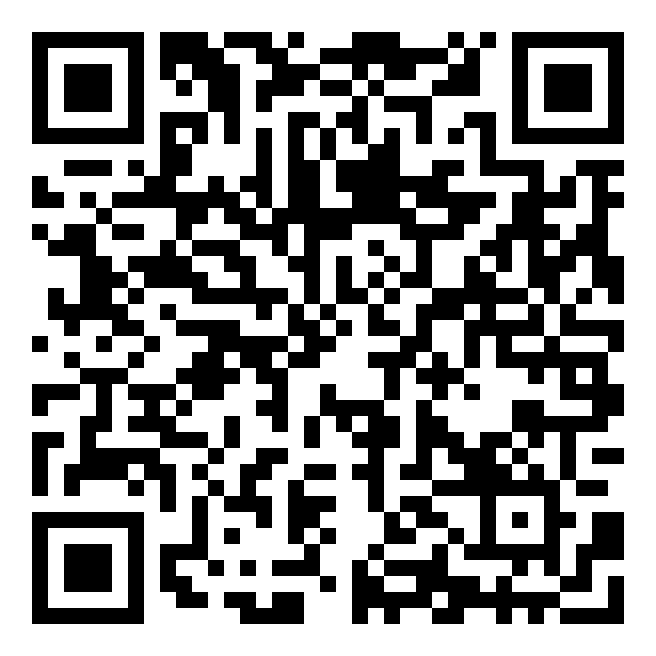 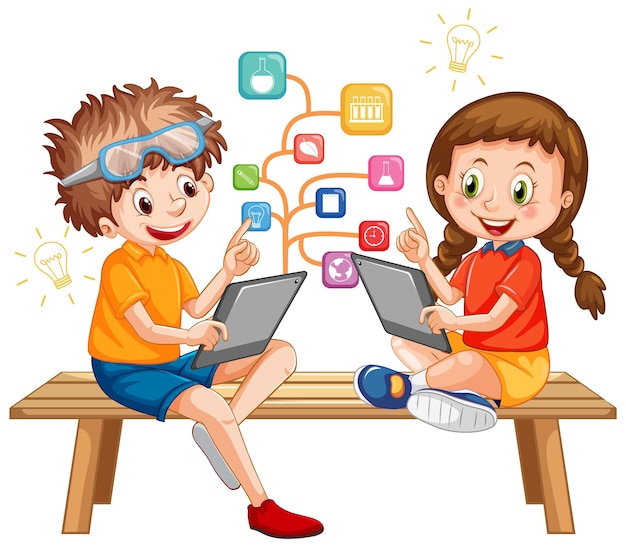 Вправа «Відкритий мікрофон»
Яку букву вчилися писати?
Що тобі більше сподобалось на уроці: складати розповіді за малюнками; писати нову букву і слова з нею чи записувати речення?
Добери слова з буквою «ґе», визнач її місце в слові.
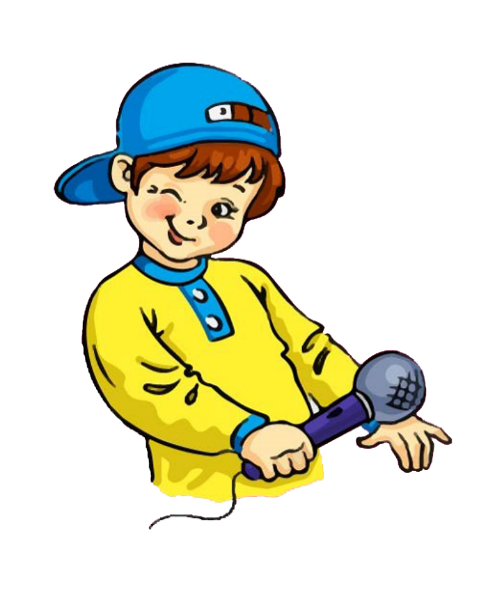 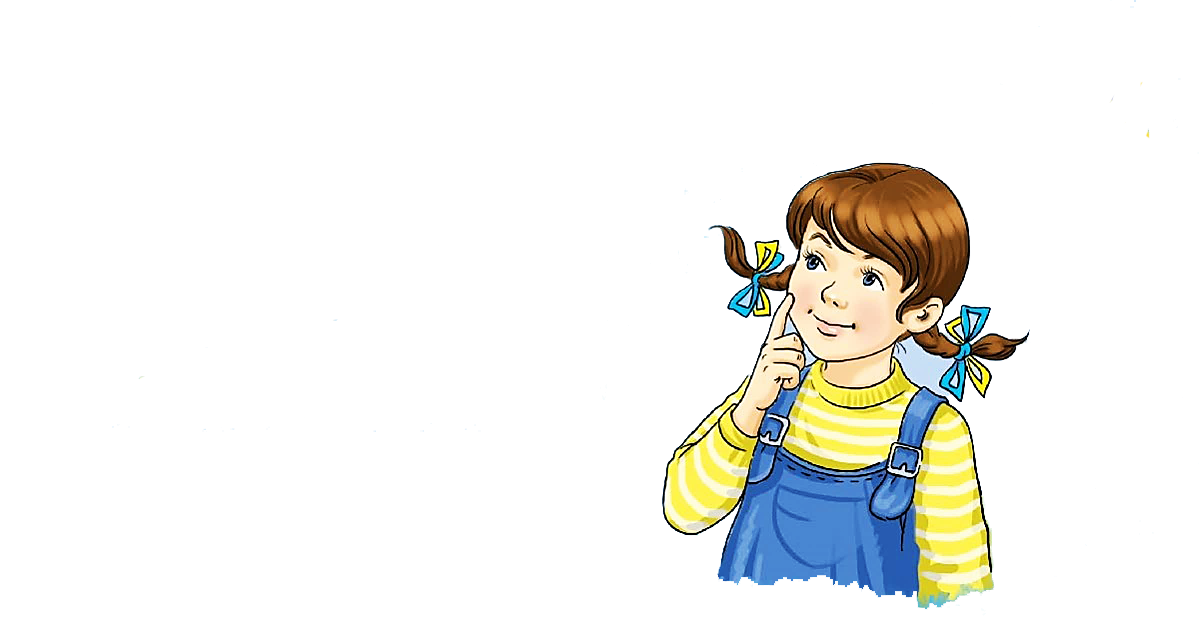 Рефлексія. Оберіть відповідну цеглинку LEGO
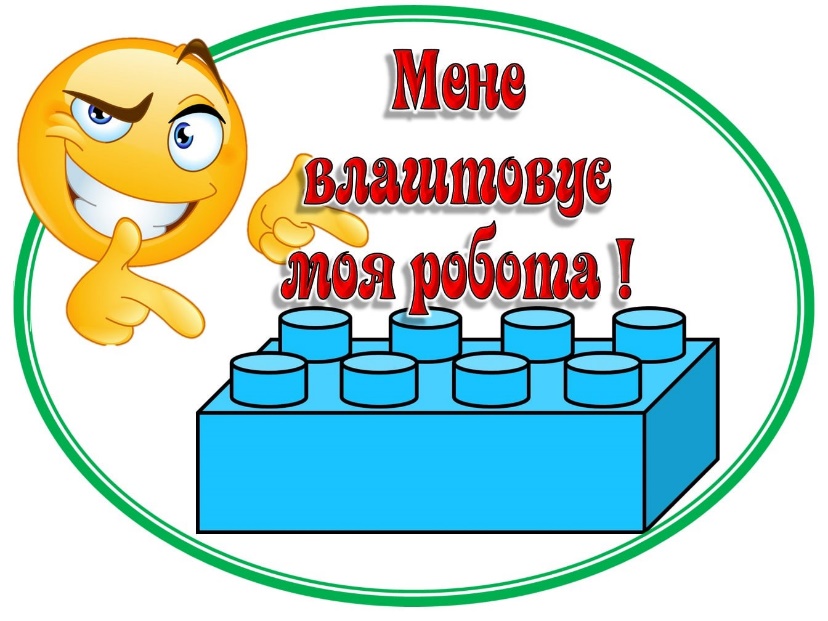 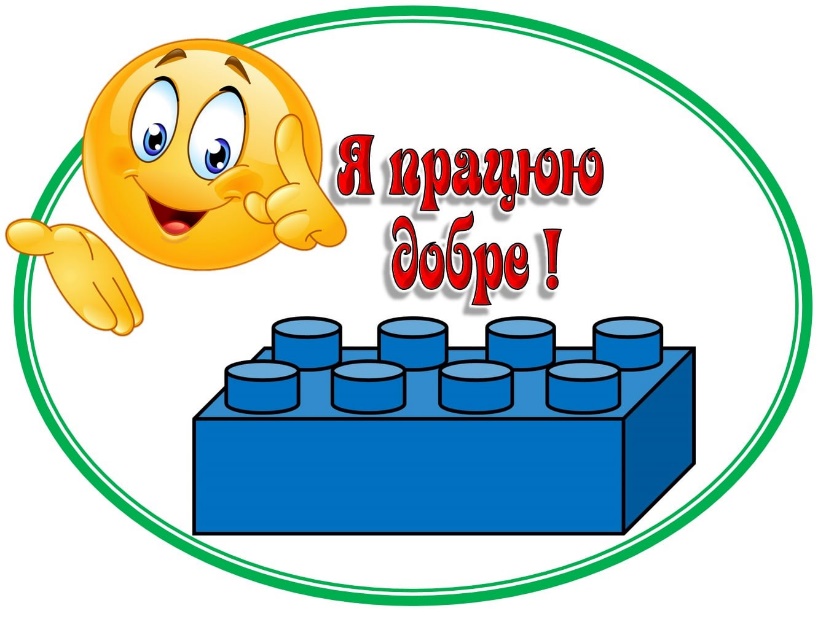 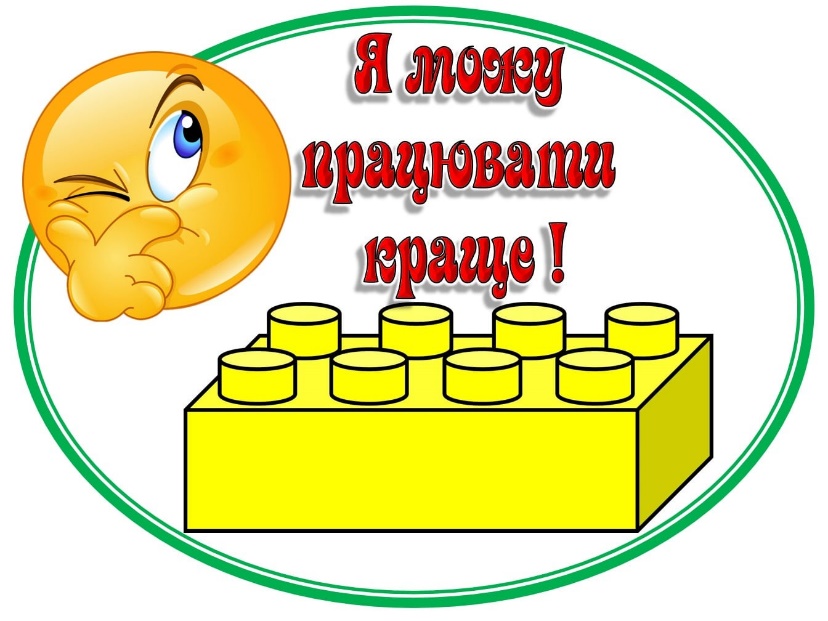 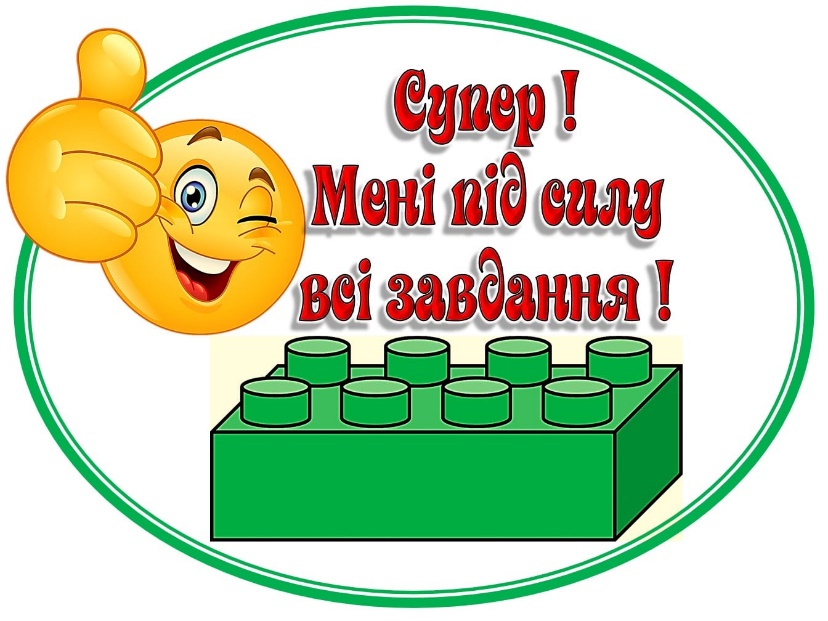 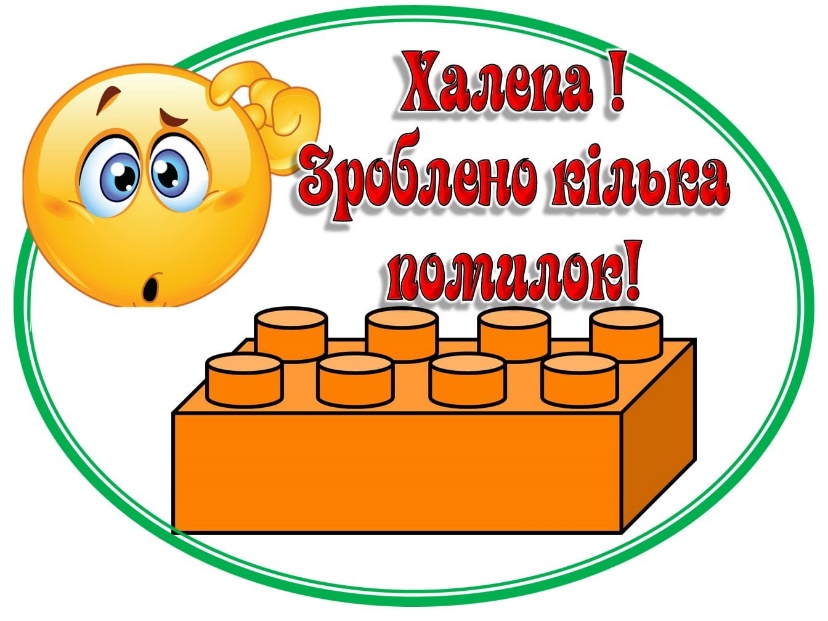 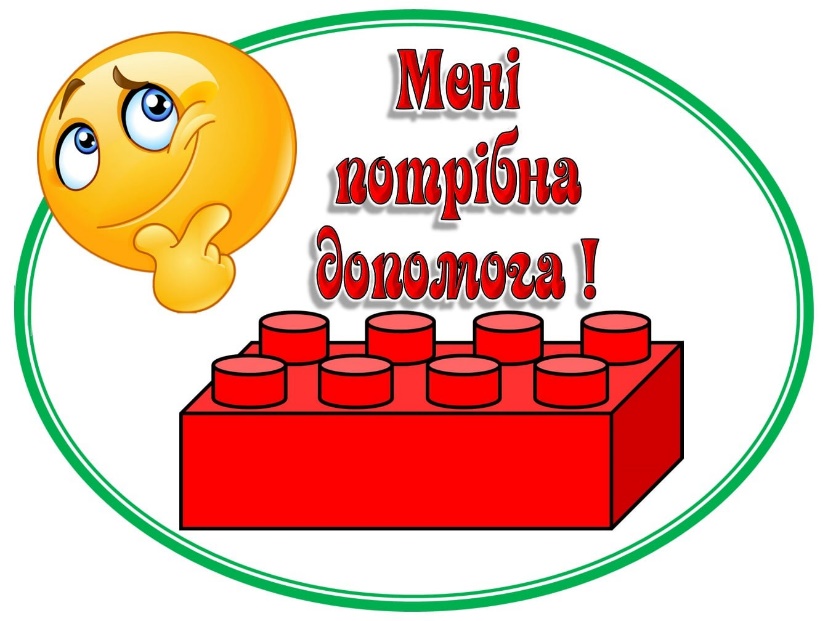